JA愛知中央会
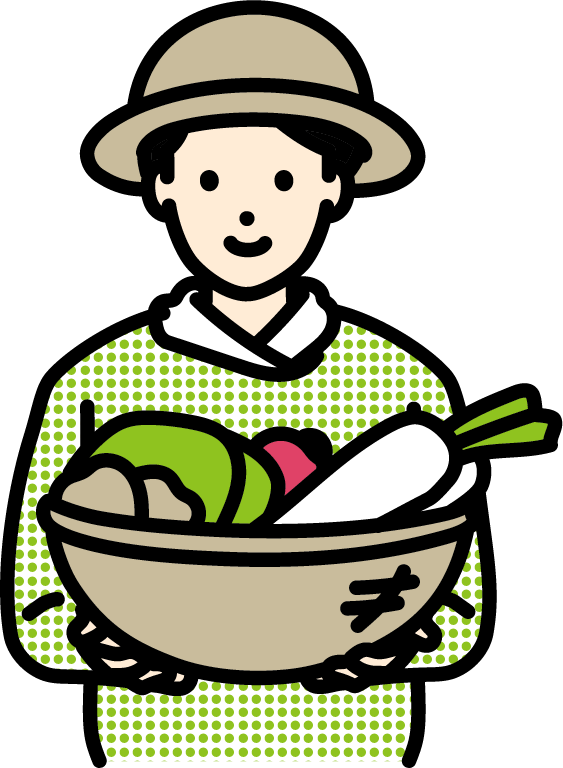 農業分野におけるDXの状況＆簡単に取り組む方法
1
講師プロフィール
村井宗明   ITエンジニア、
　　　　　　　 東武トップツアーズCDO


小学生の頃からプログラミングを覚えてゲーム開発。
衆議院議員（３期）、 文部科学大臣政務官を経験し、
行政デジタル化の専門家に。
政界引退後、ヤフー株式会社、gumi、LINE株式会社などを経て、
昨年１２月から東武トップツアーズへ
（開発作品）
「ワクチンLINE予約システム」「文部科学省 子供の学び応援」
「経済産業省 コロナ事業者サポート」　や多くの自治体など

（資格）
情報処理技術者（FE）  、ＡＩ (DeepLearnig協会 G検定）、ITパスポート 930点、
ﾔﾌｰﾘｽﾃｨﾝｸﾞ広告ﾌﾟﾛﾌｪｯｼｮﾅﾙ試験 912点、LINE広告GreenBadge(Basic)、
WEBアナリスト、SNSエキスパート、マイナンバー1級、
英語 TOEIC  835点、ケアクラーク（介護事務）、ホームヘルパー2級
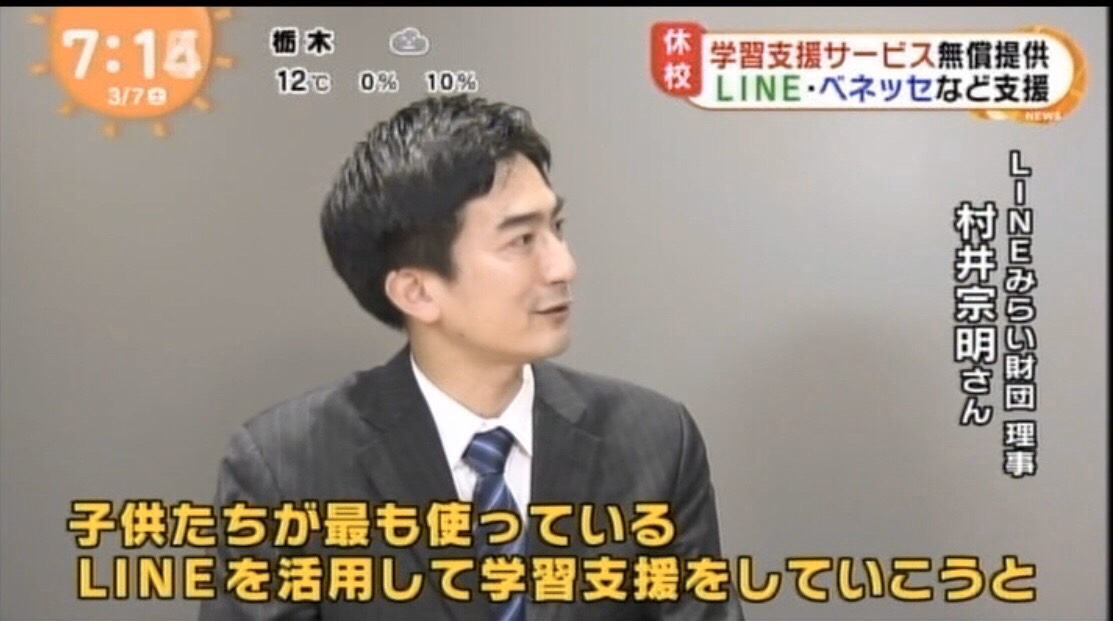 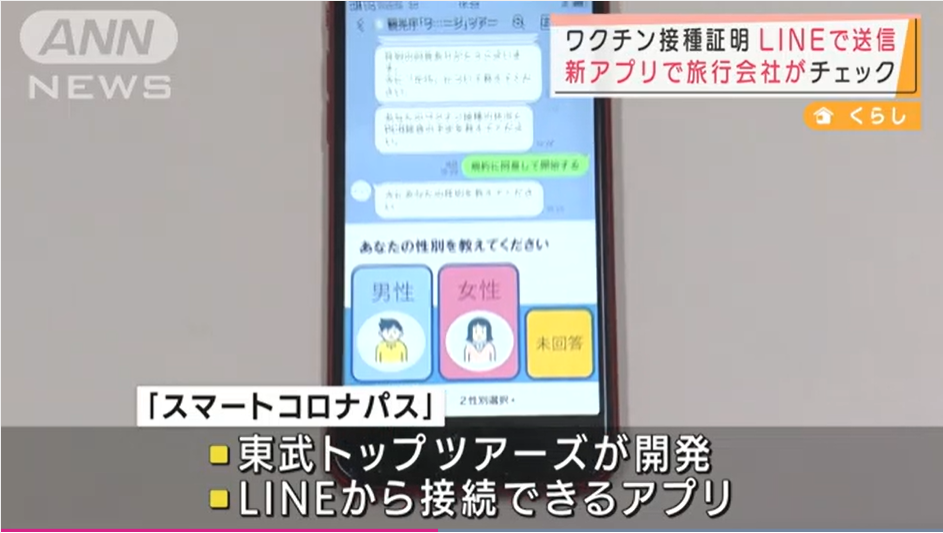 2
【第１章】農業を取り巻く今後のDX
3
農業のDXニーズ「やりたいけどできない」
ＤＸをやりたいけど、実現できないという農協や農家が多い
DXをやれって上から言われた
AI、IOT、JPKI　って
よくわからないから無理・・・

技術力がない
高額投資のコストもない
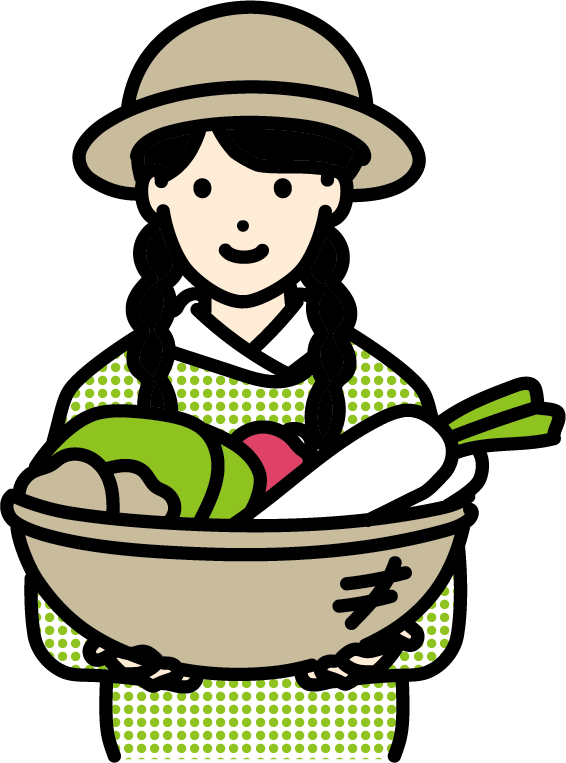 4
実は DXは２種類ある
①H-DX
②S-DX
Smartphone
スマートフォン

SNS

Simple
シンプル操作

Speedy
スピーディー
ハイスペック
　超高品質

ハイコスト
　高額

ハイユーザビリティ
　高難度
事例集に出てくる高難度＆高額なものは、
農家に向いていない事もある
5
「S-DX」７つのＳが付くＤＸ
Simple　    　シンプルな操作
　Slim　　 	　 スリムなコスト
　Smartphone　 スマートフォンで
　SNS　　 	   SNSを使って
　Smallｓtep　小さくても確実な一歩
　Security　  セキュリティの高いクラウド
　Speedy 　   素早く導入できる
6
最先端よりも「現実に役立つ」へ
農業地域の「現実」とは？
　①AI、IOT、ＪＰＫＩなどの超最先端技術はハイスペックすぎる
　②そのDXのための巨額の投資費用を用意できない
　③農業地域では、高額なハードでなくSNSを使っている
　④農業地域では、実際には難しい操作ができない人が多い
農協、農家を
確実に前進させるのは　 S-DX
7
国民は「HPからSNSへ」
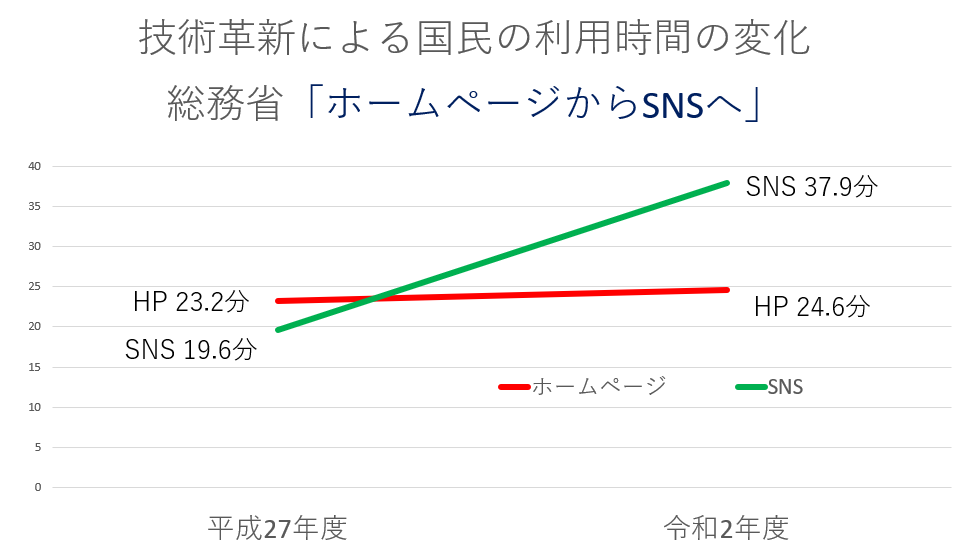 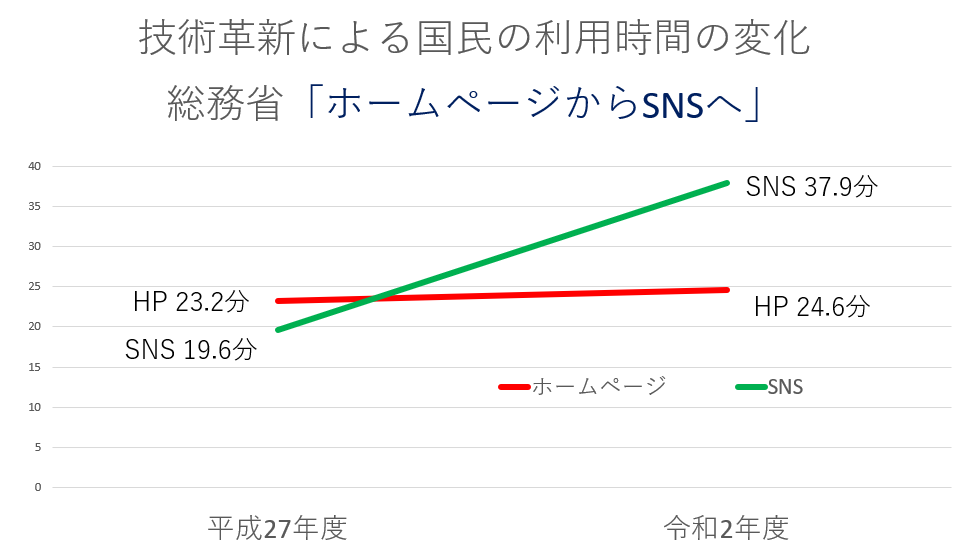 総務省　https://www.soumu.go.jp/iicp/research/results/media_usage-time.html
技術の進化で、HPよりもSNSの利用が中心に
8
特に若い世代は「HP・メール」より「SNS」
「SNS化」への対応が
未来の勝敗を決定
ＳＮＳ　58.9分
メール　20.2分
ウェブ・ブラウザ　12.1分
9
総務省「情報通信メディアの利用時間と情報行動に関する調査　(平成26年～30年)」
https://www.soumu.go.jp/iicp/research/results/media_usage-time.html
10代の利用機器（総務省統計） 

「PC・タブレット」よりも「スマホ」
総務省・令和元年度　情報通信メディアの利用時間と情報行動に関する調査報告書　P 60
https://www.soumu.go.jp/main_content/000708016.pdf
10
地域のデジタル化の要点　農業地域においては、「高額で難しいシステム」　がなくても「LINE」「Youtube」　だけでもデジタル化できる
11
総務省　　　https://www.soumu.go.jp/main_content/000765258.pdf
「LINE」「Youtube」　だけでも、十分にデジタル化できる
12
①LINEの特徴
既存ユーザーをリピーターにするには
最適なツール。
難易度が高いが、最も高機能で効果が高い。

・ユーザーが最も多い
・個人でも簡単につながる
・機能を持たせると、決済などの効果が上がるが、
　少し難しくなる
13
②YOUTUBEの特徴
検索にあたる強力な動画投稿サイト


・検索に引っかかるので、効果はかなり高い。
・動画編集は難易度が高いので、身内に得意な人がいなければ
　外注で発信。
・アカウント登録者の多いインフルエンサーを雇うと効果的
14
【第２章】
組合員とLINEで
つながるDX！

　LINEの便利テクニック
15
LINEで十分に
デジタル化できます！

組合員とLINEで
もっと深くつながる
テクニック
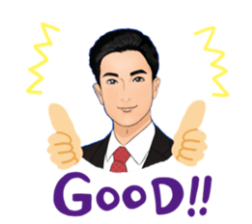 16
LINE活用 便利テクニック
①初級
文字を大きく
グループ
友だちの名前を変更する方法
③上級
お気に入り
お金を送る
日程調整
投票
②中級
送信取り消し
ビデオ
KEEP
位置情報を送る
17
小さい文字が
見えない
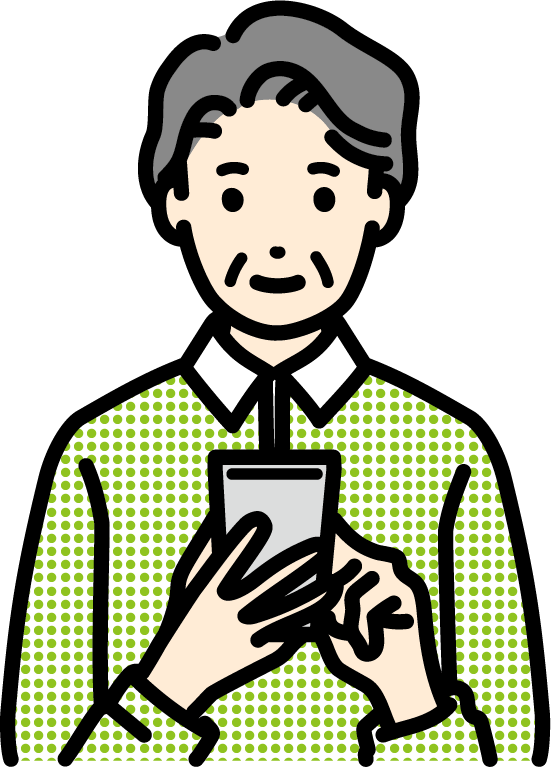 18
初級　文字を大きく①
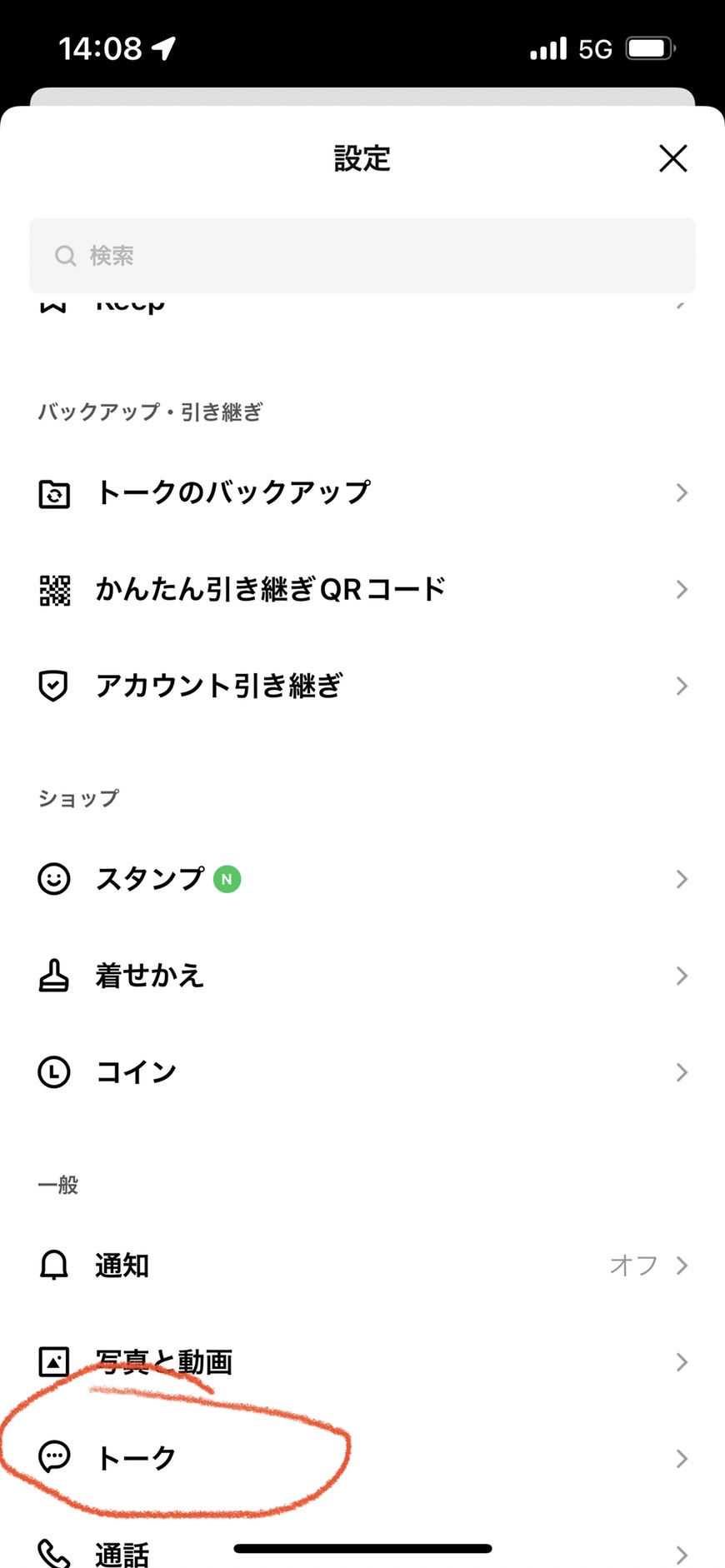 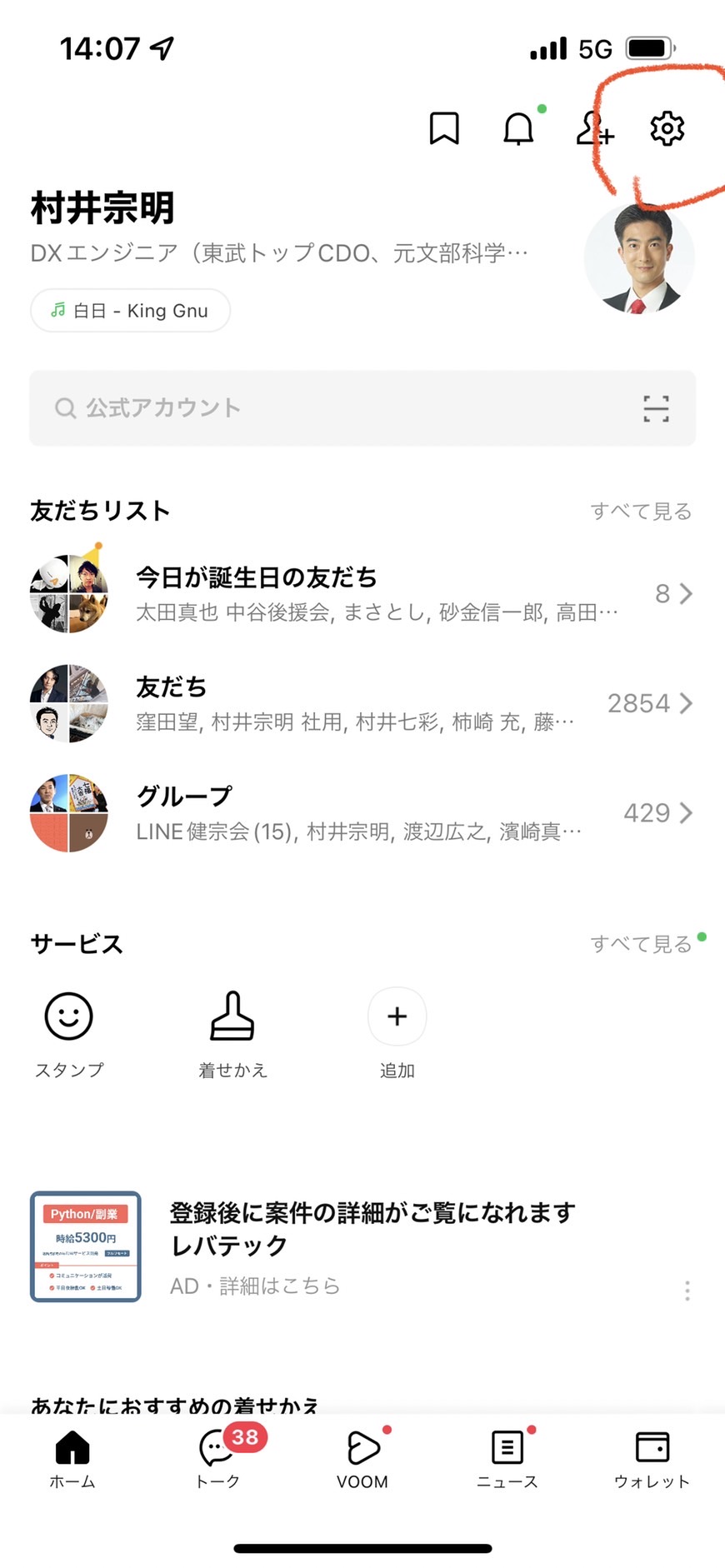 19
初級１　文字を大きく②
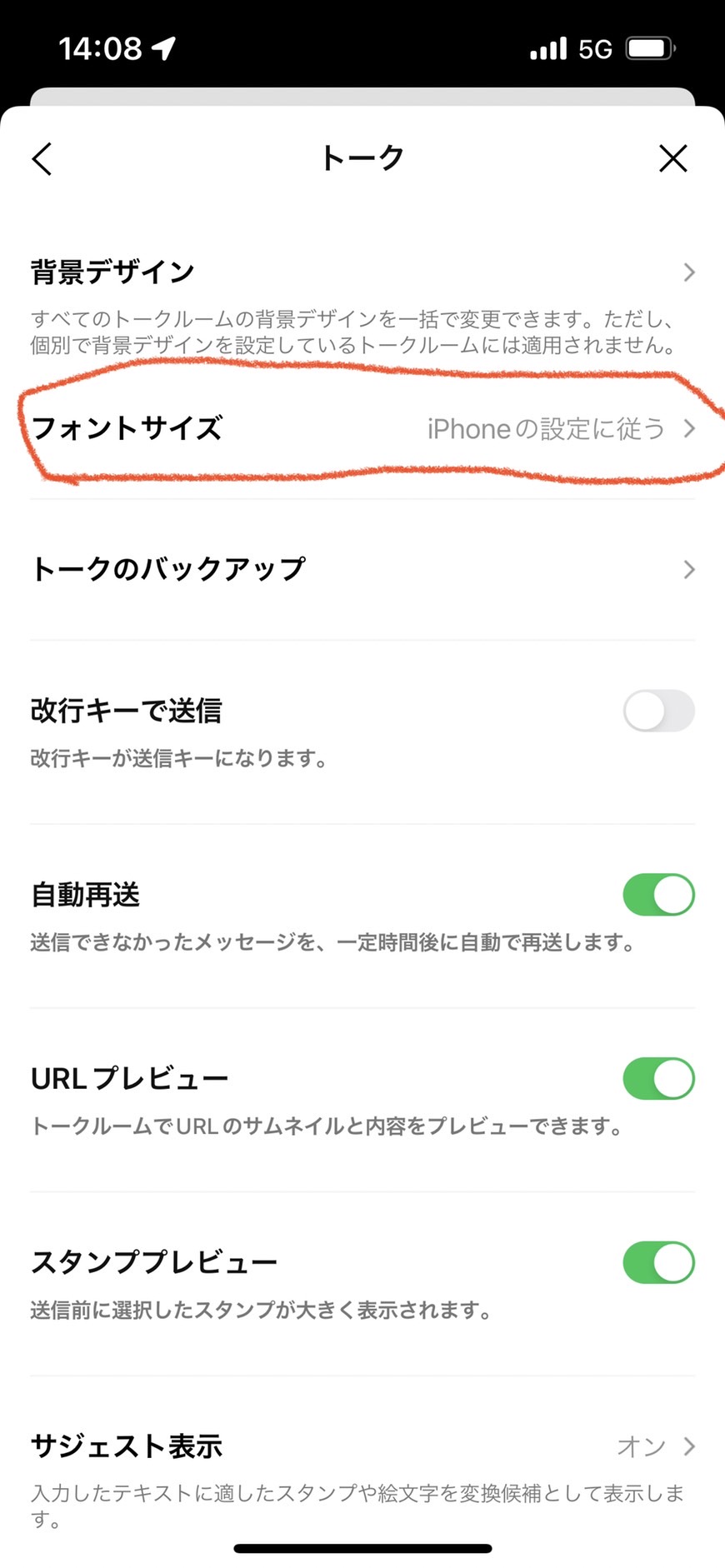 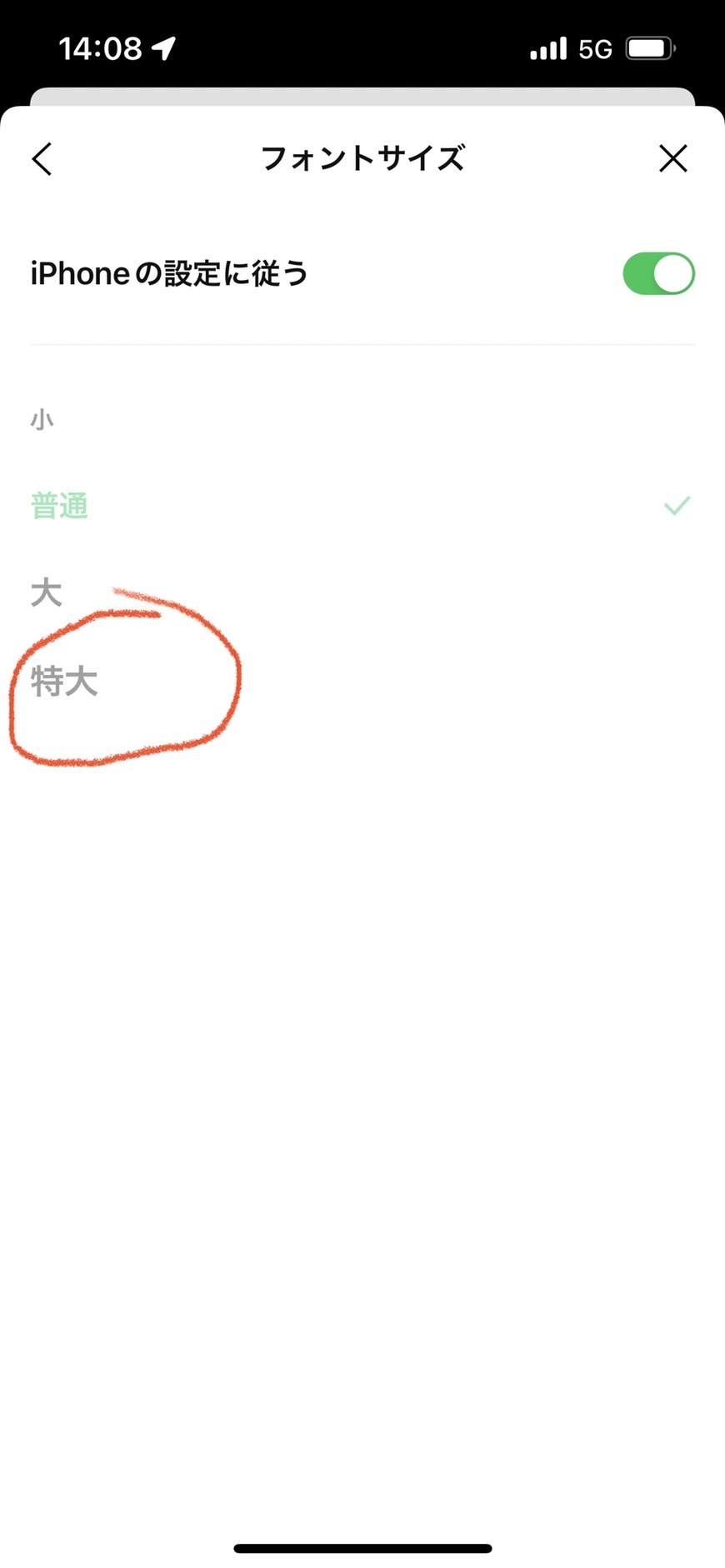 20
グループの
作り方が
わからない
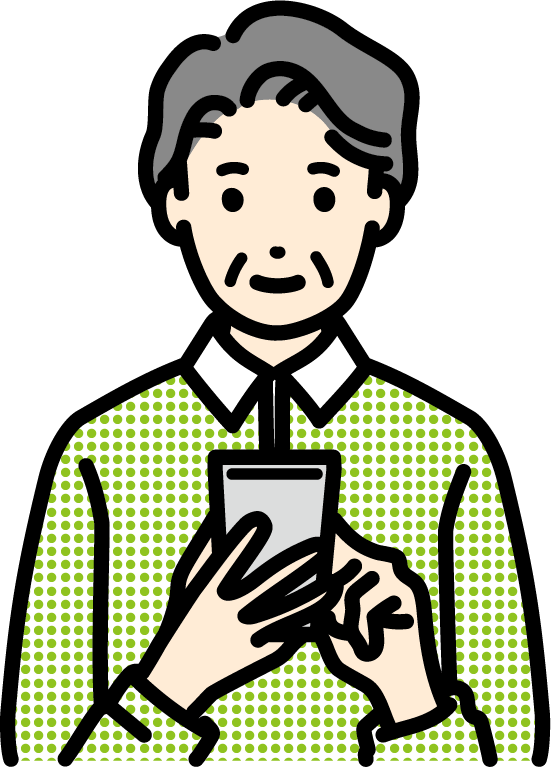 21
初級２　LINEグループ①
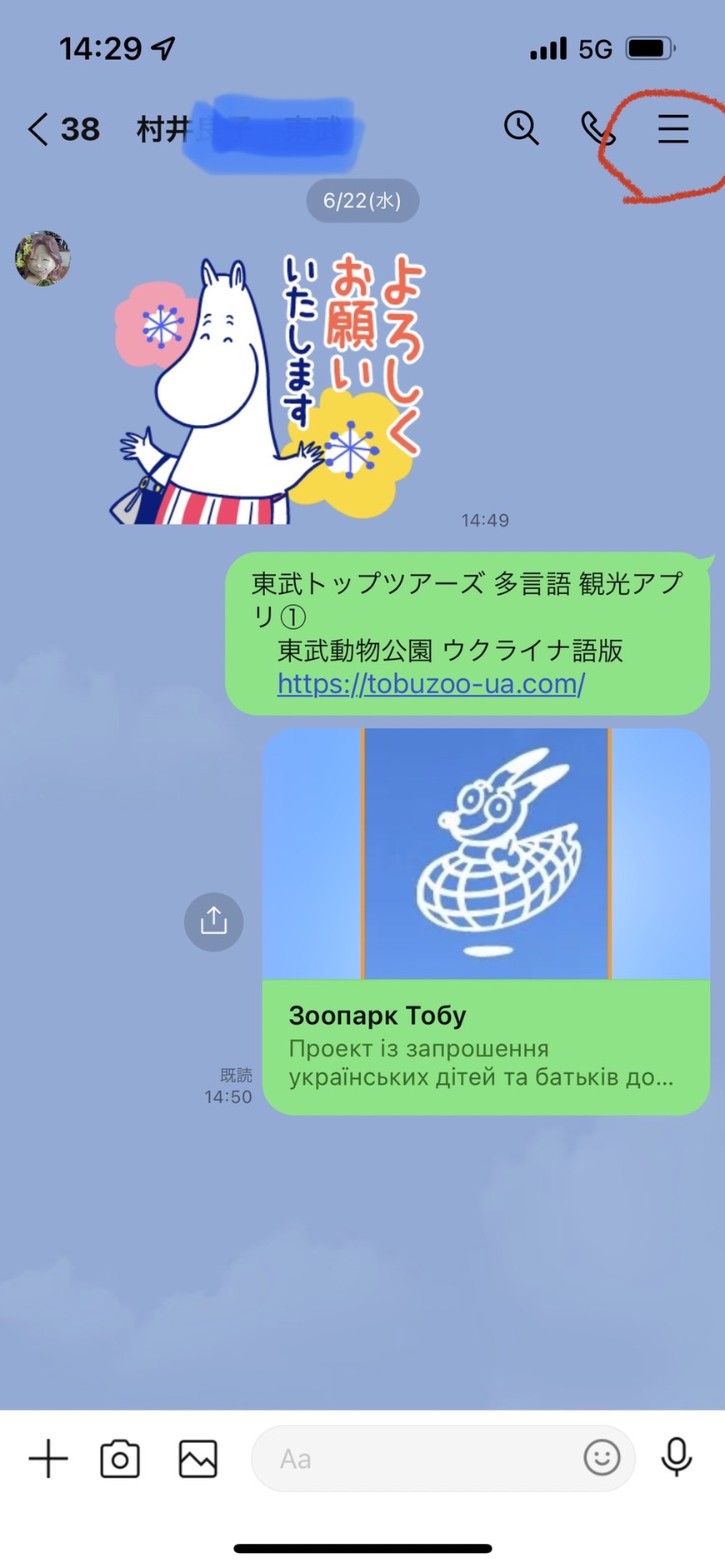 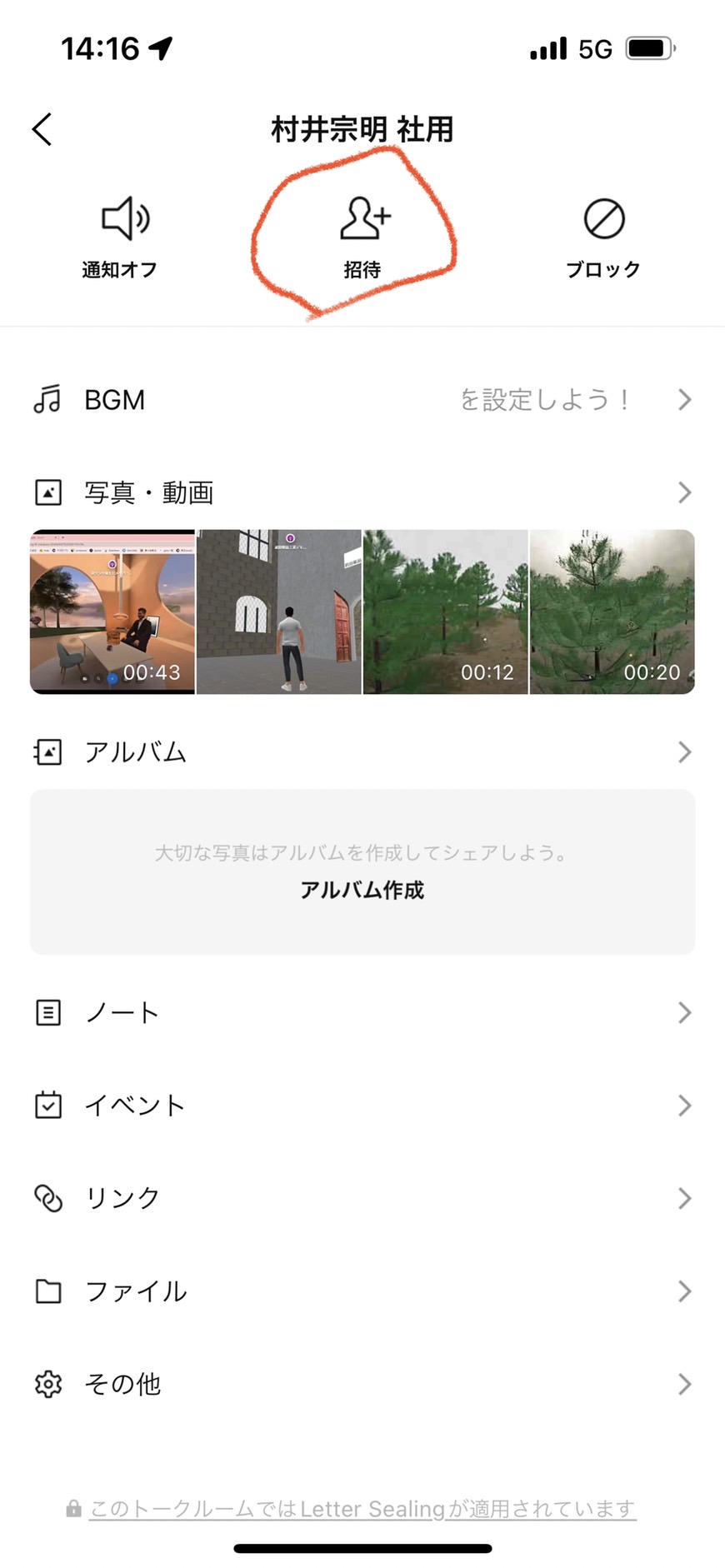 22
初級２　LINEグループ②
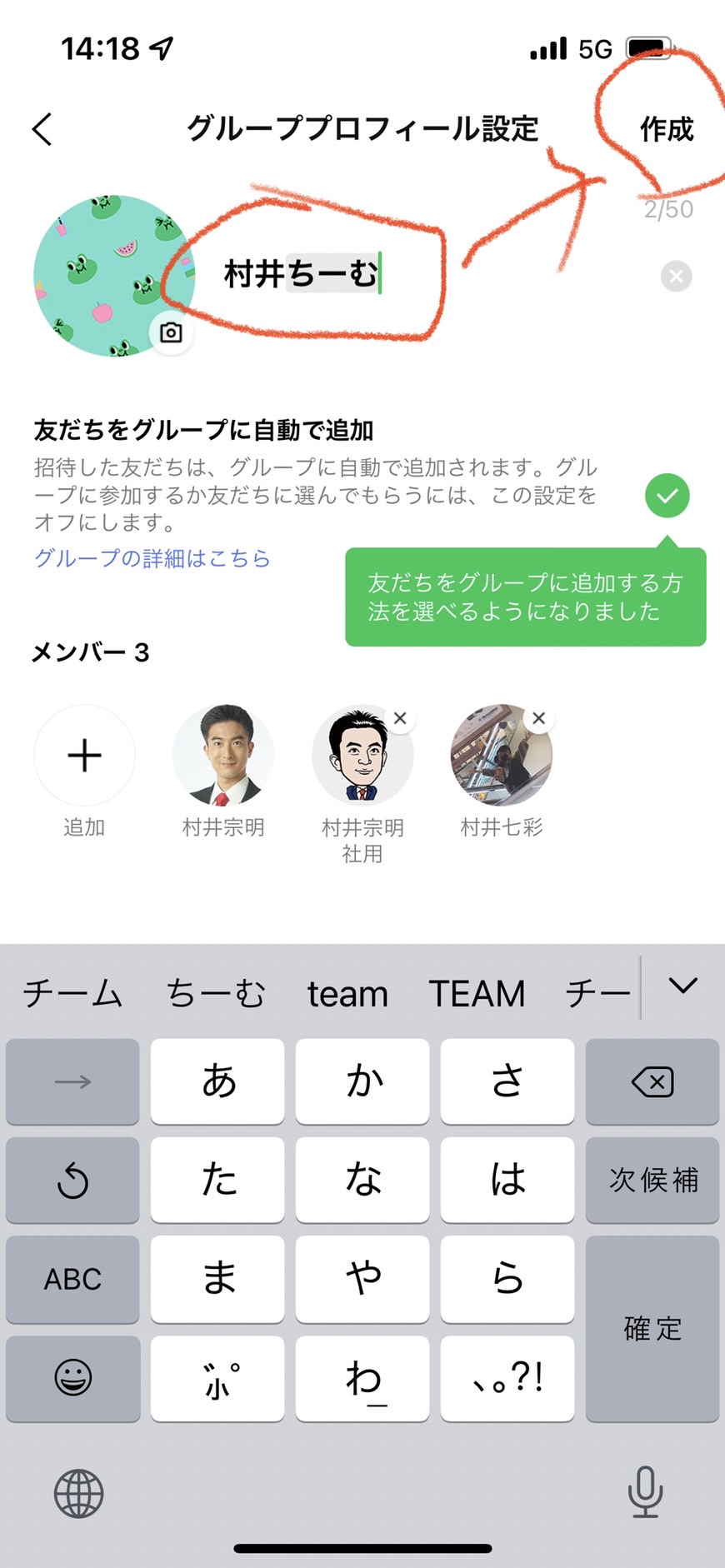 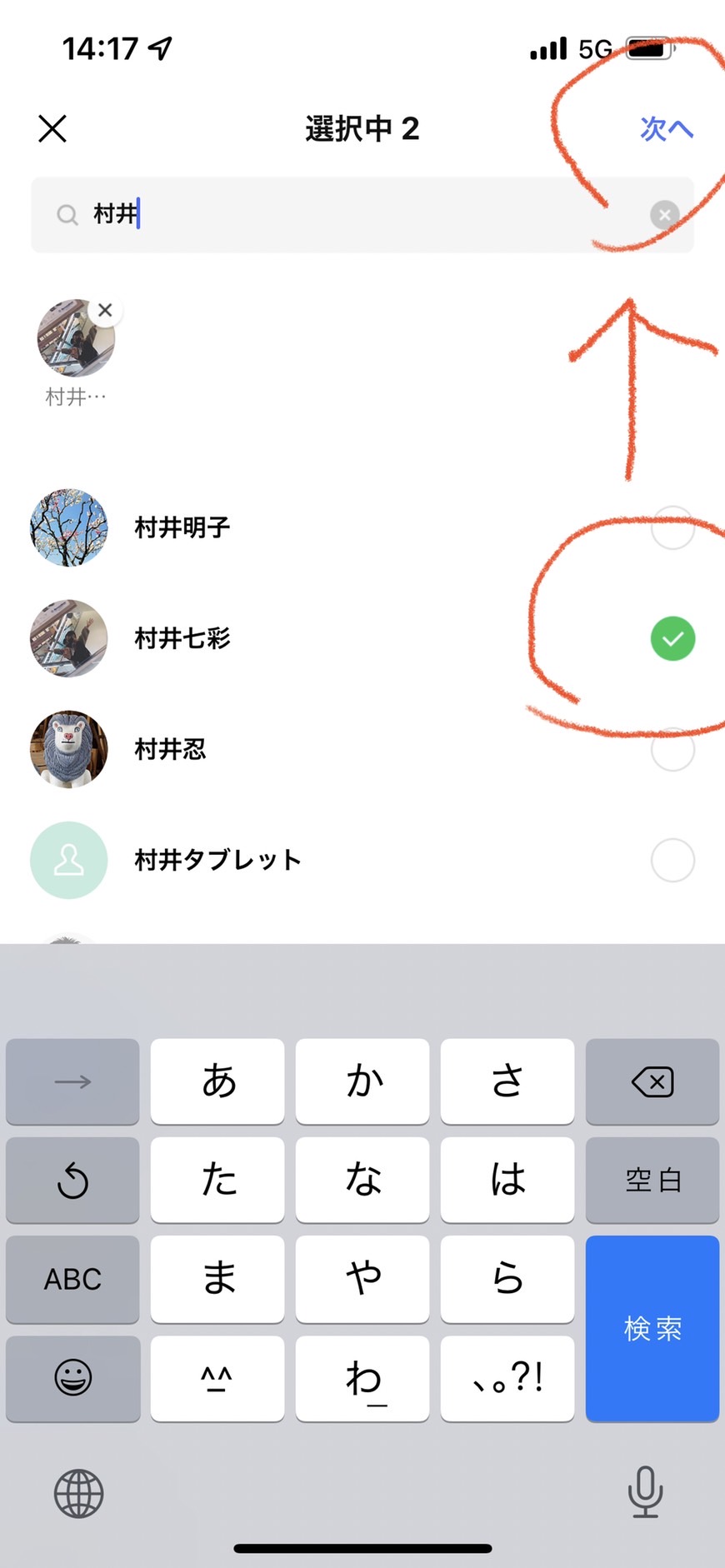 23
山田が２人いて
誰なのか
わからない
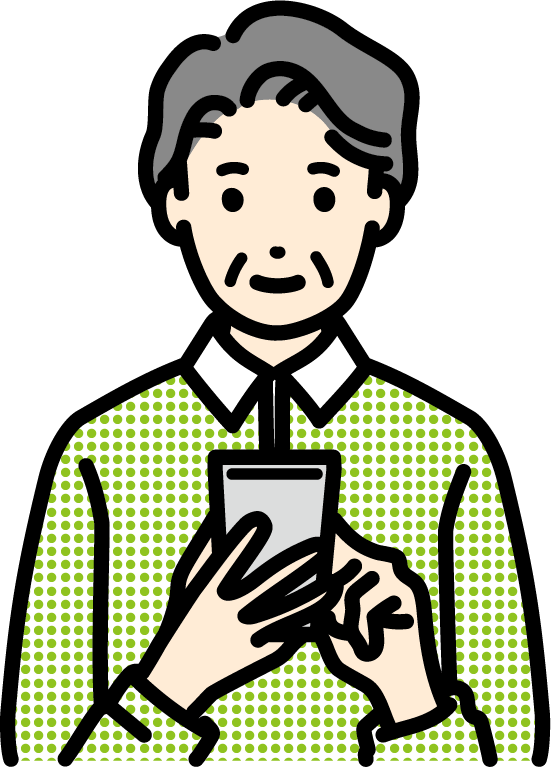 24
初級３　名前を変える
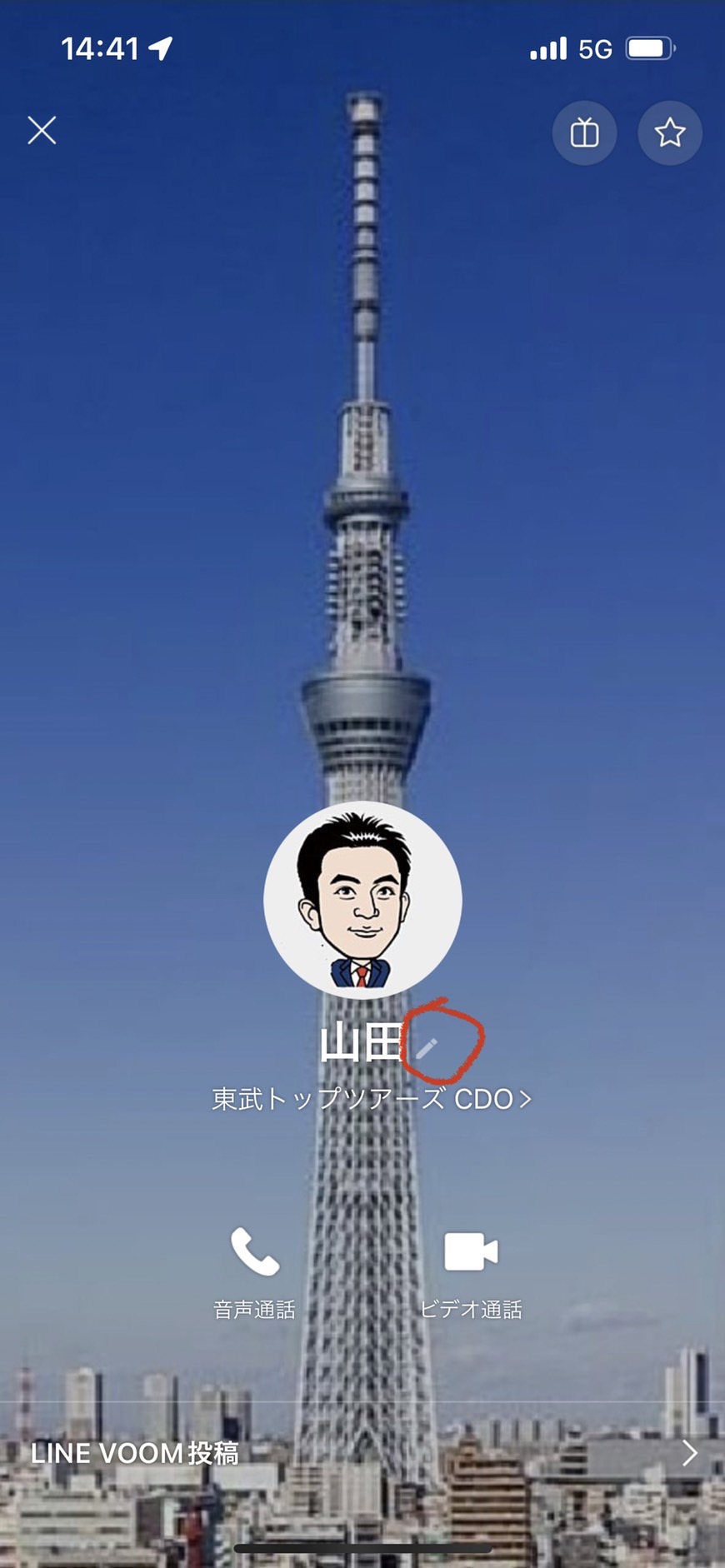 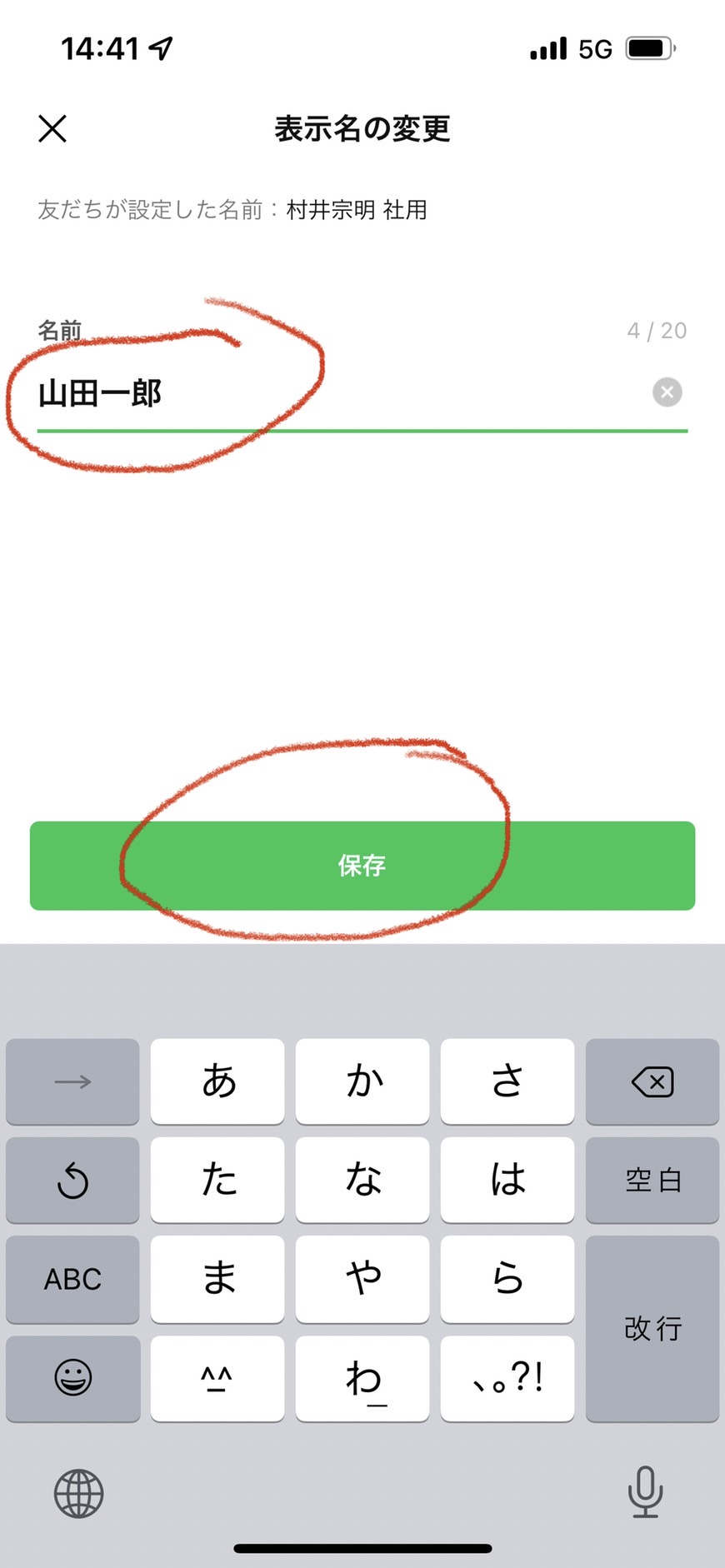 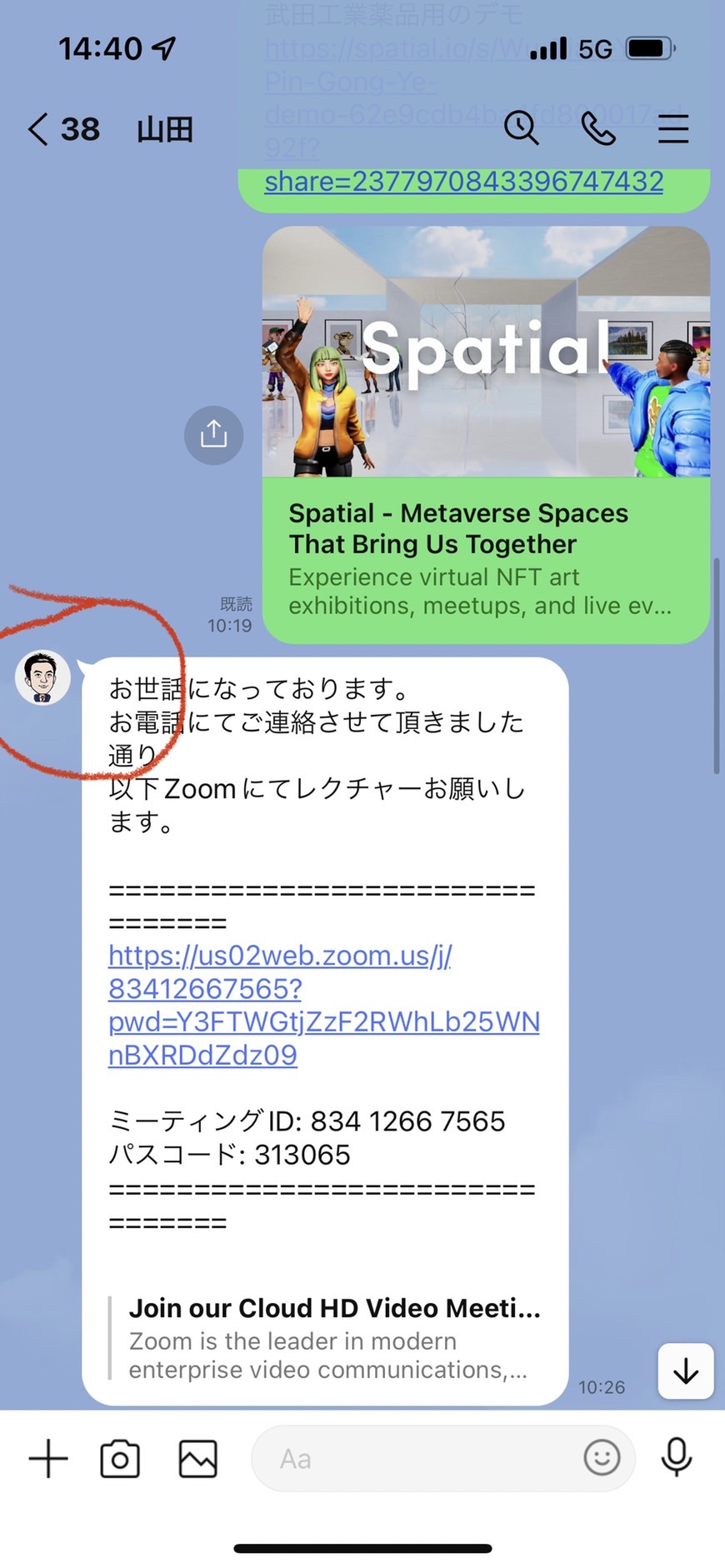 25
やばい！
間違えて
送った
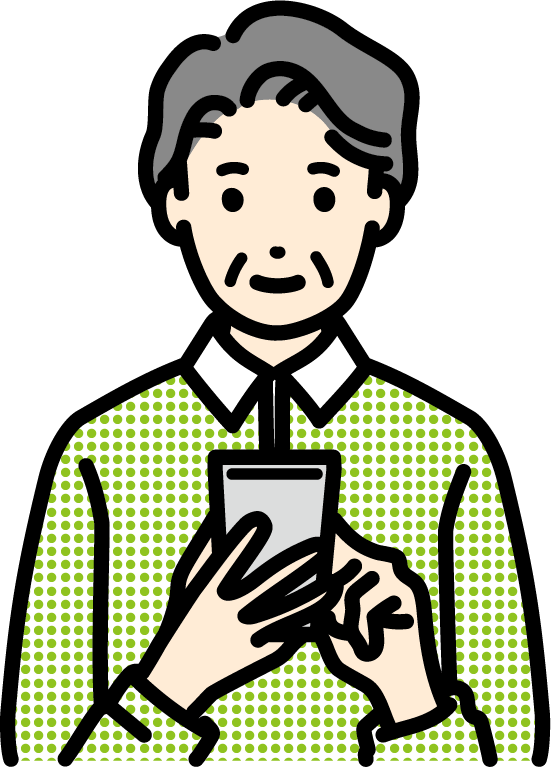 26
中級１　送信取り消し
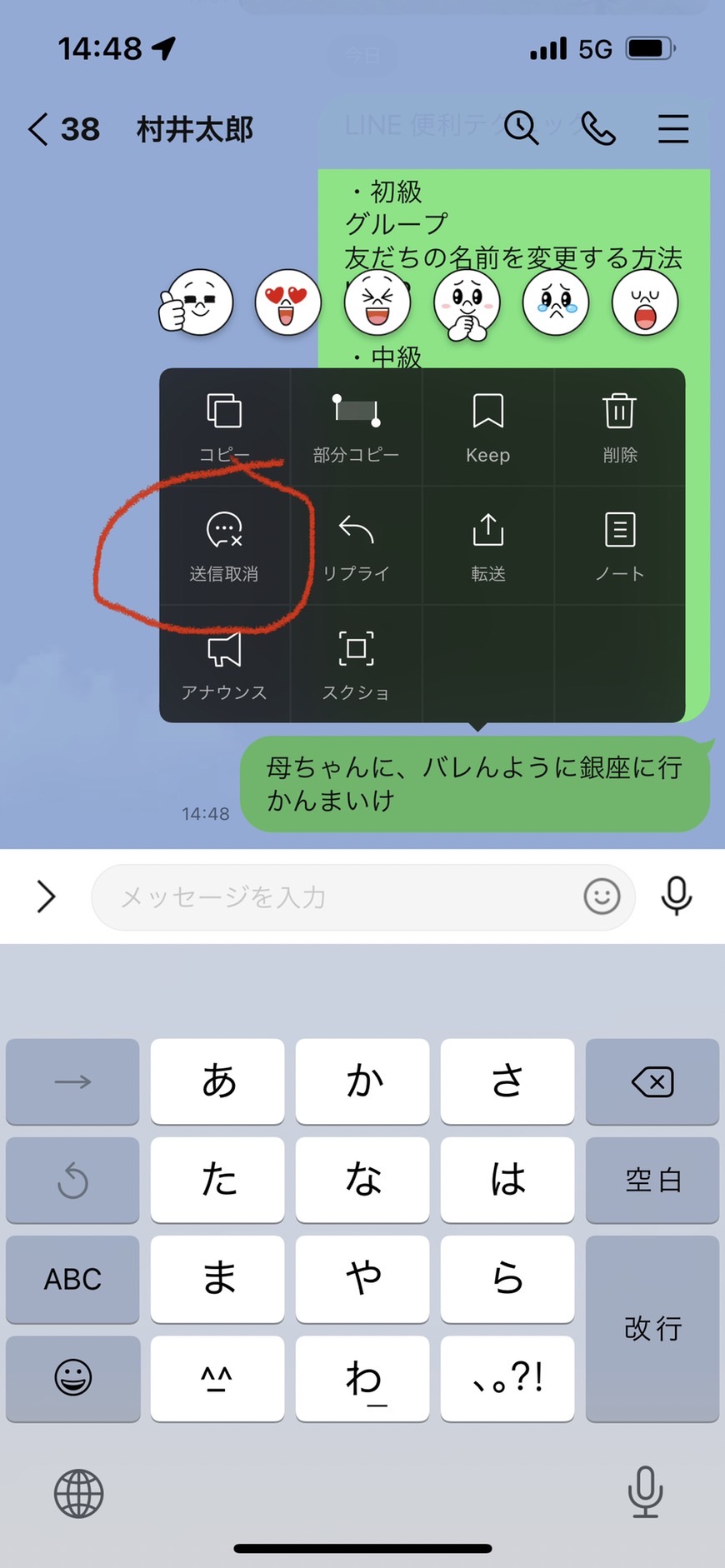 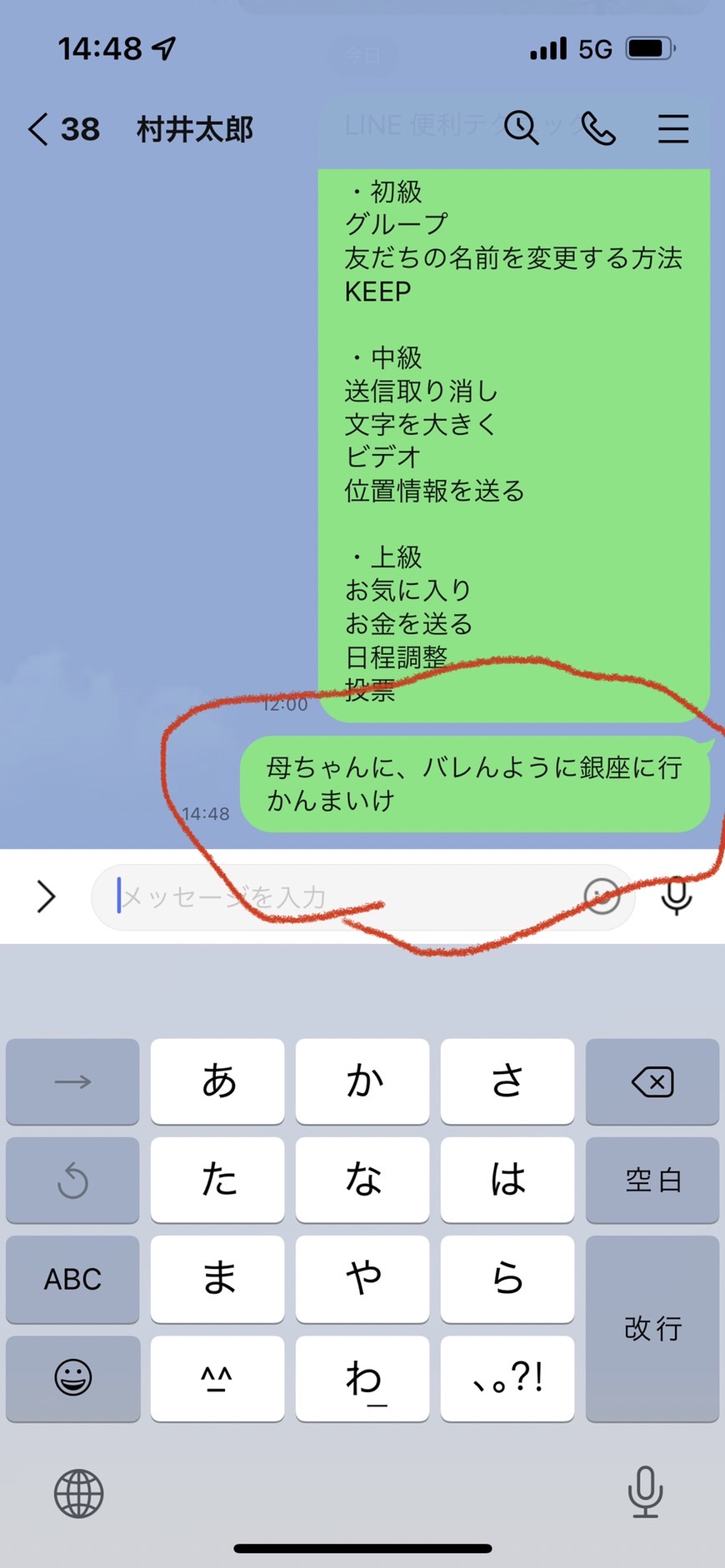 長押し
27
ビデオ通話で
顔を見ながら孫と話したい
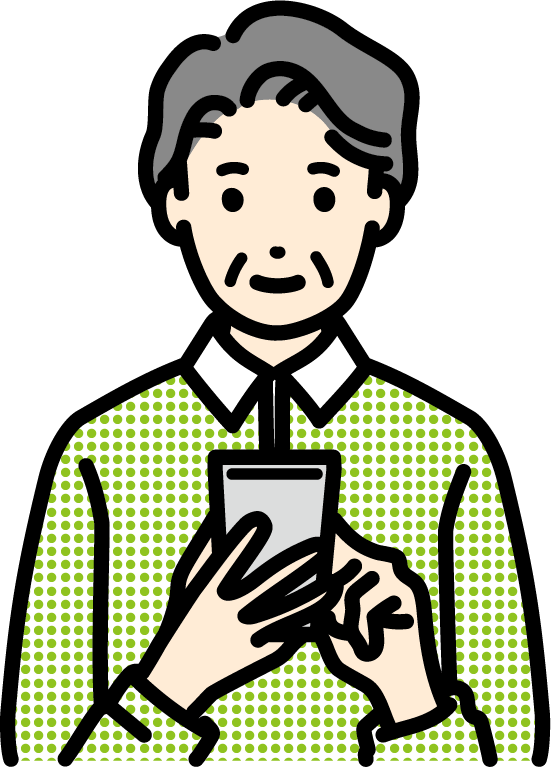 28
中級２　ビデオ通話
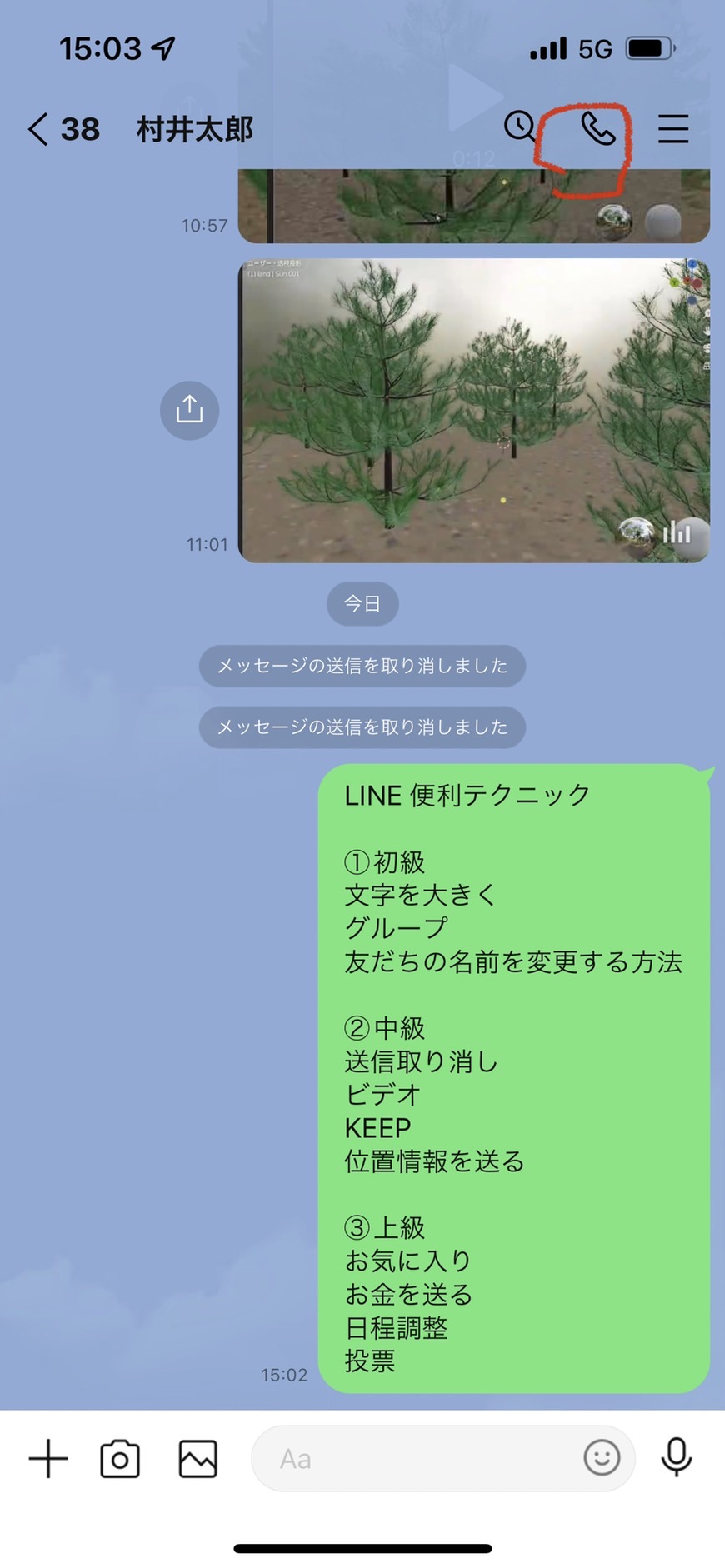 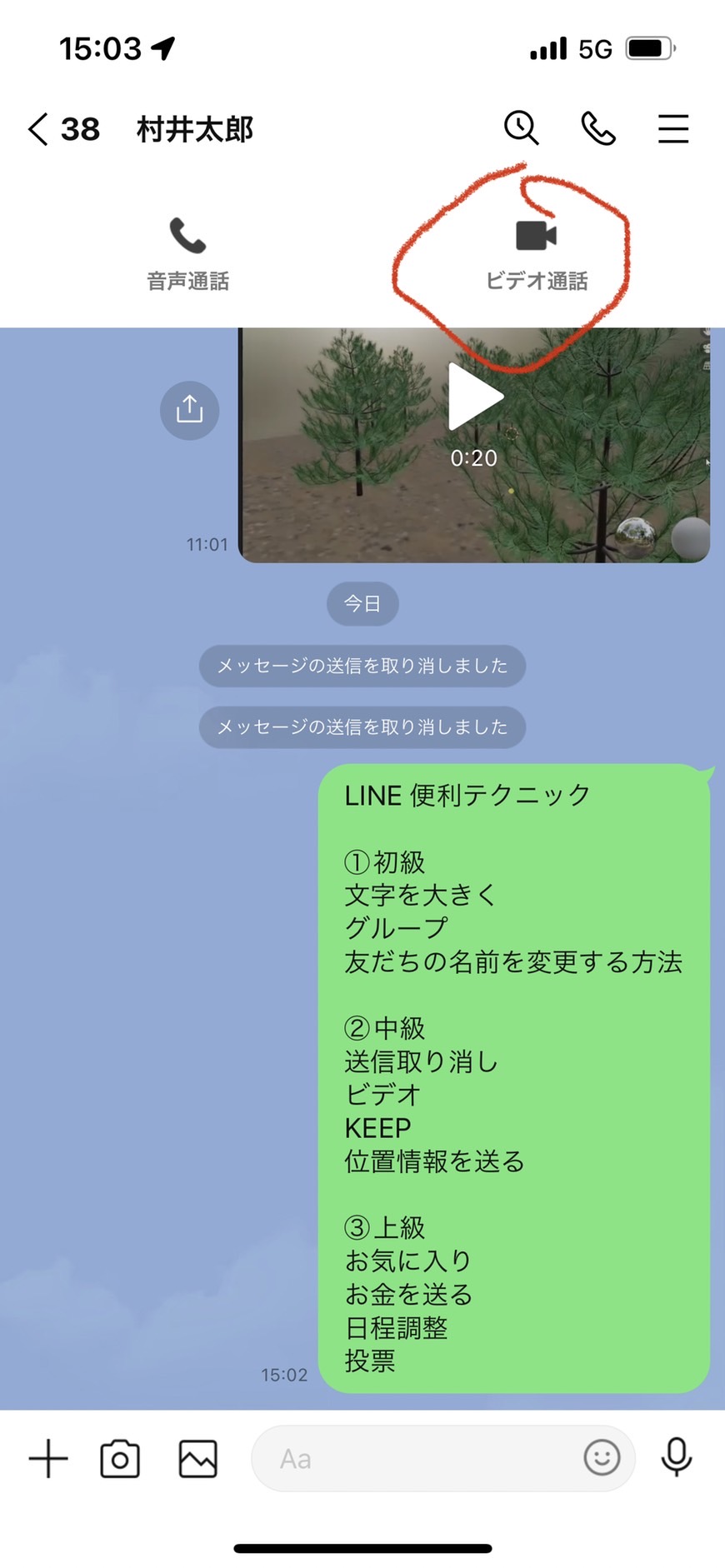 29
ずっと写真を
保管して
おきたい
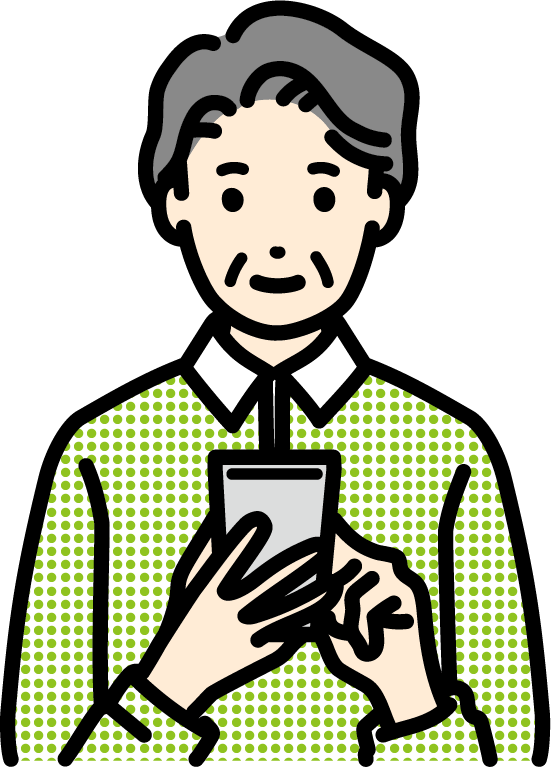 30
中級３　KEEP機能
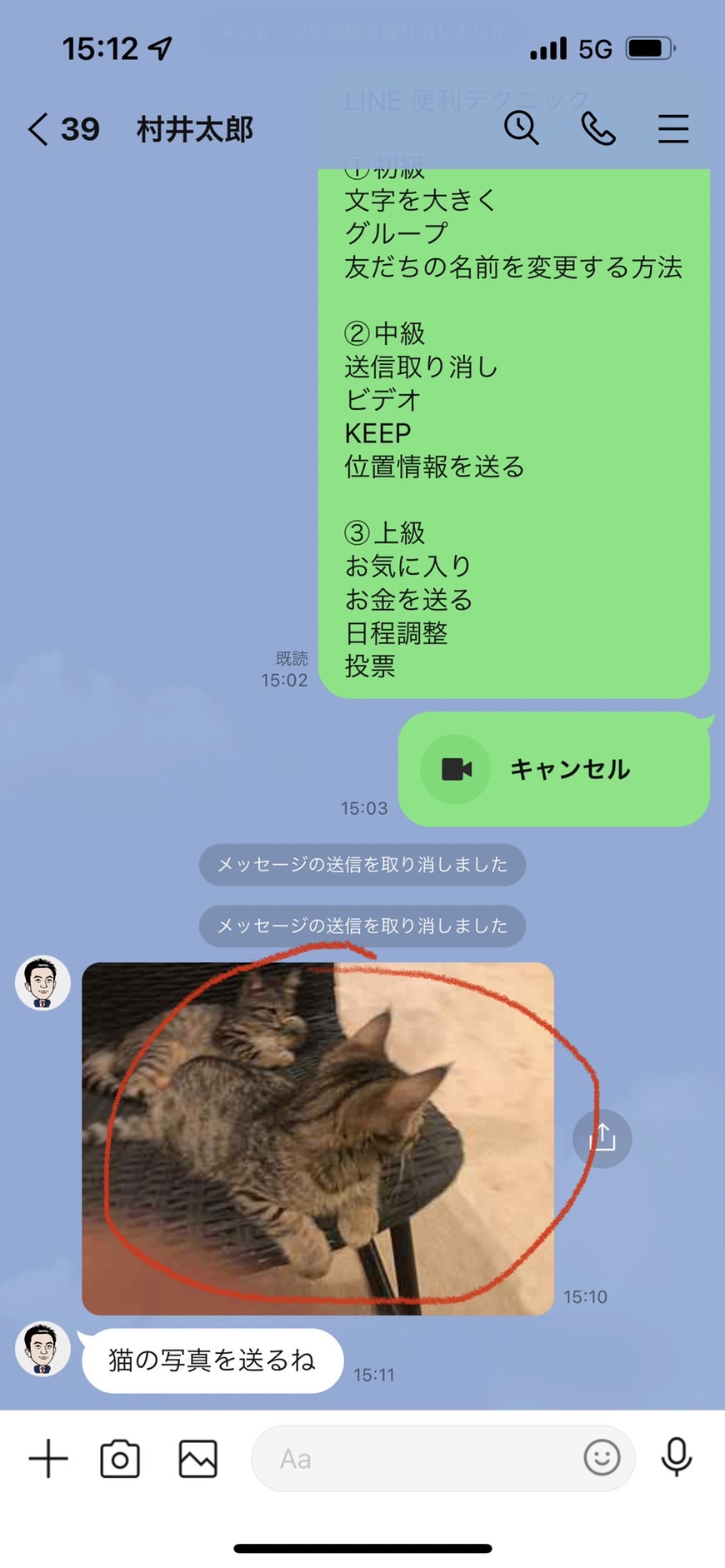 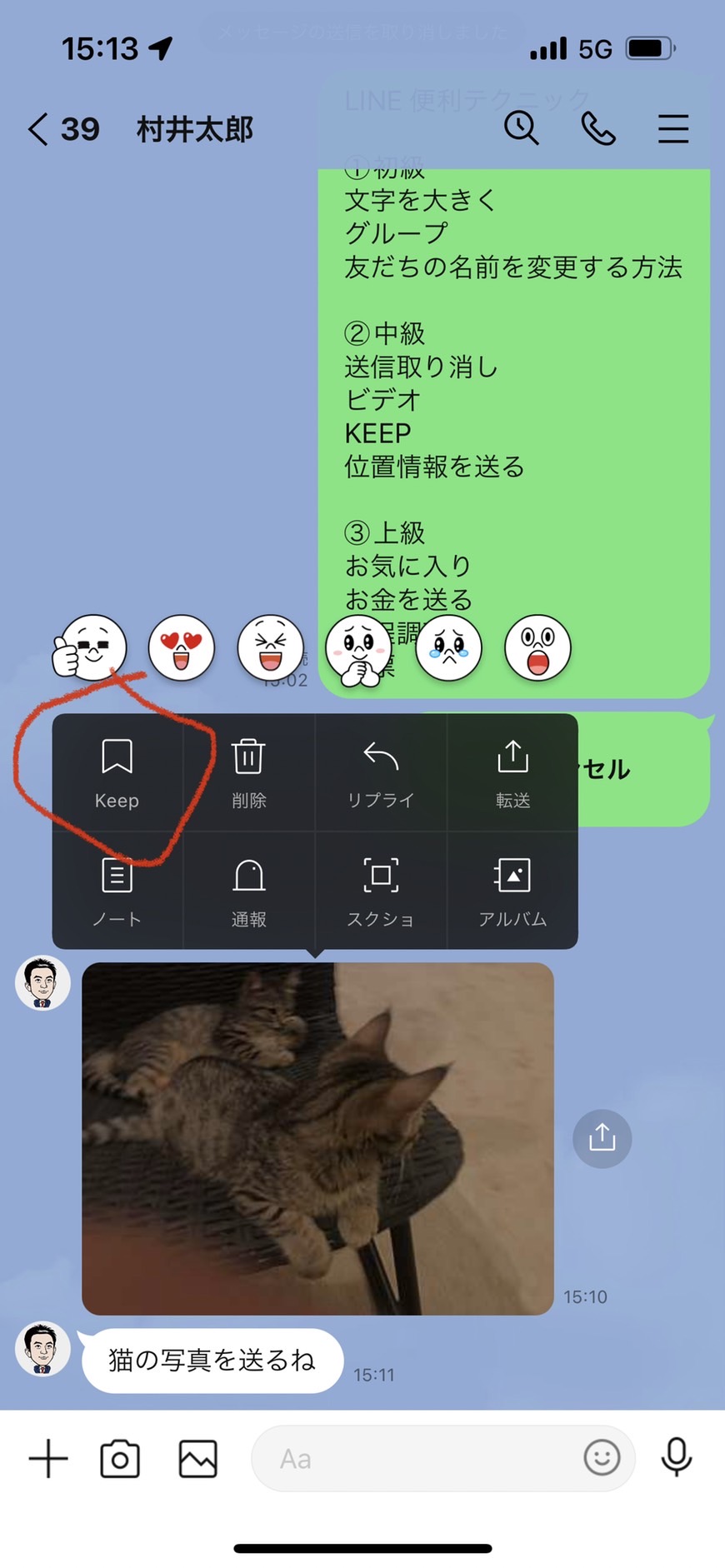 31
今いる店や
農地を
伝えたい
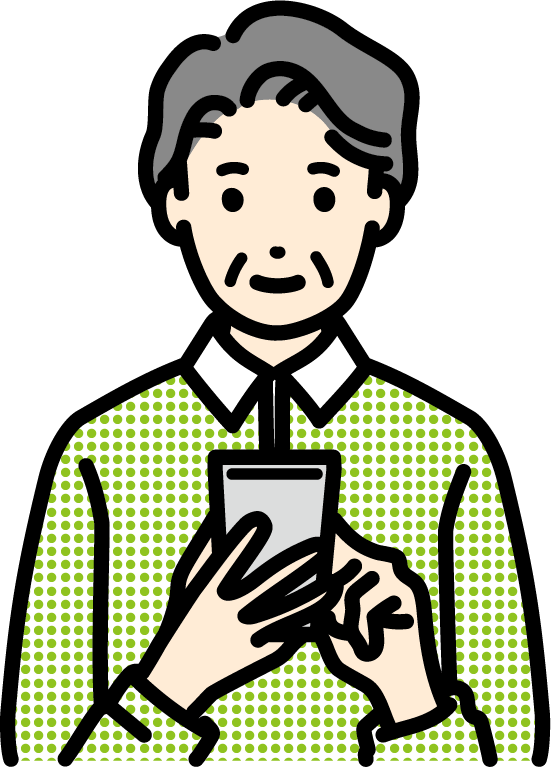 32
中級４　位置情報を教える
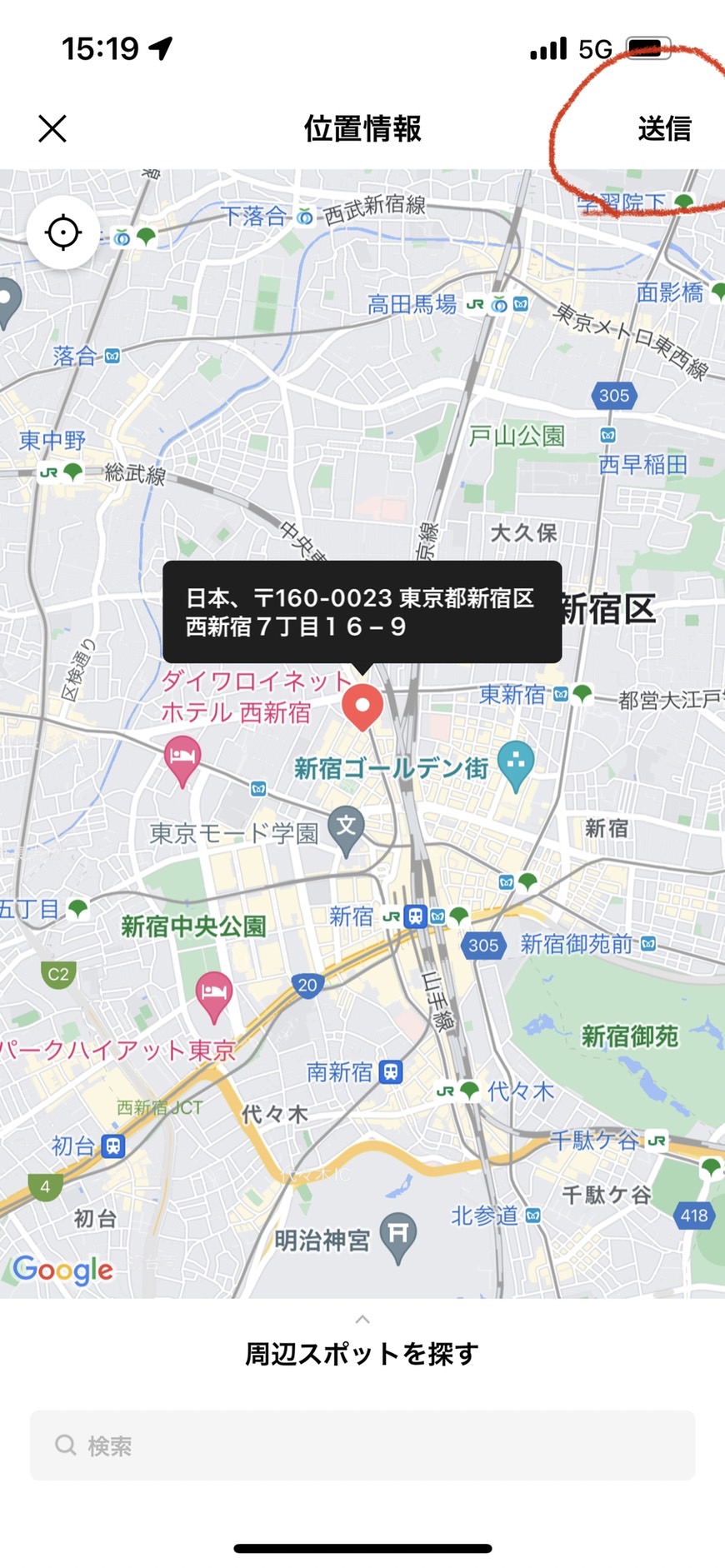 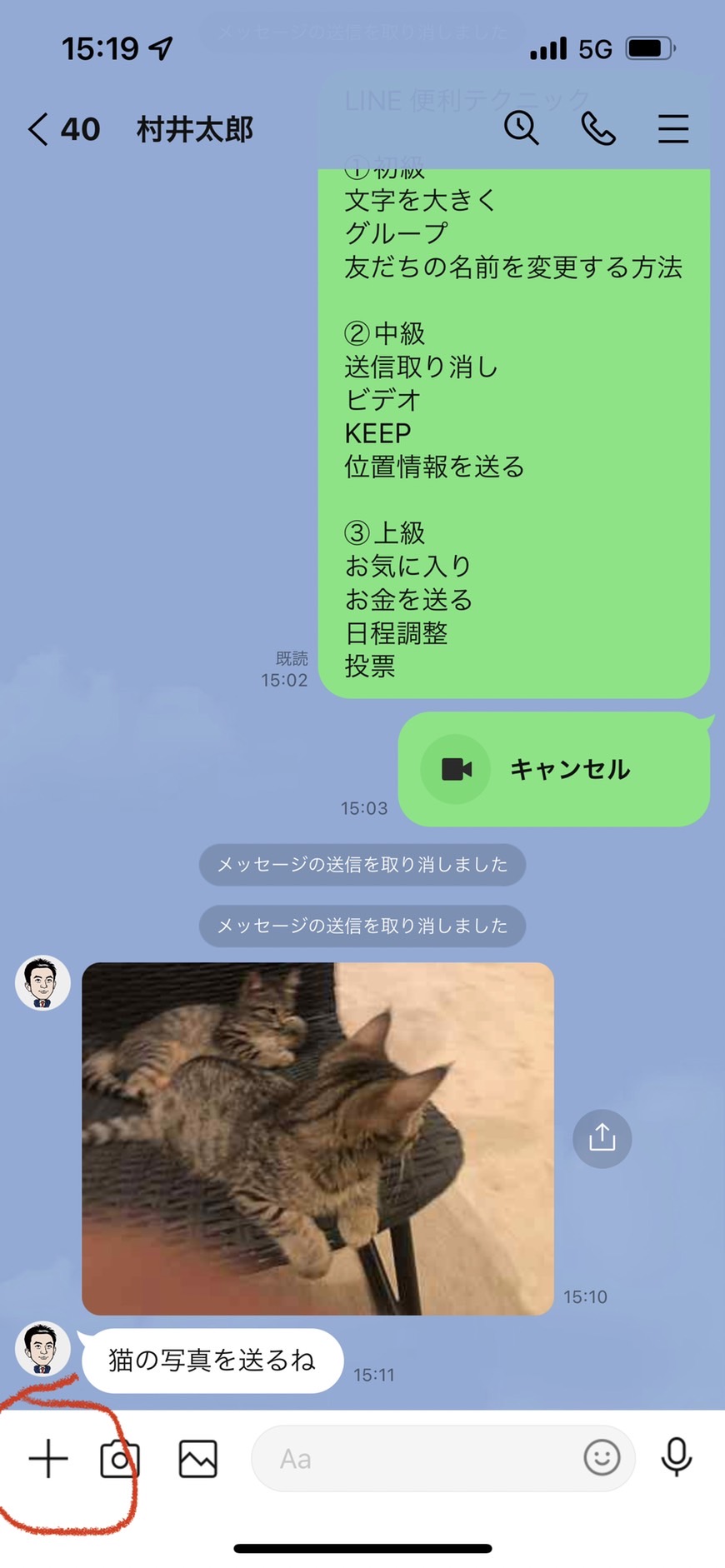 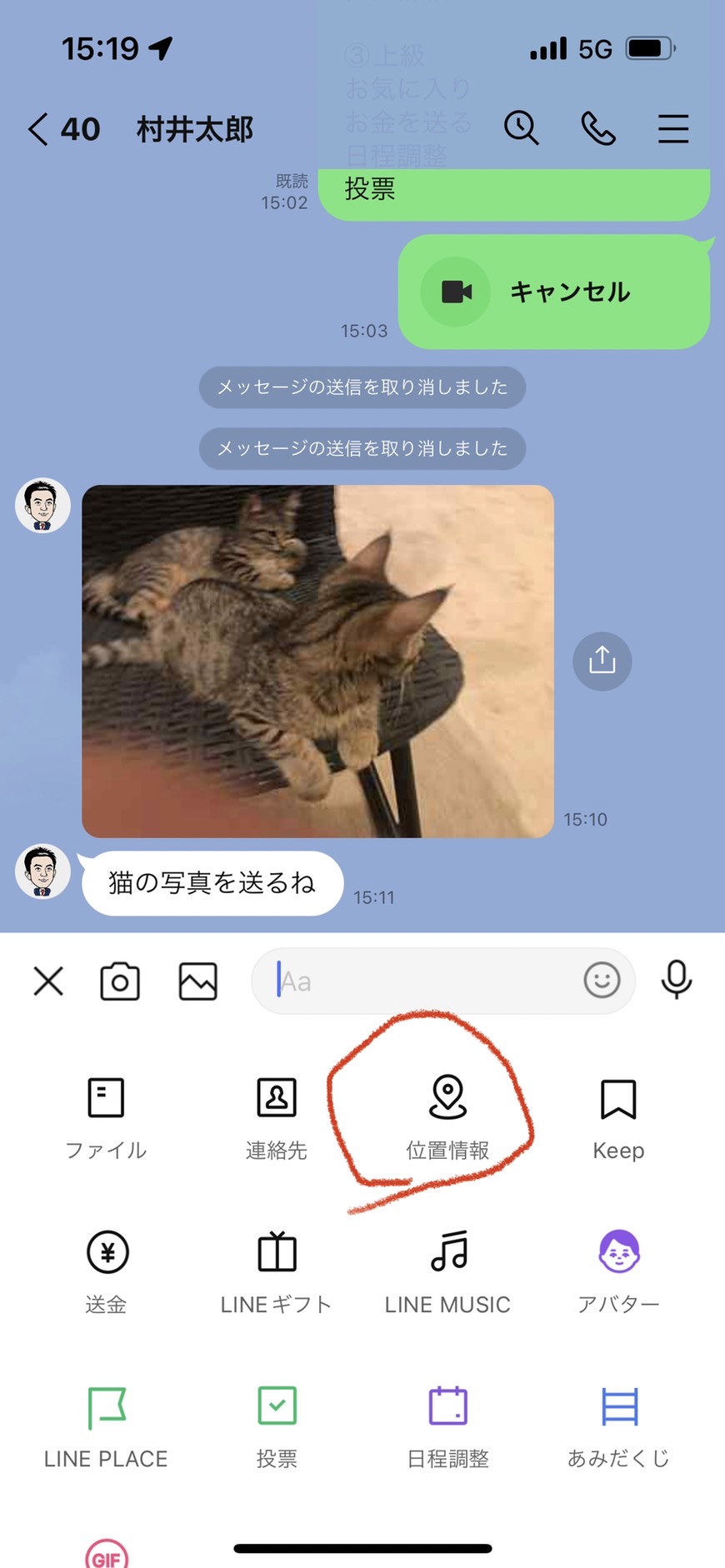 33
上司や妻を
優先的に
表示したい
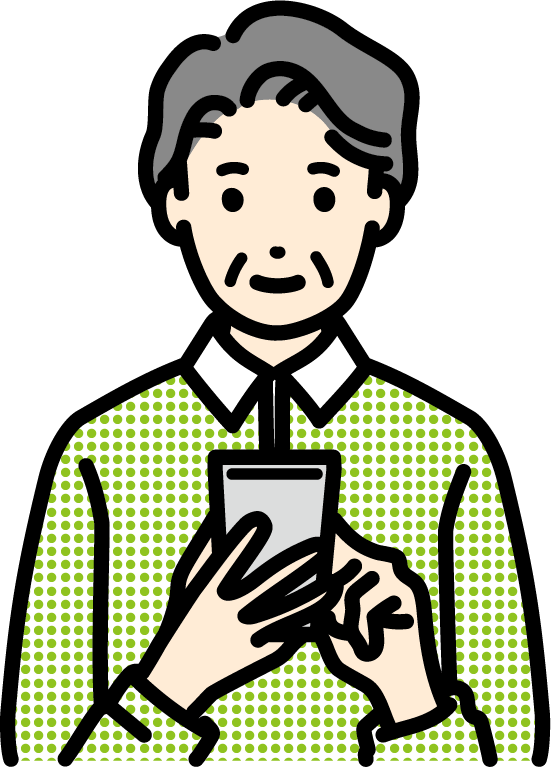 34
上級１　お気に入り表示
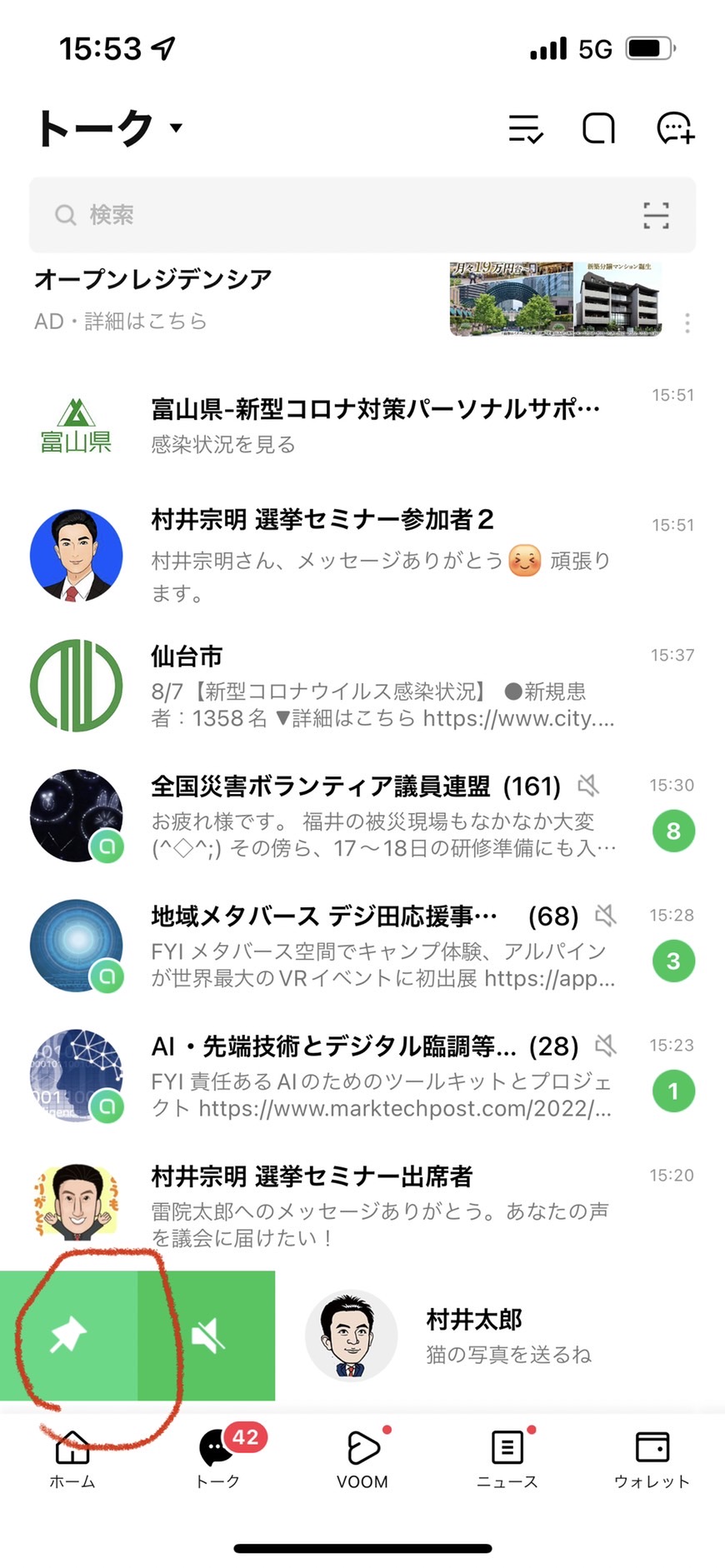 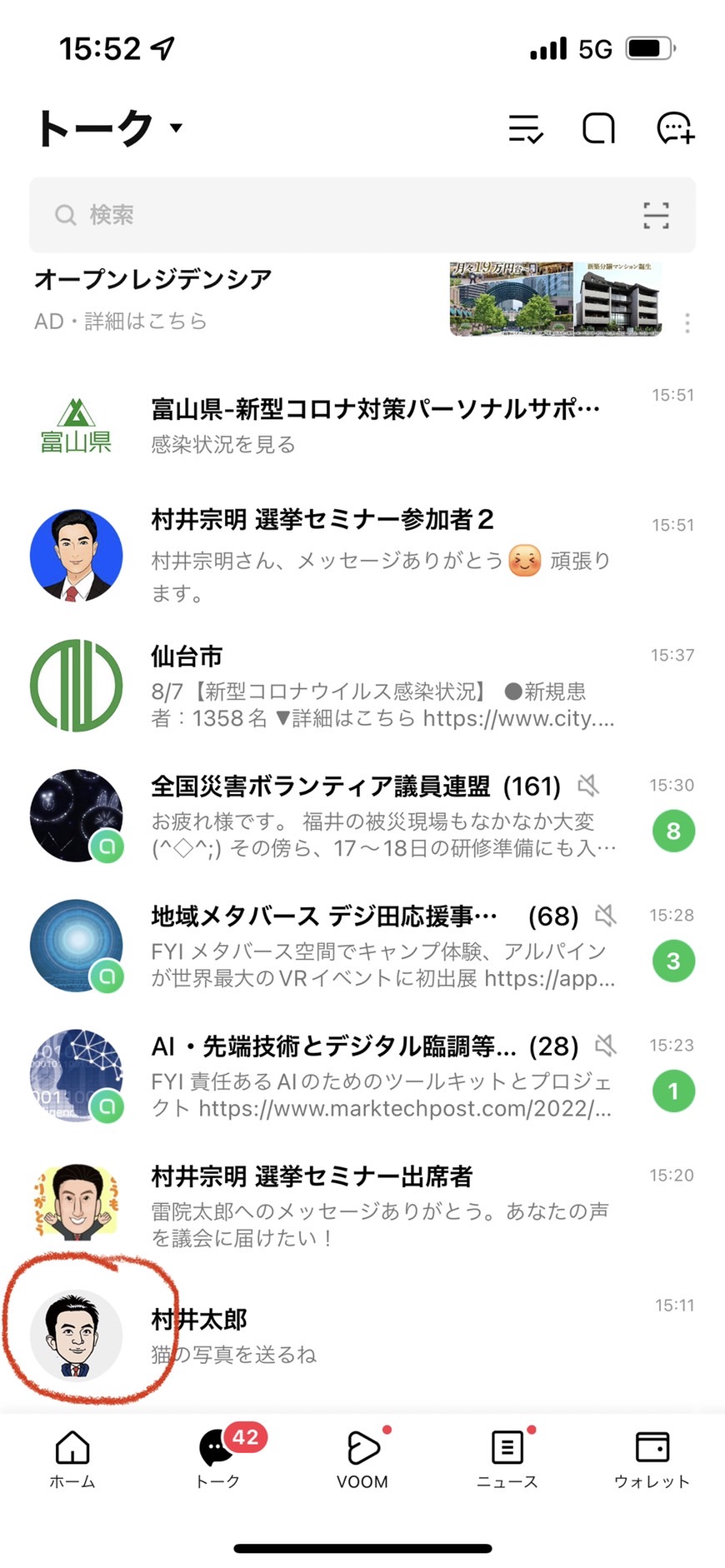 押して
右スライド
ピンの
ボタン
35
お金を
送りたい
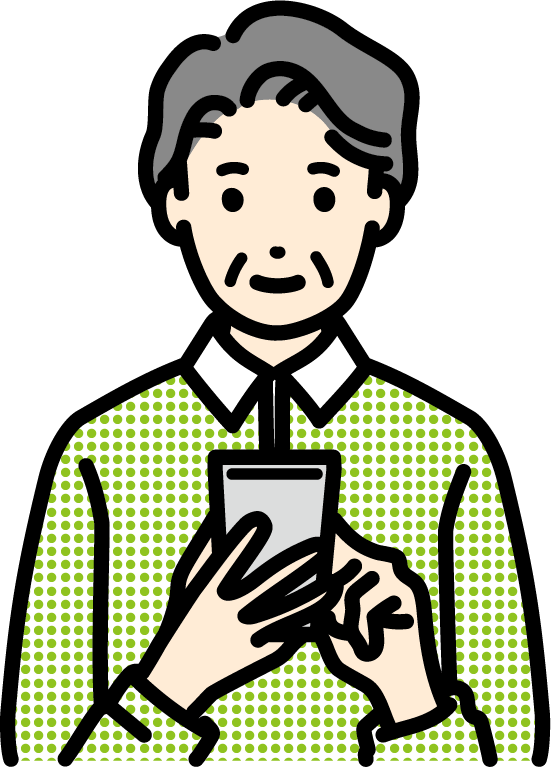 36
上級２　お金を送る
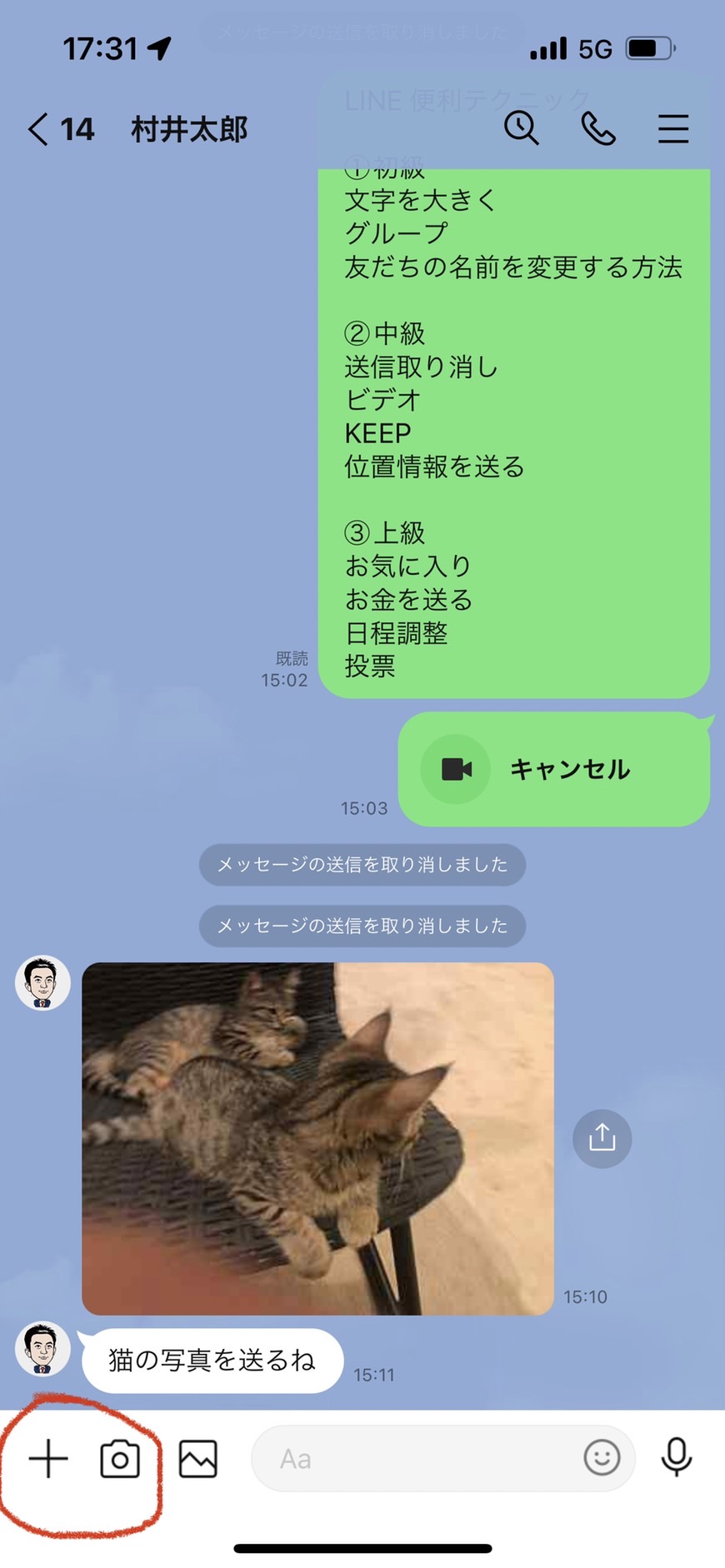 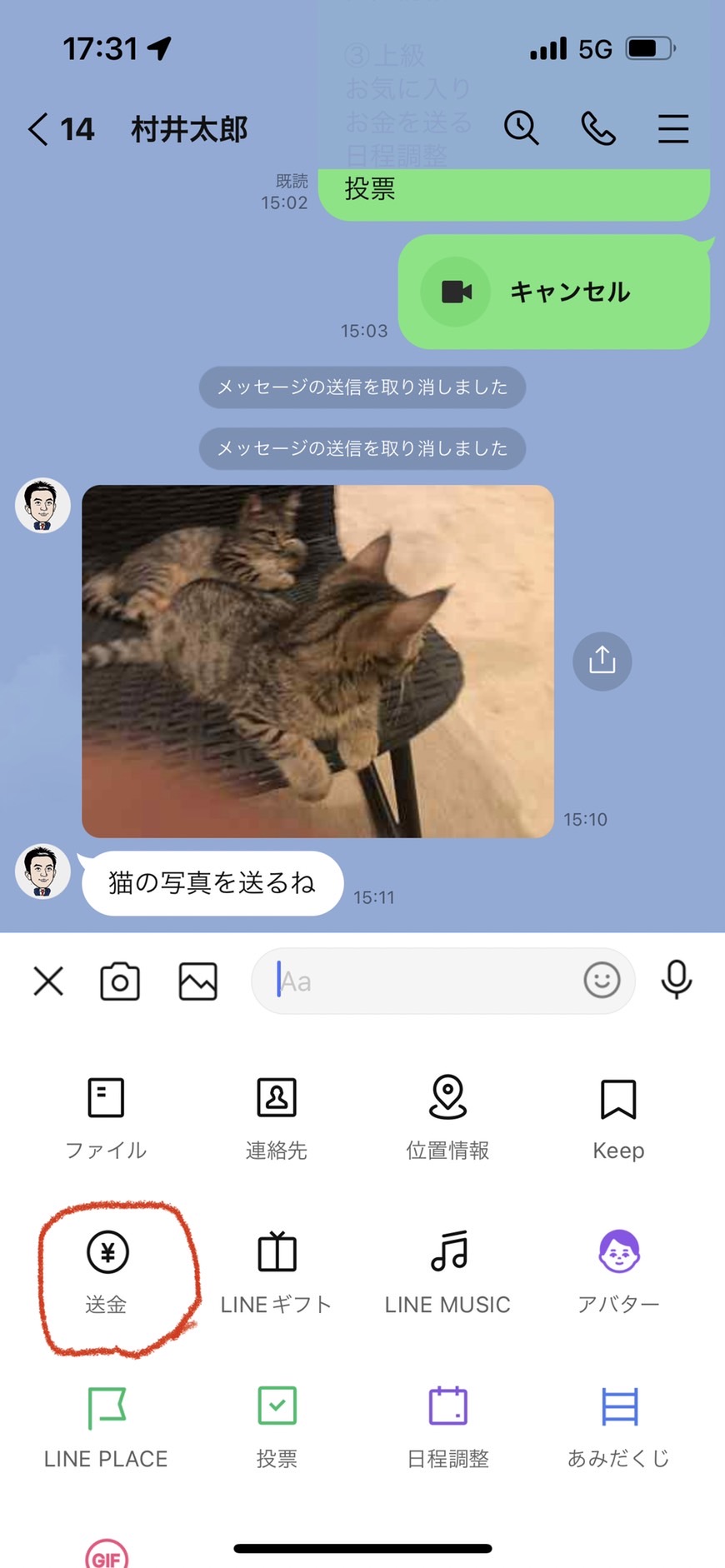 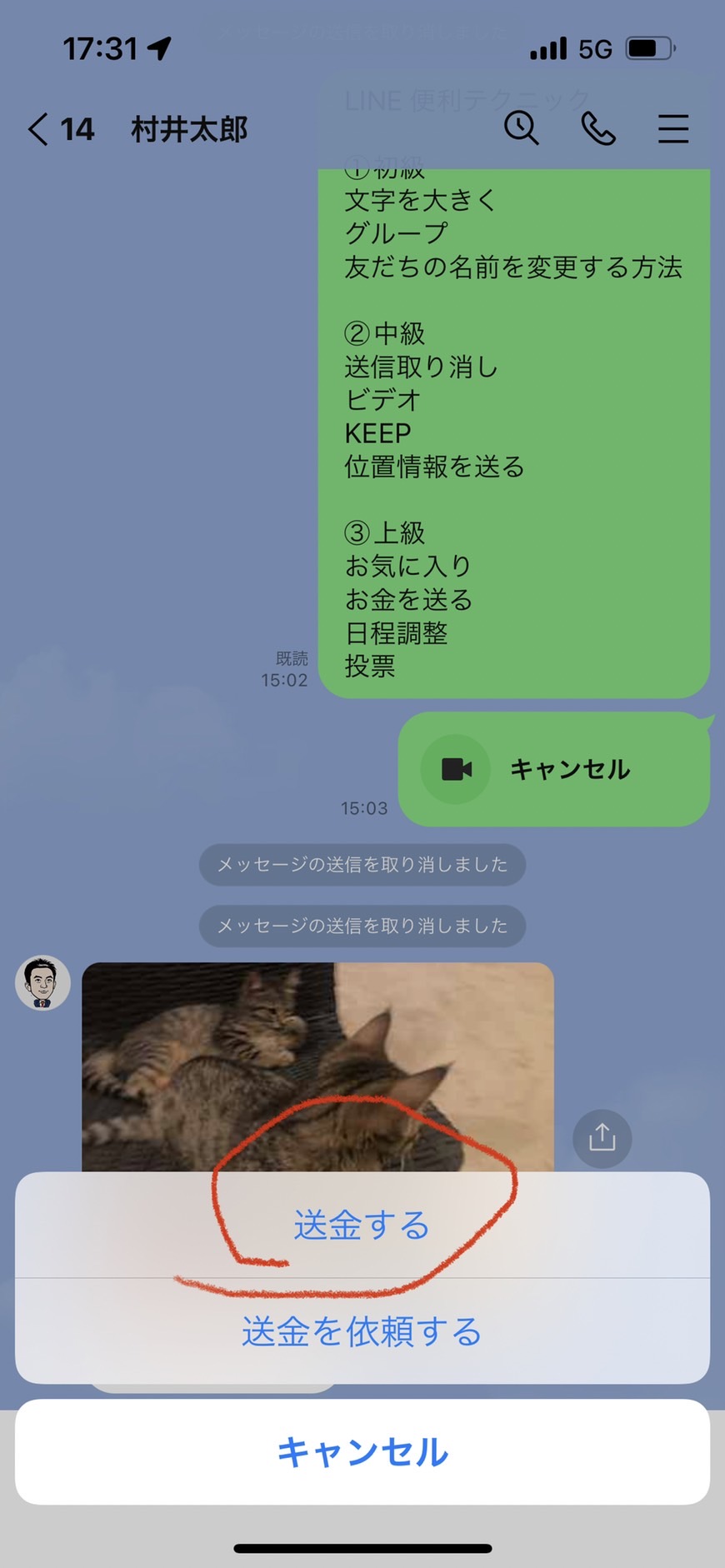 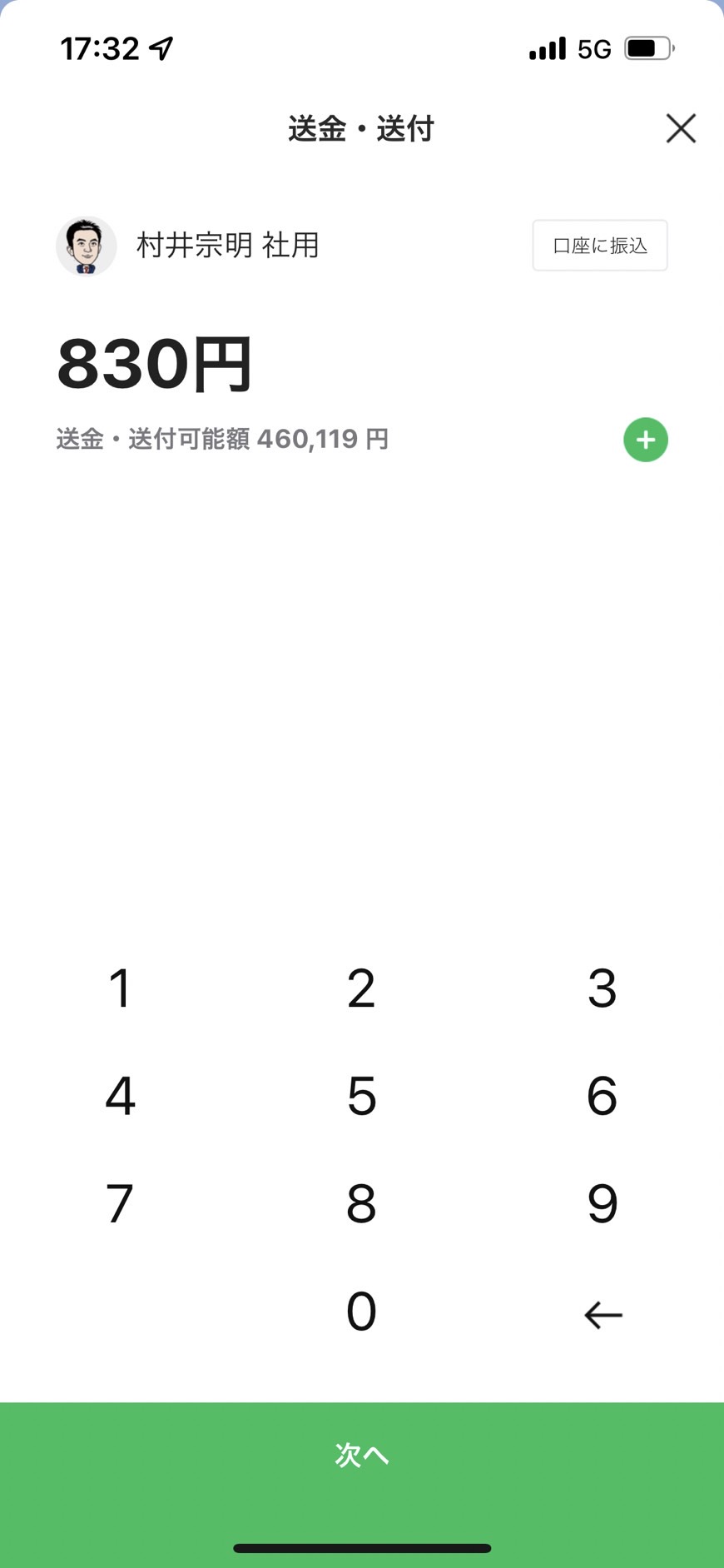 37
グループで
日程を
調整したい
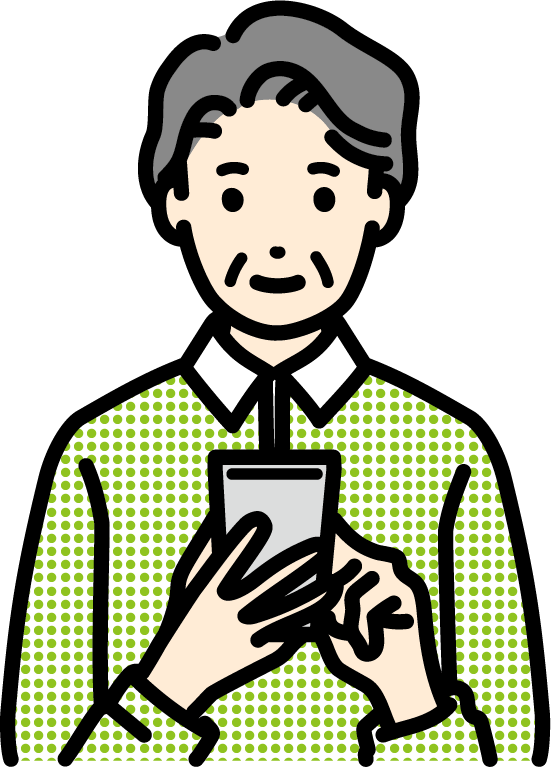 38
上級３　日程調整
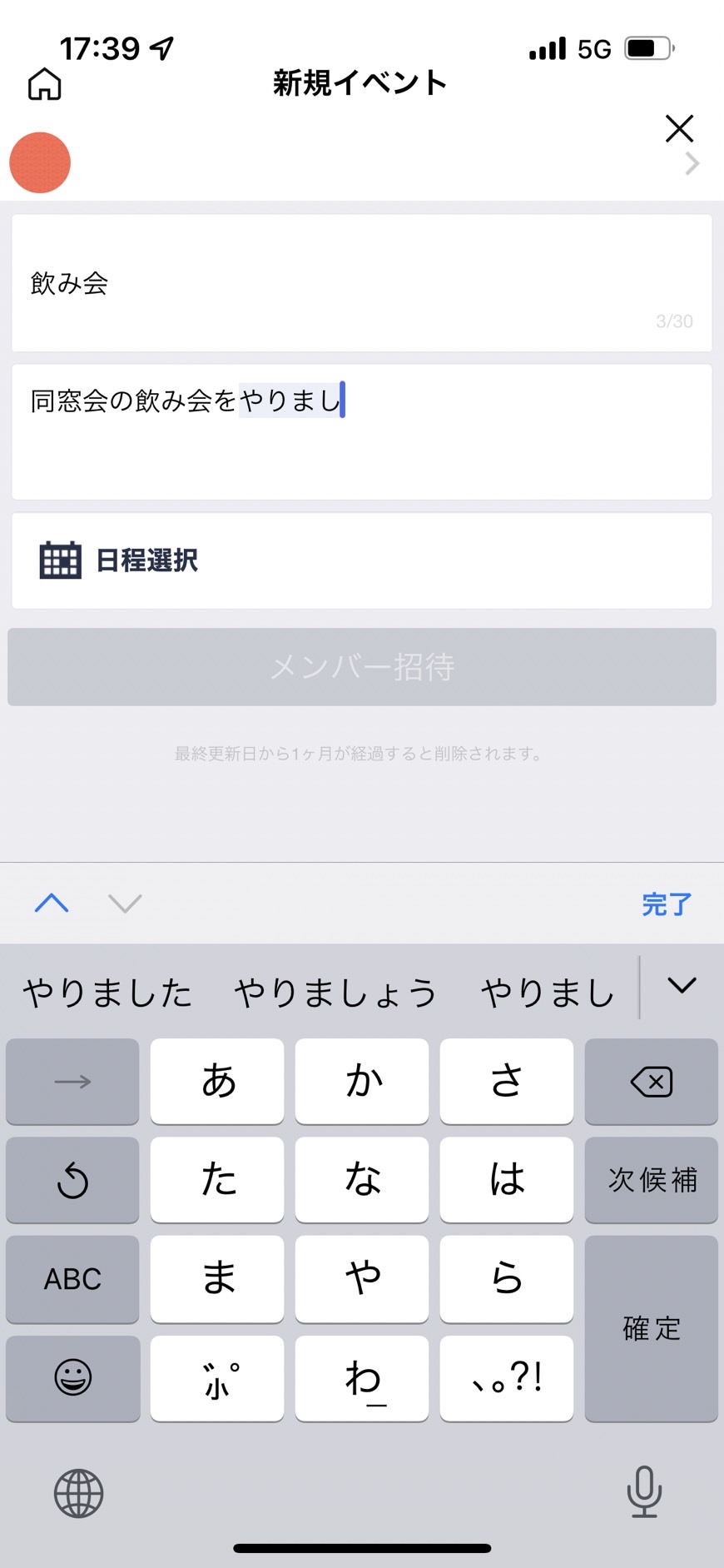 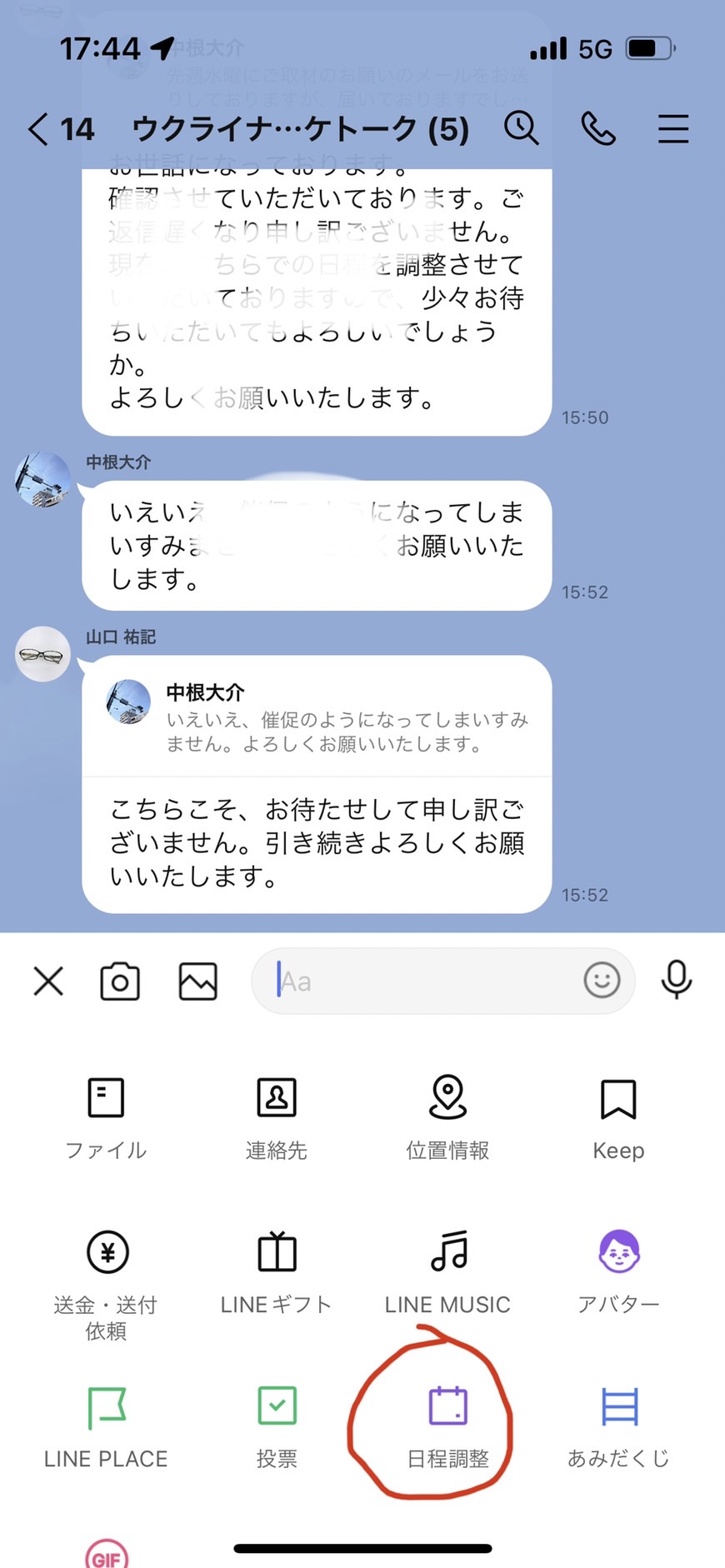 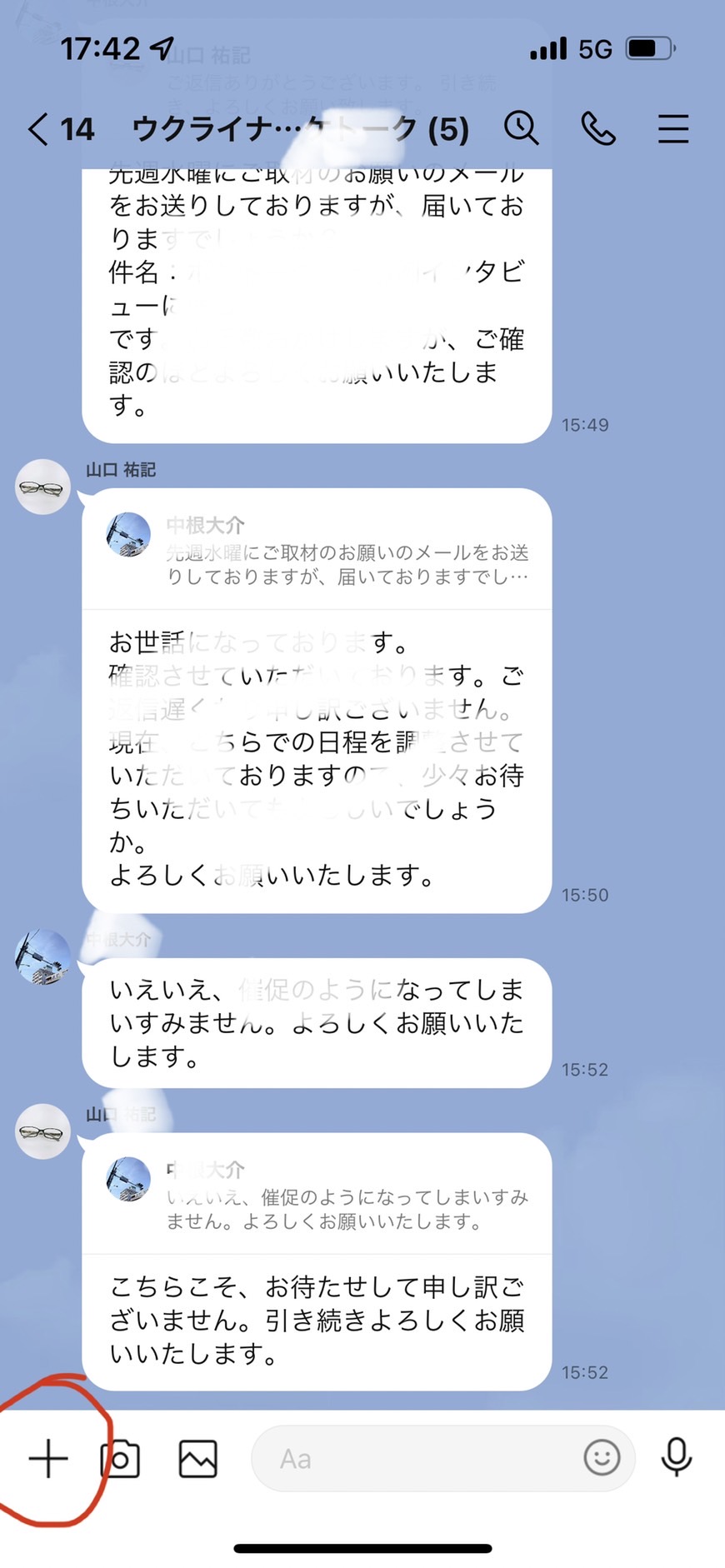 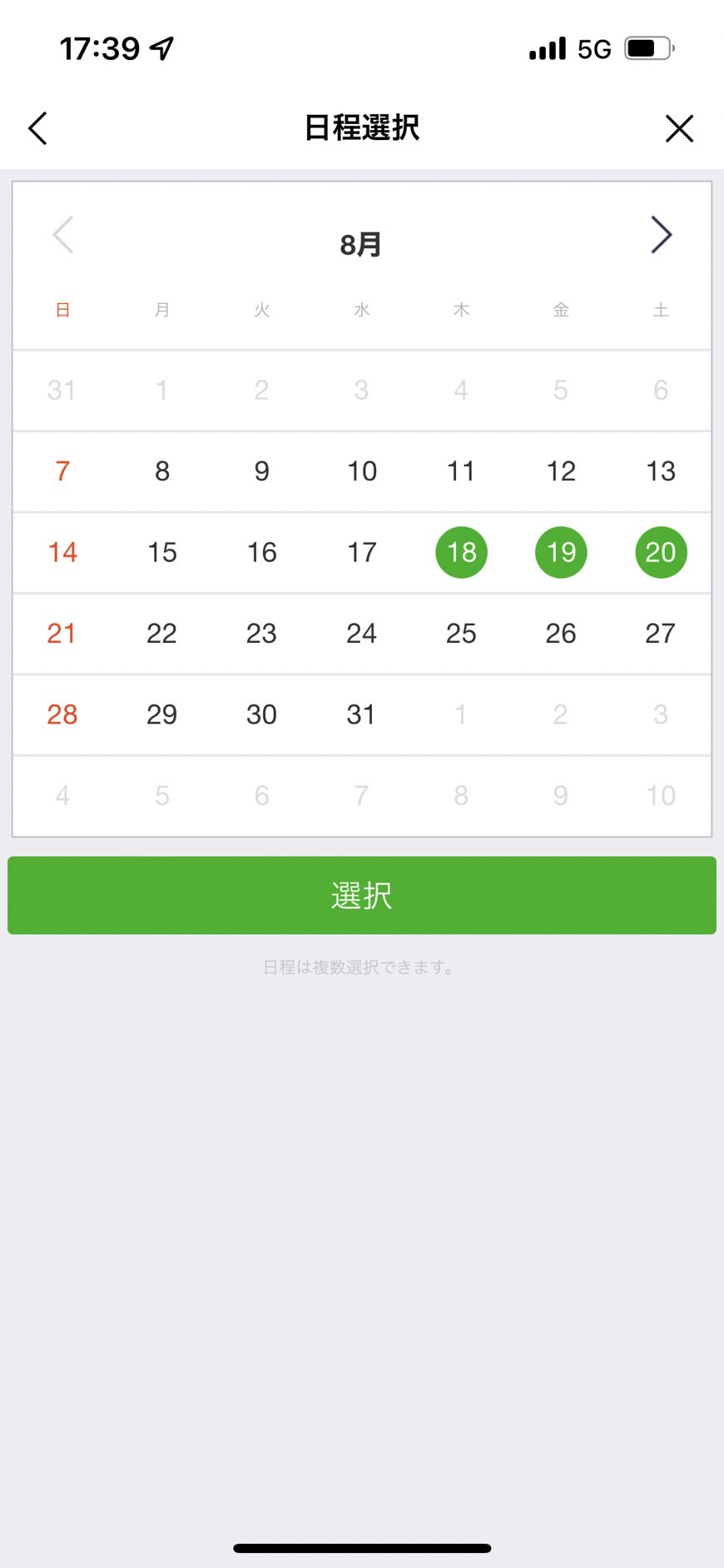 「日程調整」
39
グループで
多数決を
したい
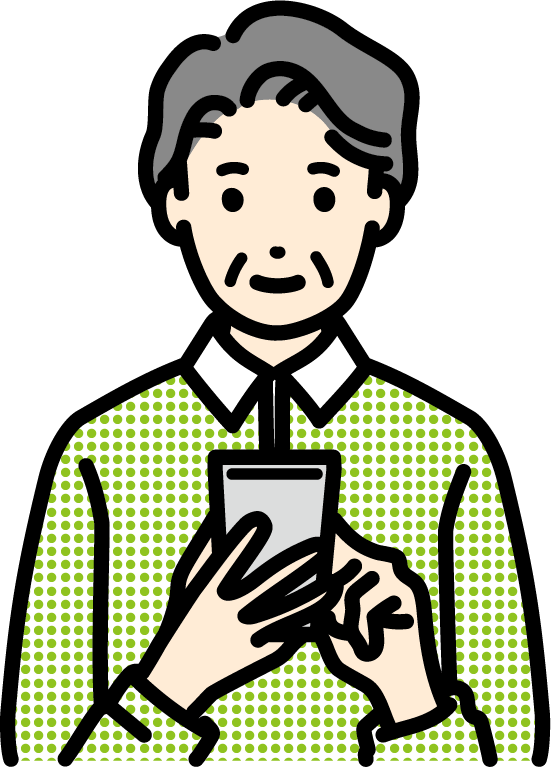 40
上級４　多数決を取ろう
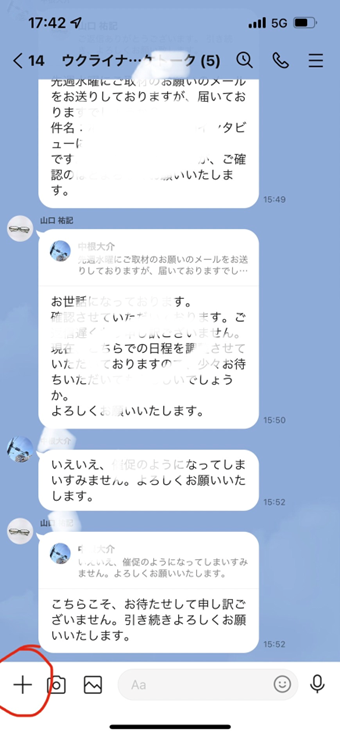 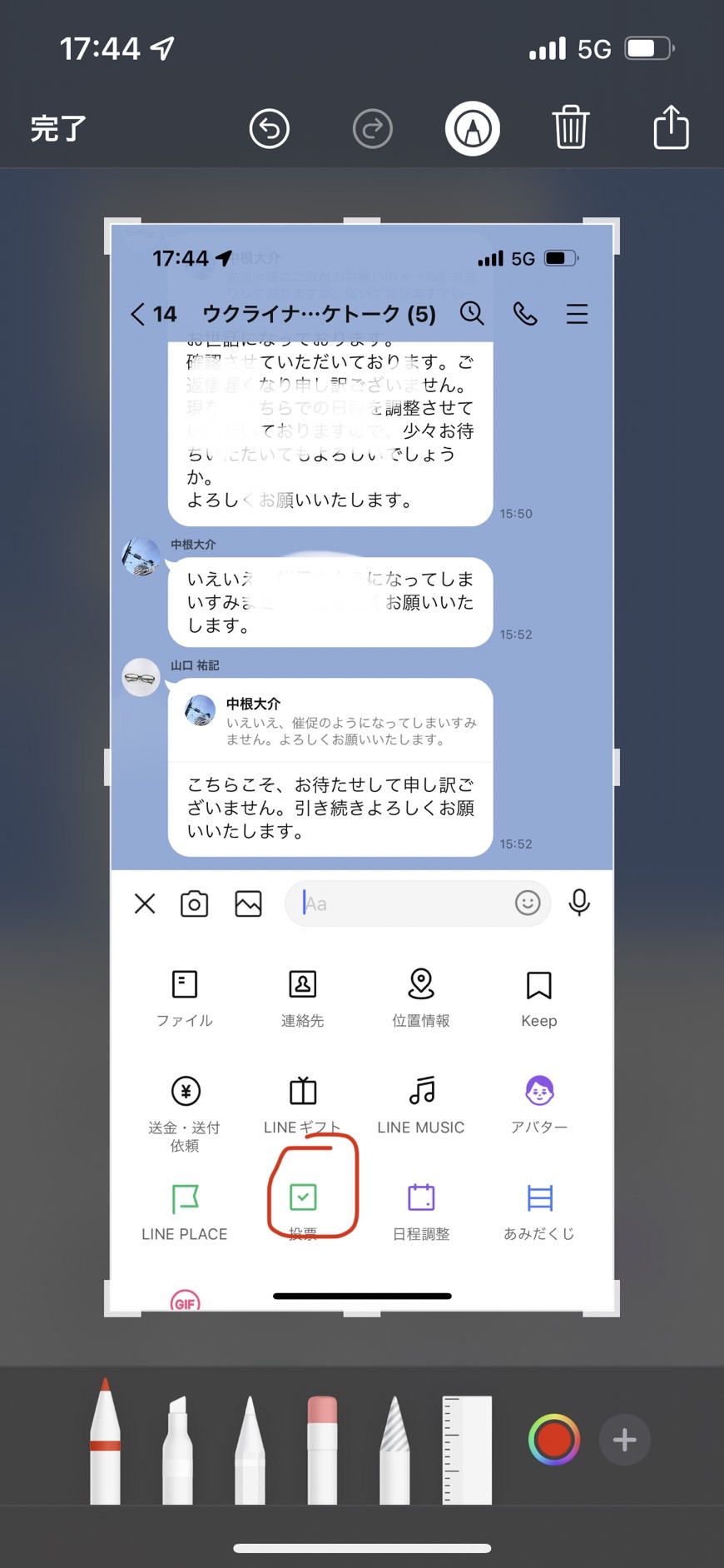 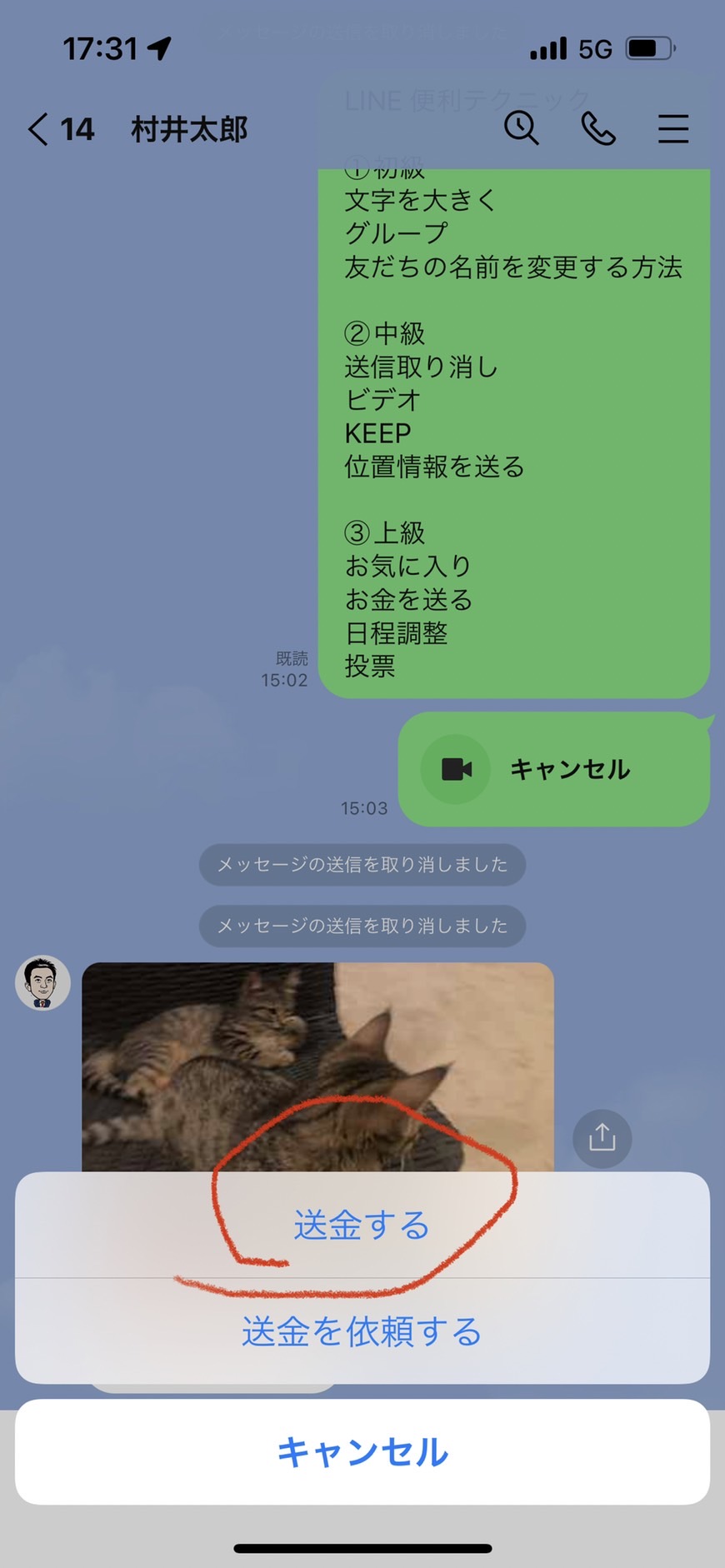 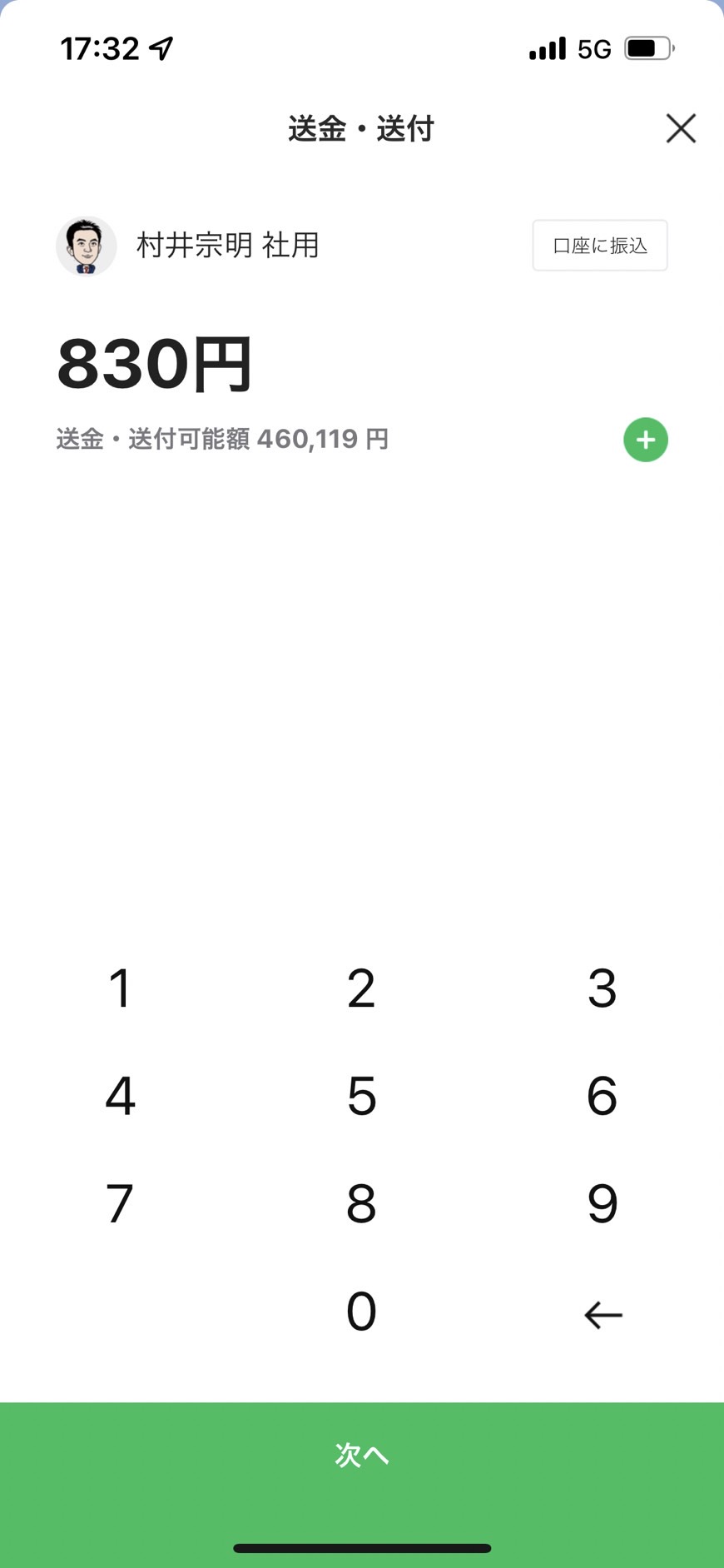 「投票」
41
【第３章】
各農産品の魅力を
Youtubeショートや
TikTOKで
発信してみよう
42
通信回線の向上で「文字」から「動画」へ
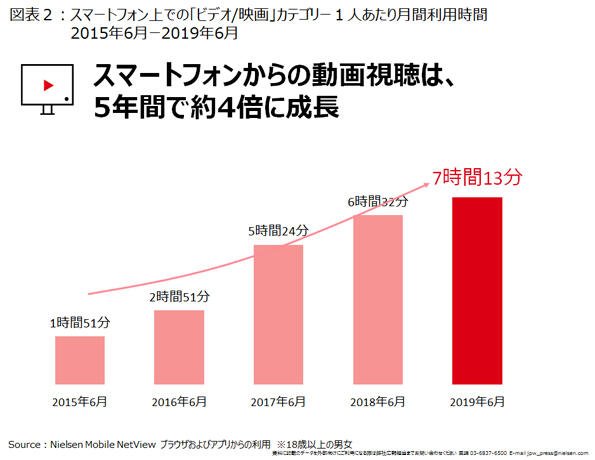 43
Youtubeへの投稿
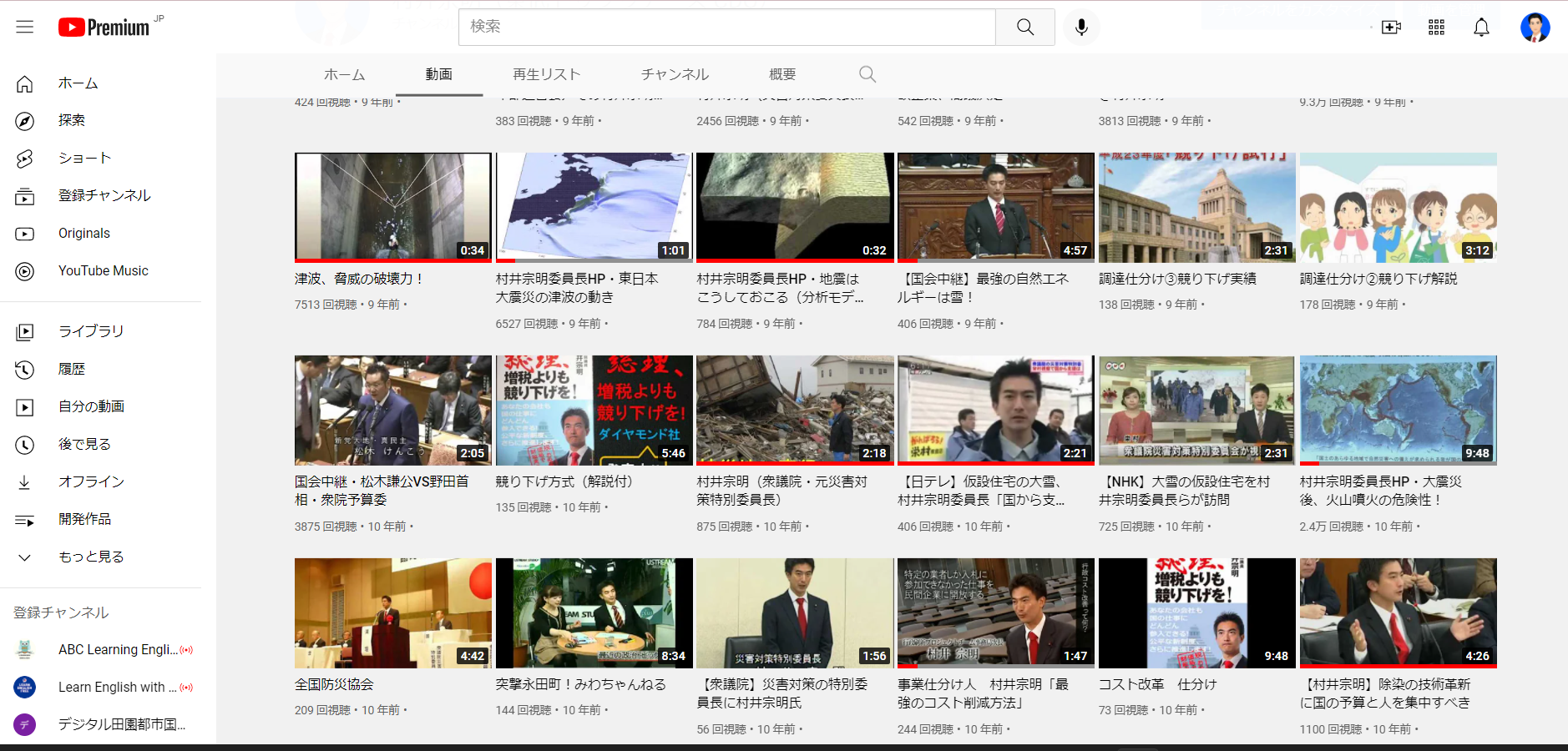 私のyoutubeチャンネル
過去には24000回再生や３万回再生などもありますが、
ほとんどは数百。
44
実際に農地に行って撮影しyoutubeに投稿してみました
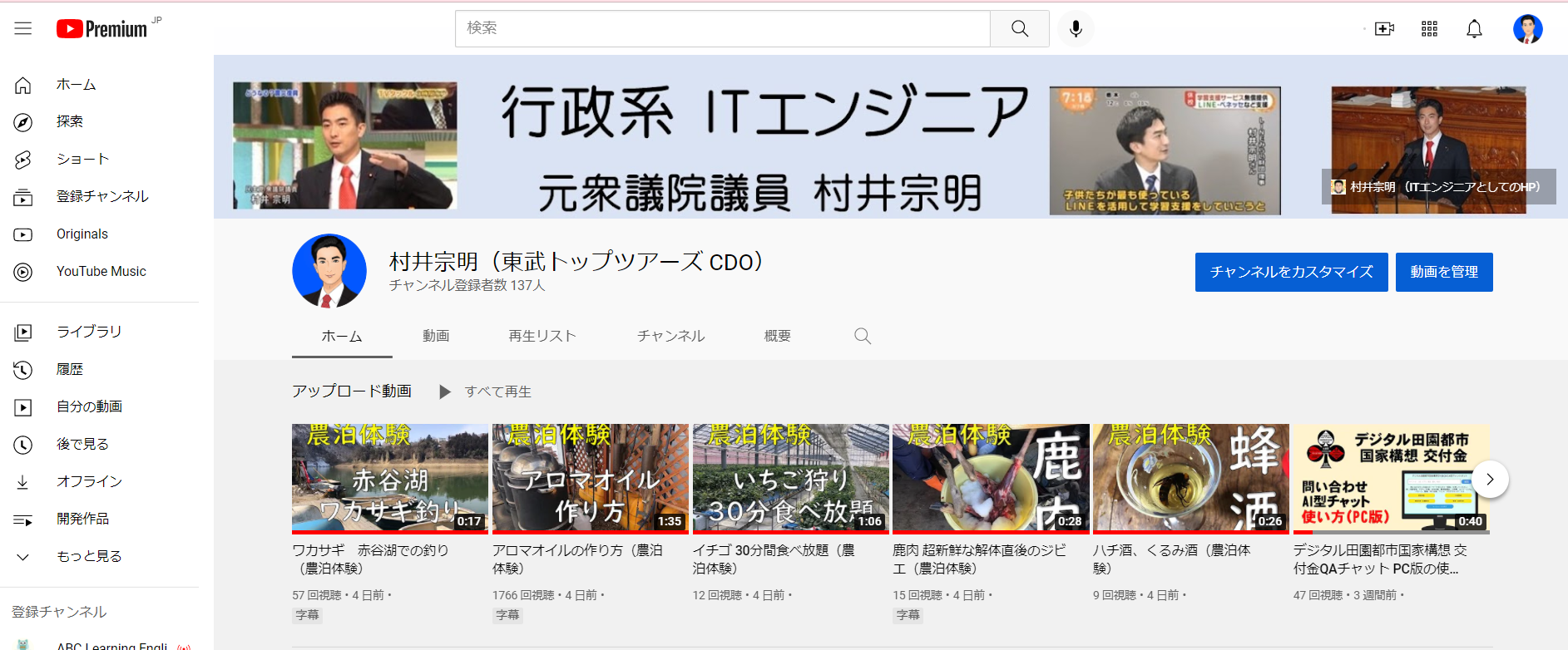 農産品の撮影
45
農泊に行ってyoutubeに投稿
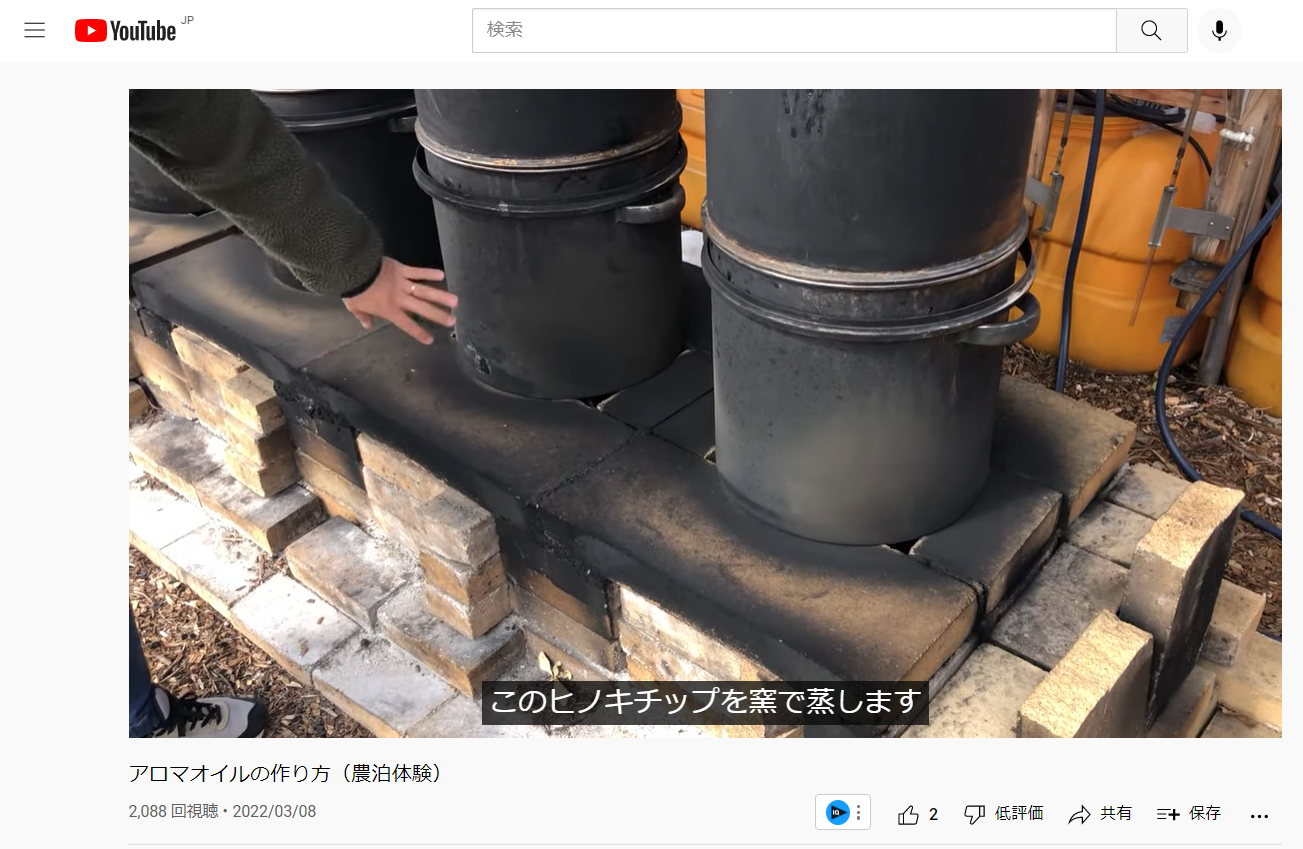 アロマオイルの林業動画は、4,400回再生
https://youtu.be/W23C7F1xuU4
46
Youtubeの
撮影機材も
編集技術もない
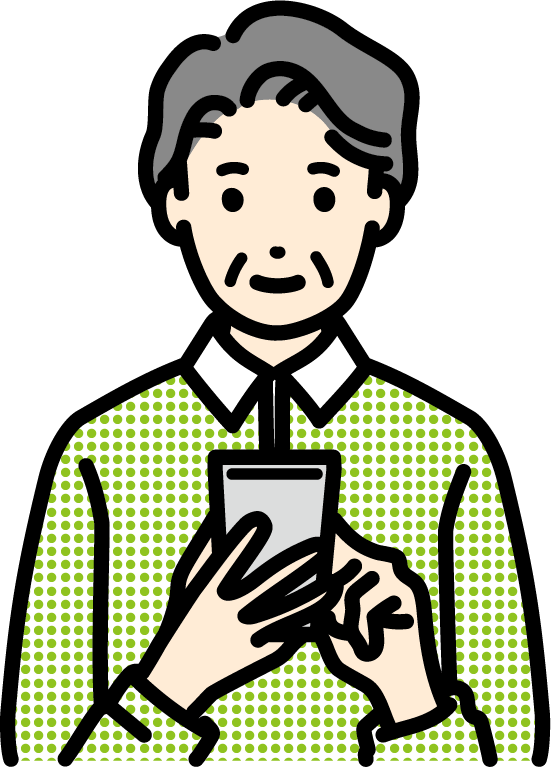 47
Youtubeショートへの投稿
①機材を持っていない
②編集技術を持っていない
③チャンネル登録者がいない
という方へのおススメは、Youtubeショート

YouTubeのショート動画とは、
最大60秒までの「縦型」の動画を投稿・閲覧できる
手軽で簡単なサービス
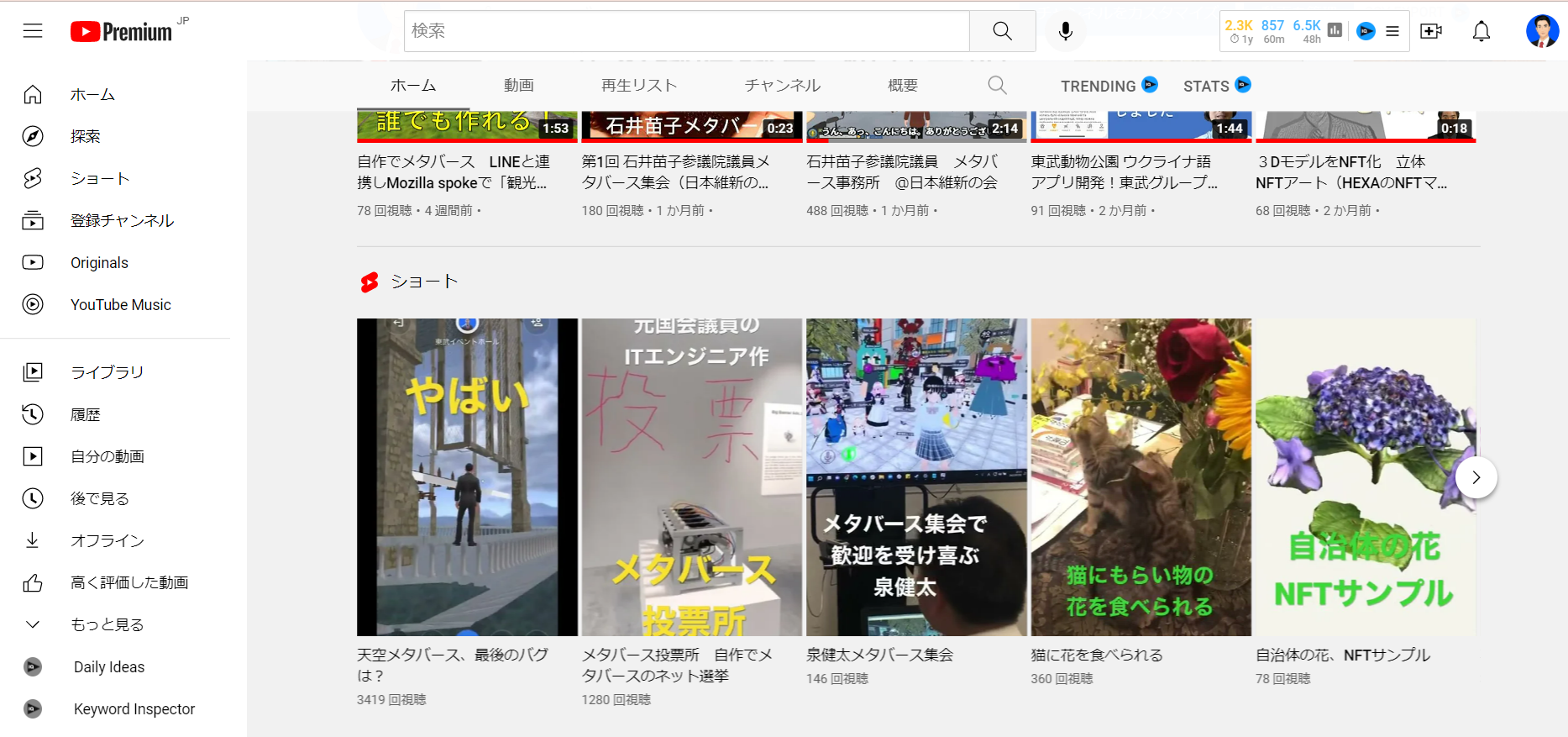 48
ダウンロードとアカウント
1,Youtubeのアプリをスマホでダウンロード2,Googleのアカウントを作成してログイン
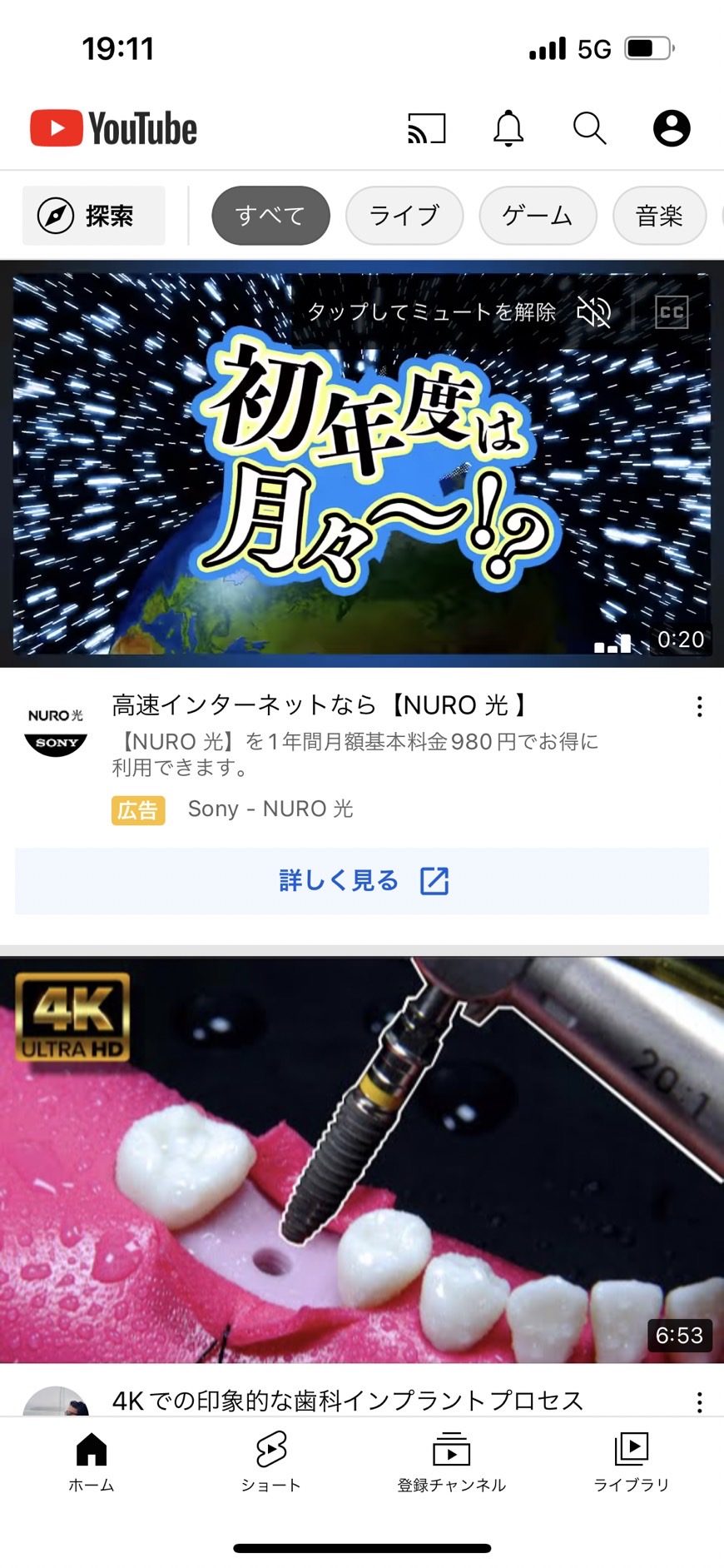 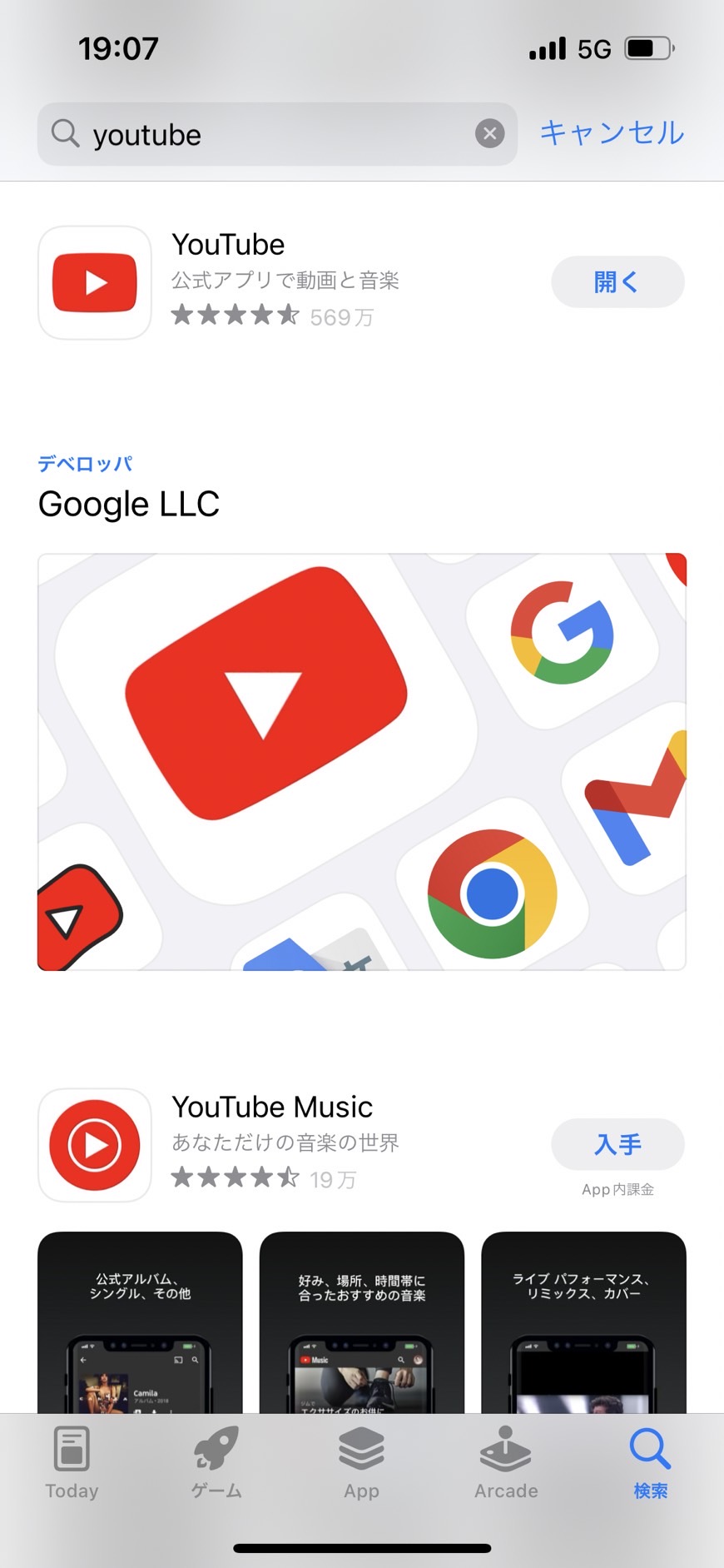 49
撮影と投稿①
1,スマホを縦にしてカメラで撮影
2.YouTubeのホーム画面の「＋」のボタン
3.ショート動画を作成を押す
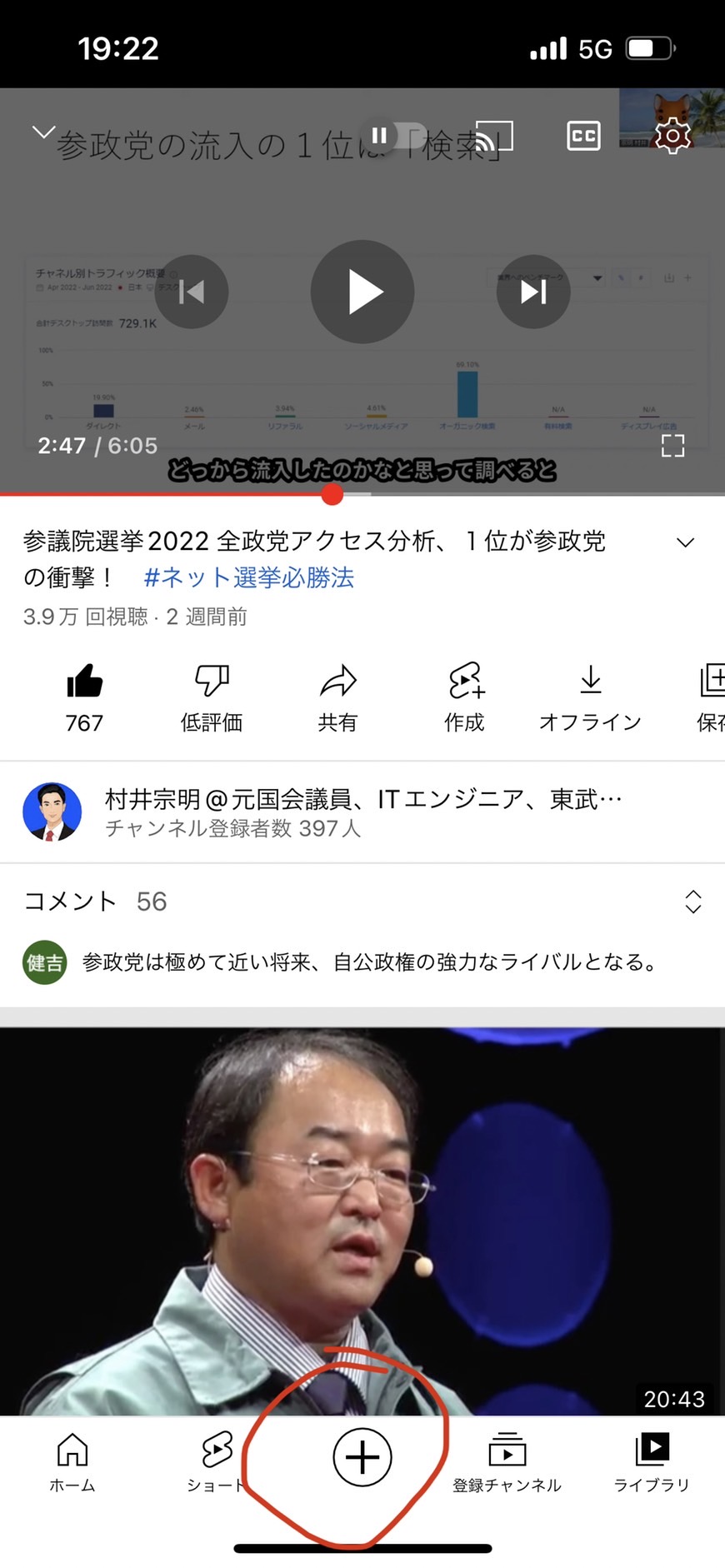 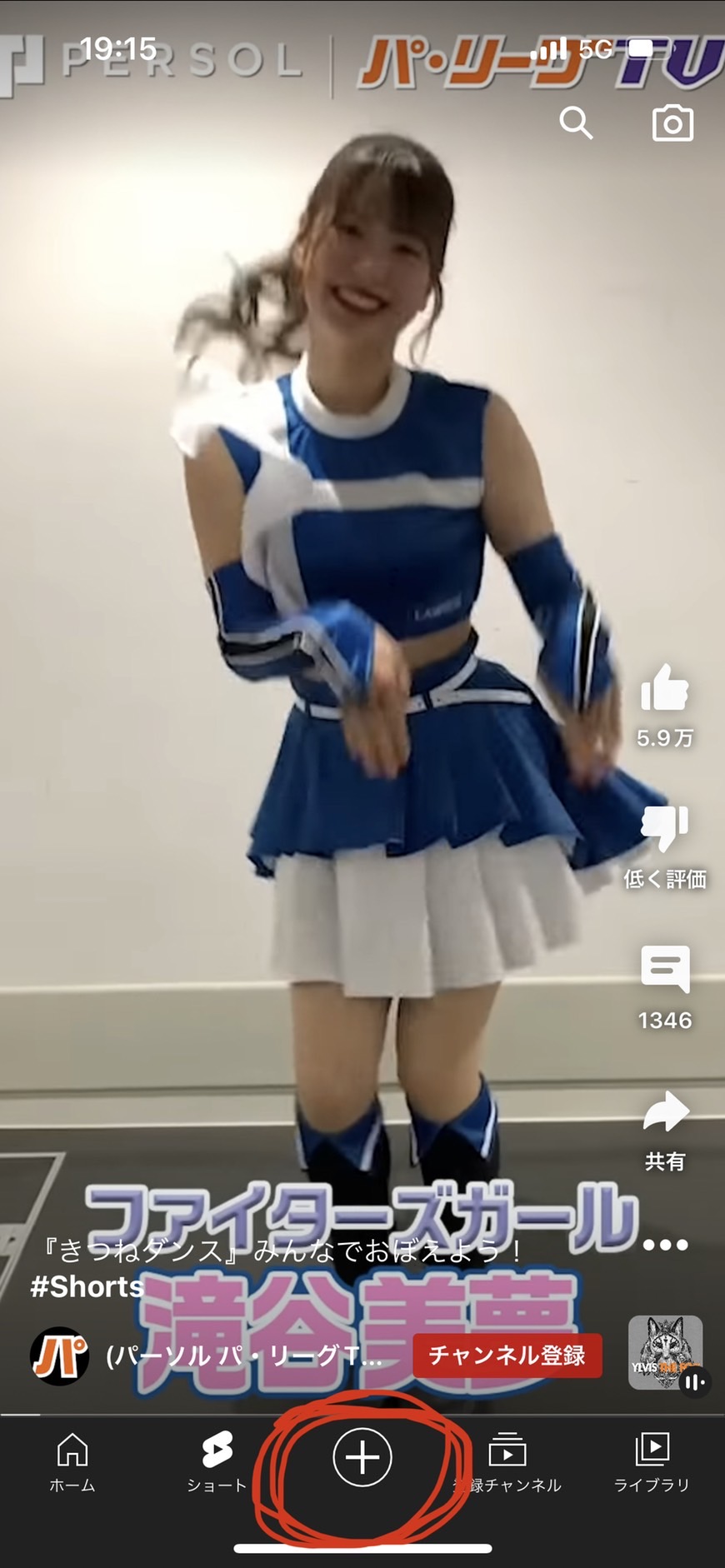 50
撮影と投稿②
4.カメラロールから動画をアップロード
5. 動画を選んで「ショート動画として編集」
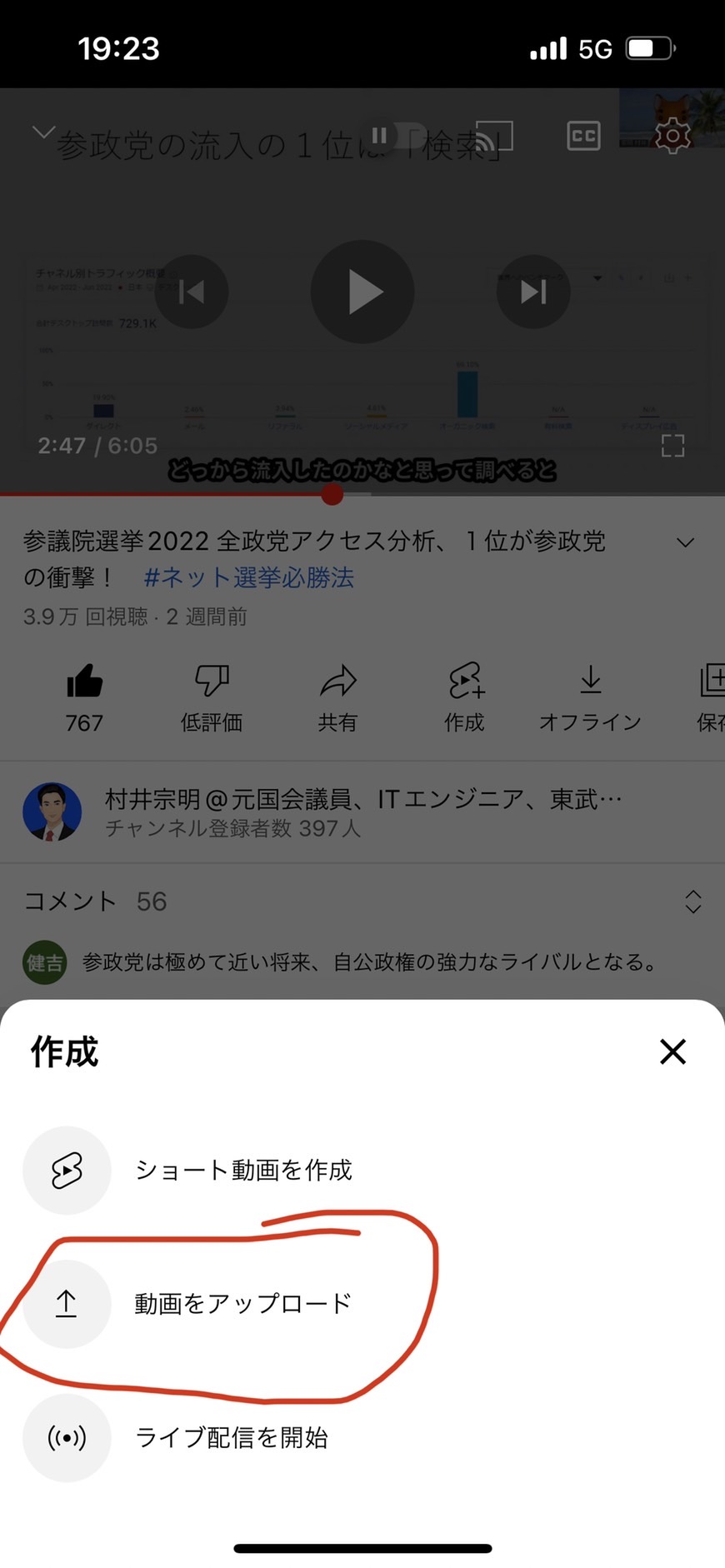 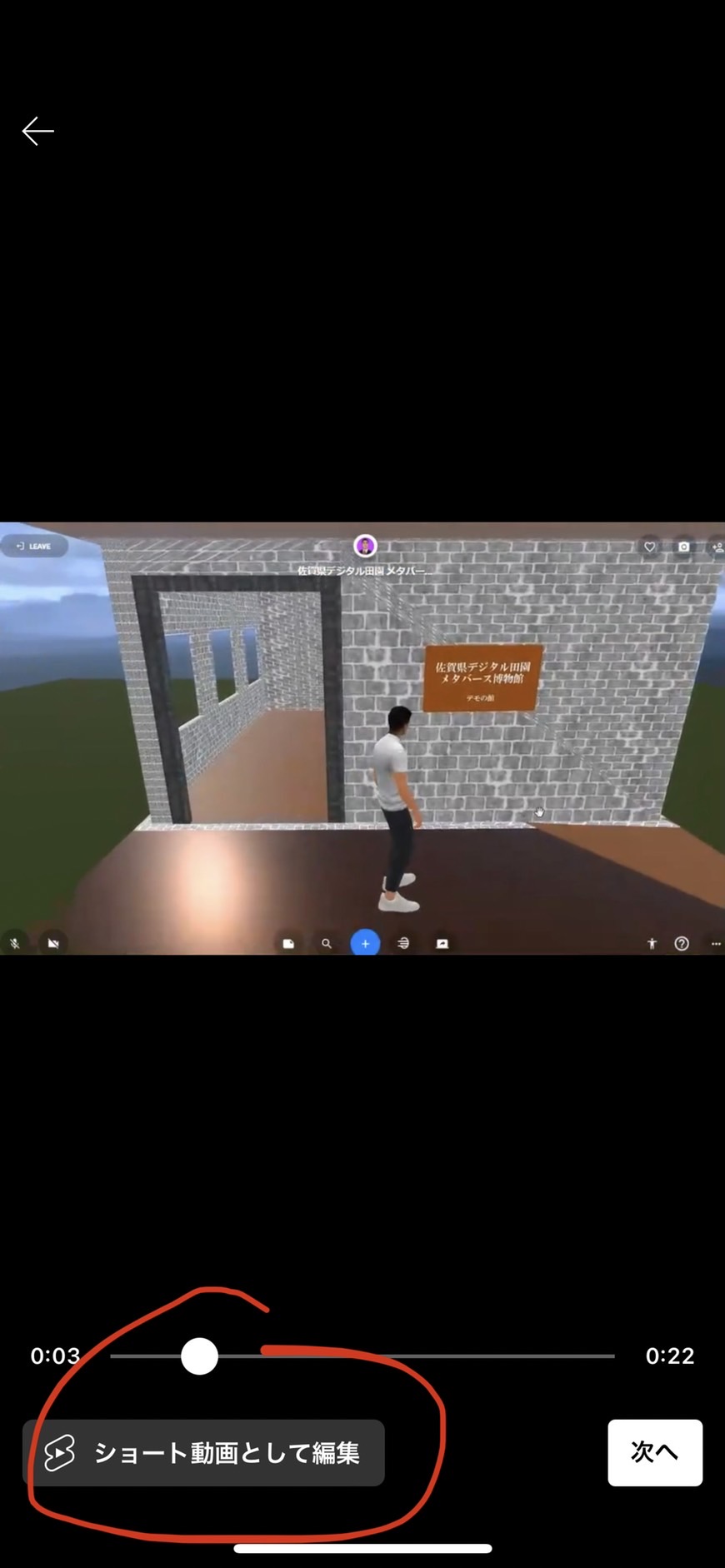 51
撮影と投稿③
6,動画の範囲を選んで「次へ」
7, 「サウンド」と「テキスト」を選ぶ
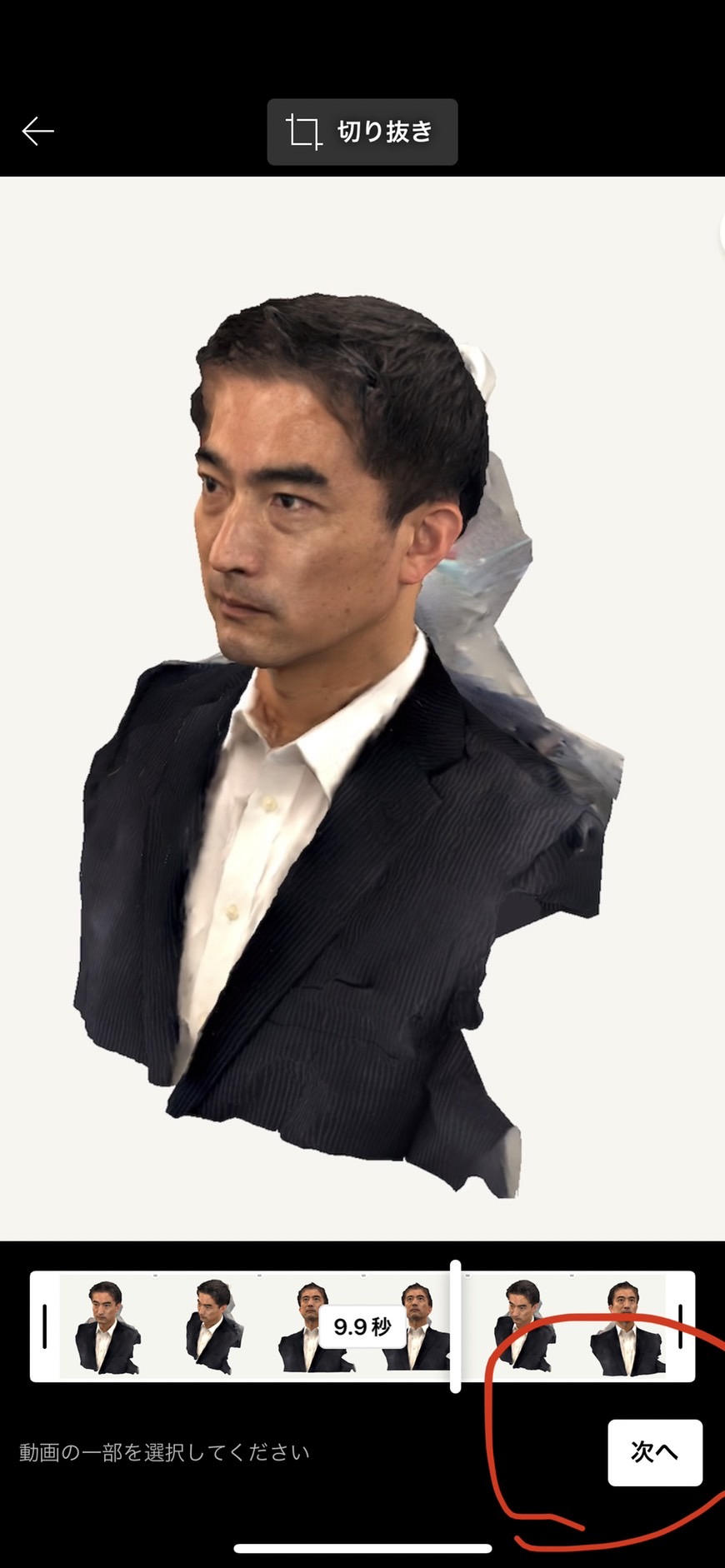 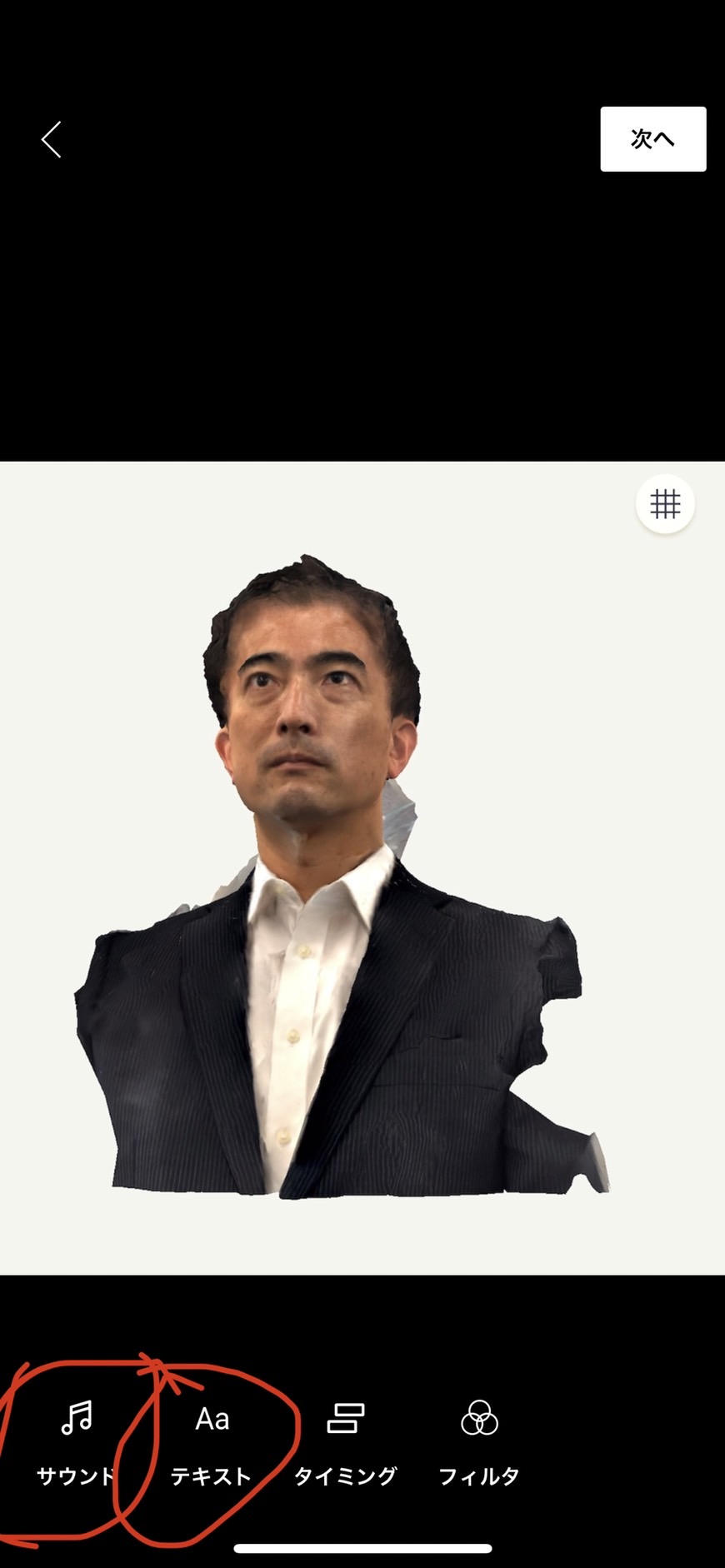 52
撮影と投稿④
8, タイトルを選んで
「ショート動画をアップロード」
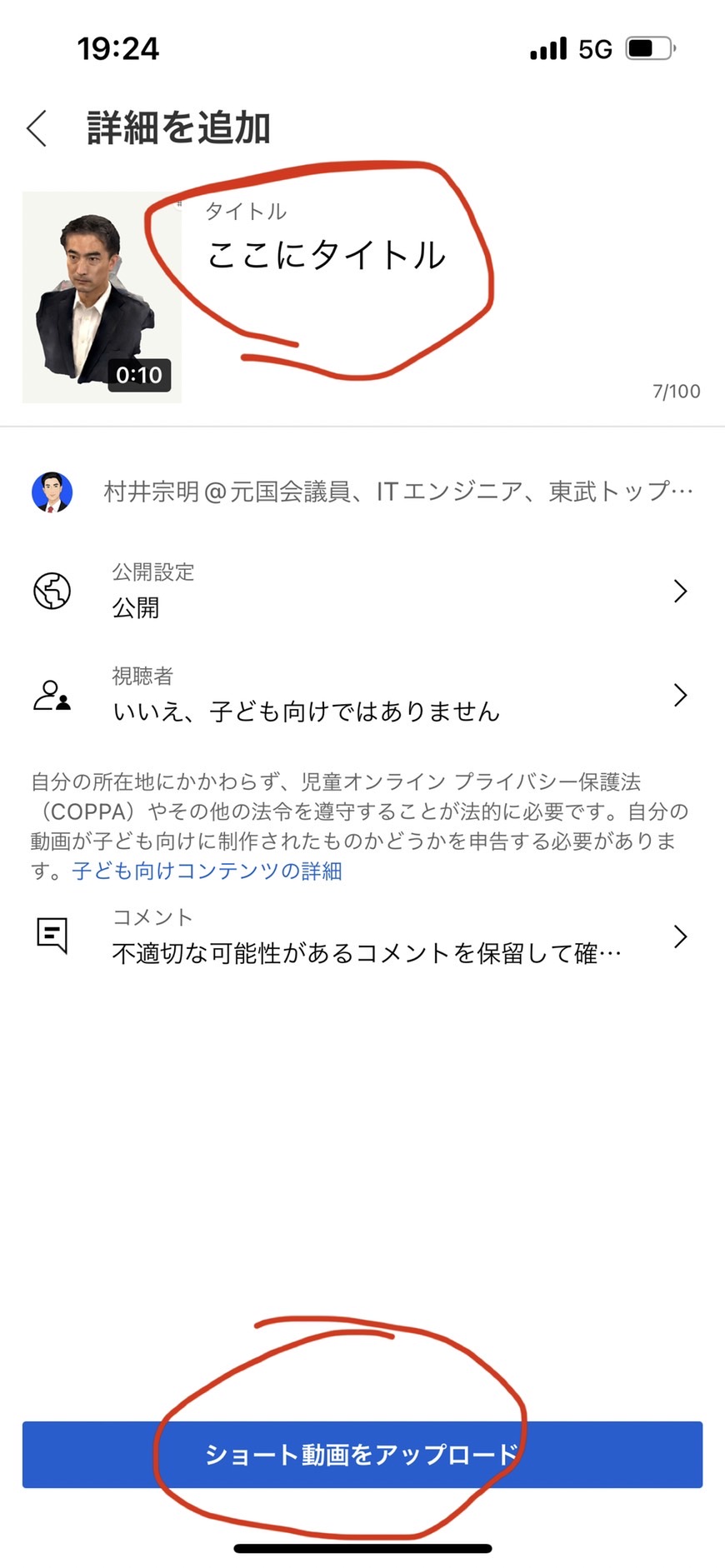 53
他のSNS
・フォロワーを集めてからでないと効果が出ない。そのため、効果が出るまで、かなりの期間が必要。

　　↓

TICTOK
・フォロワーがいなくても、一定の再生回数は出る。すぐに、宣伝効果がでる。
54
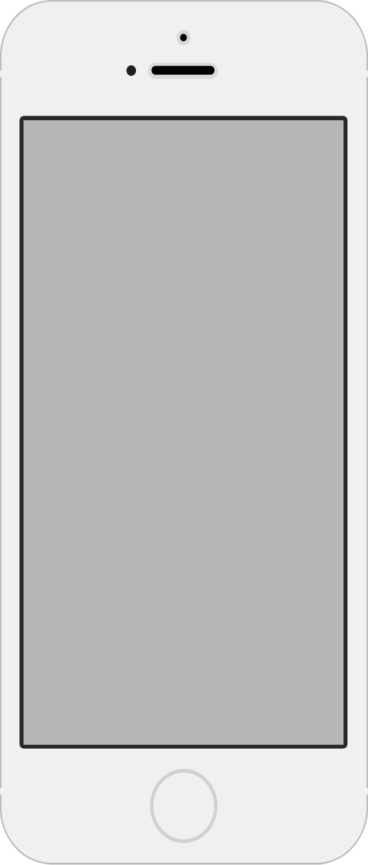 ①

まず、スマホで
アプリを
ダウンロード
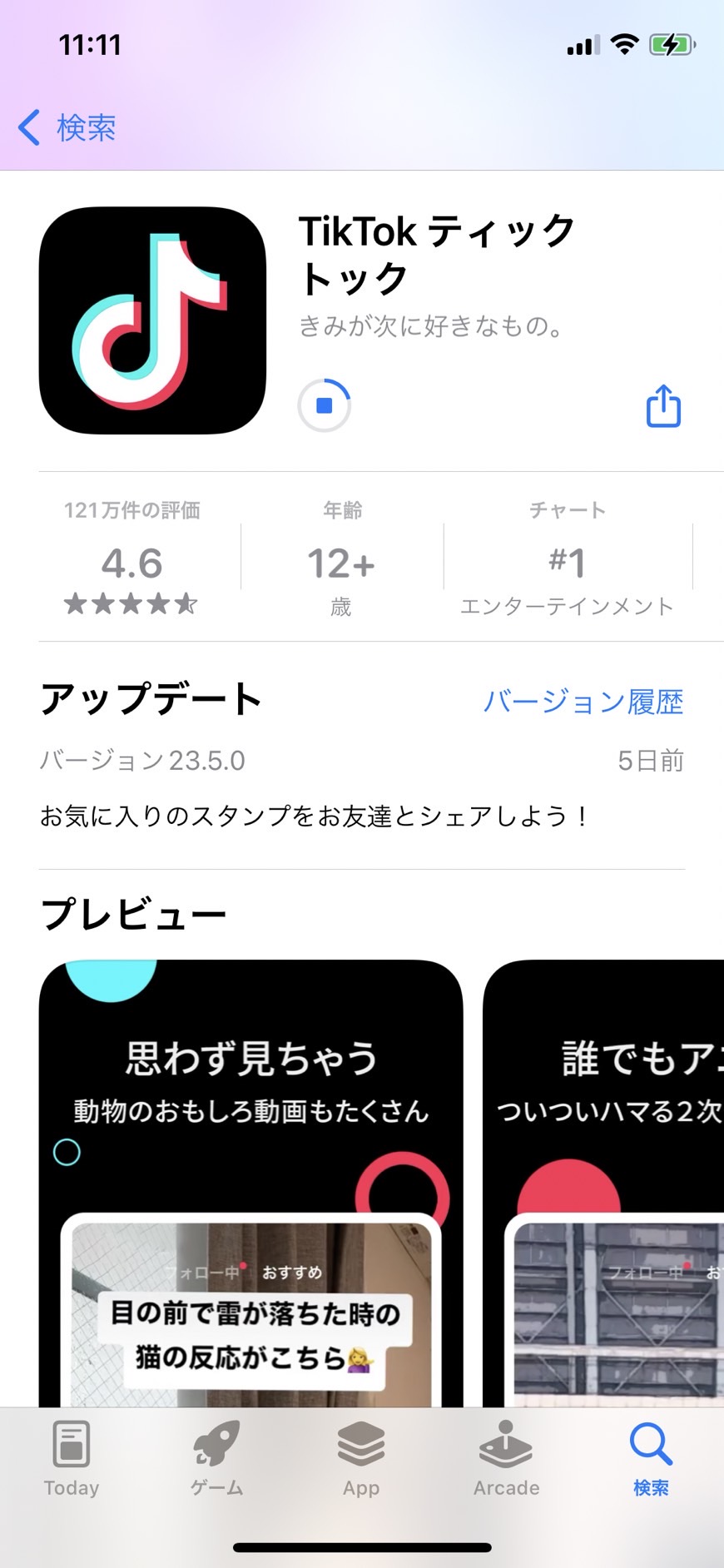 55
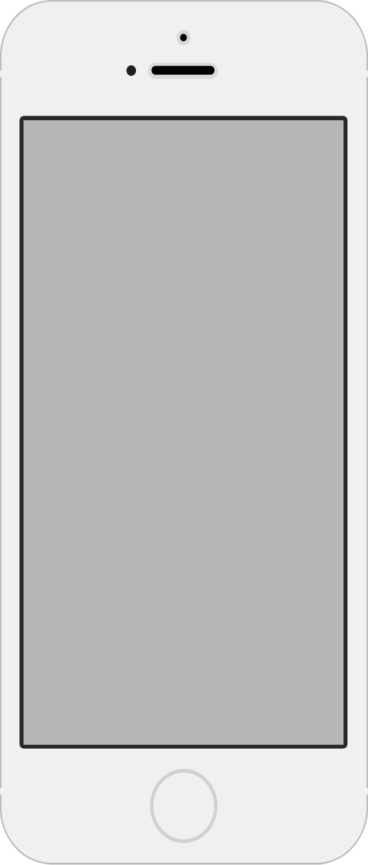 ②

投稿ボタンを
押す
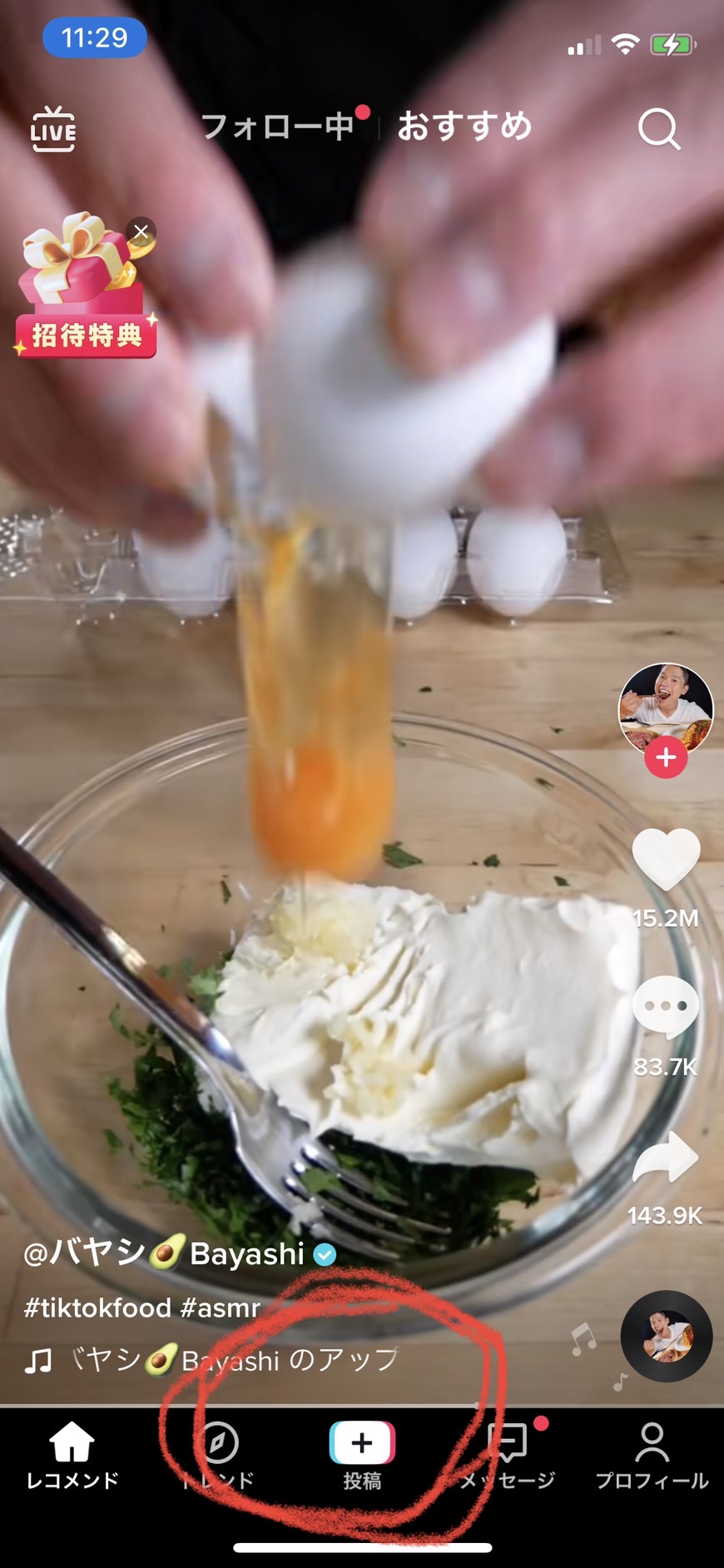 56
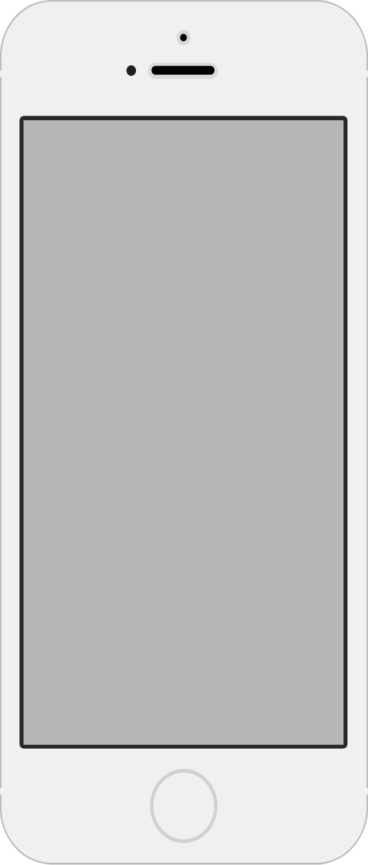 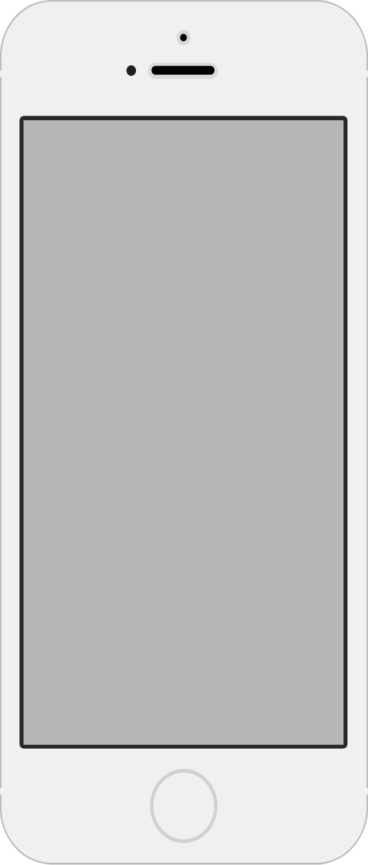 ③　秒数を選んで、
　　アップロード
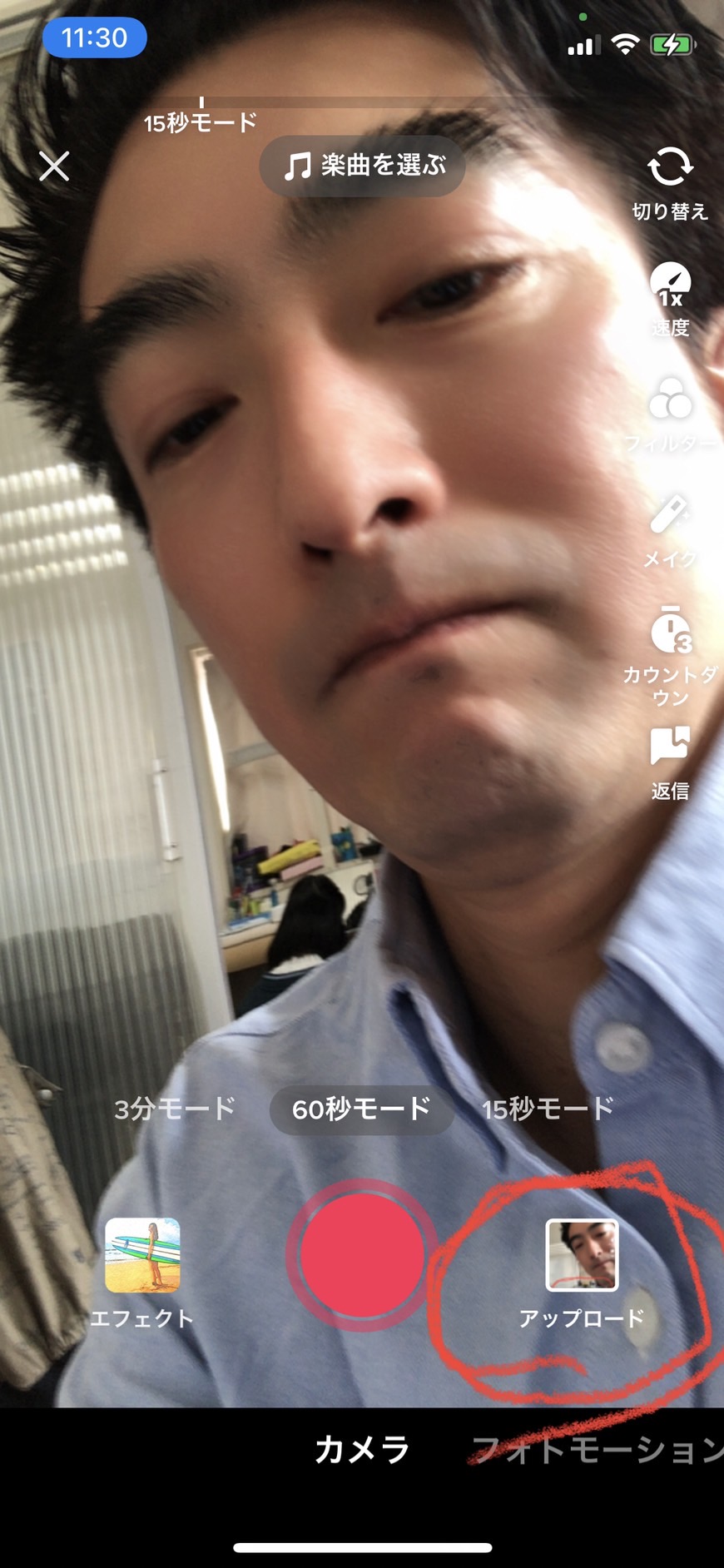 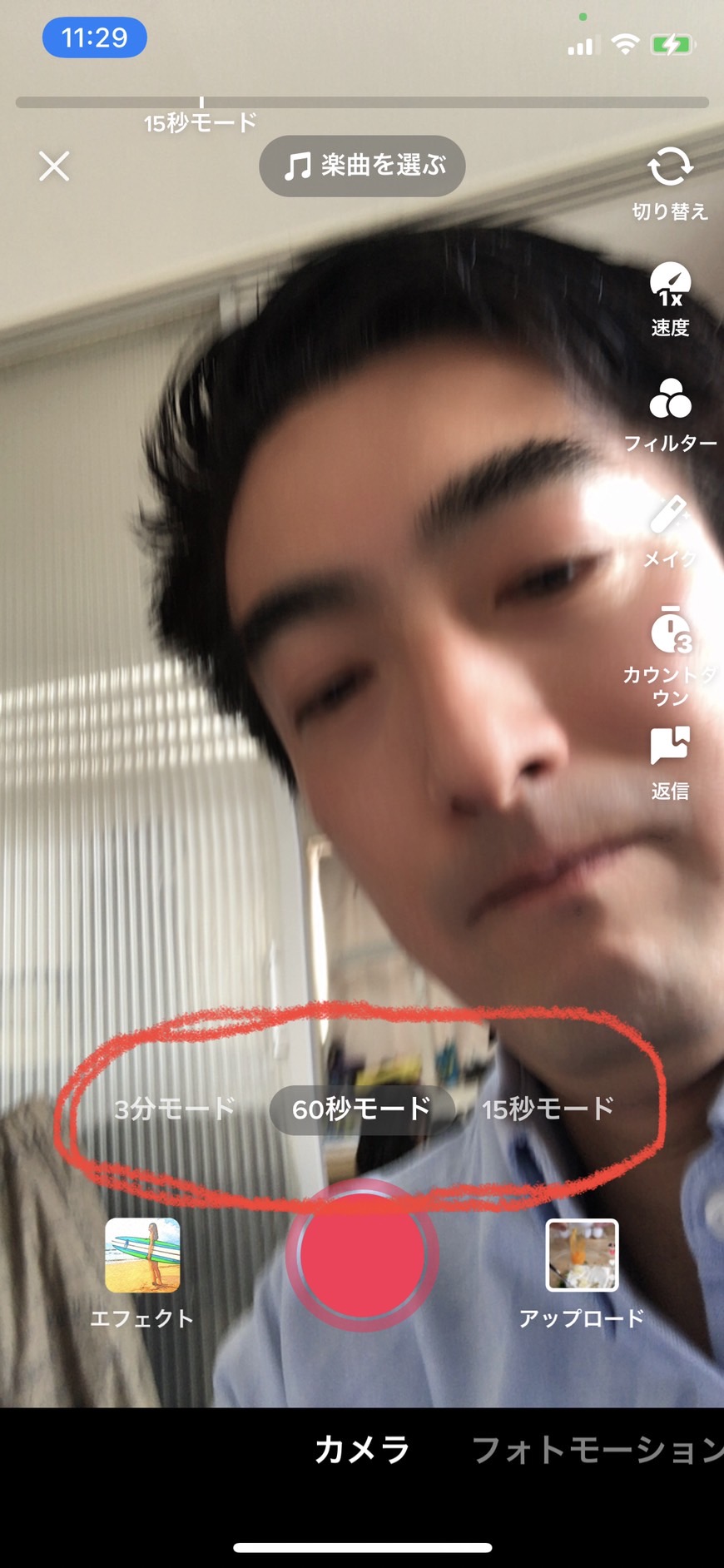 57
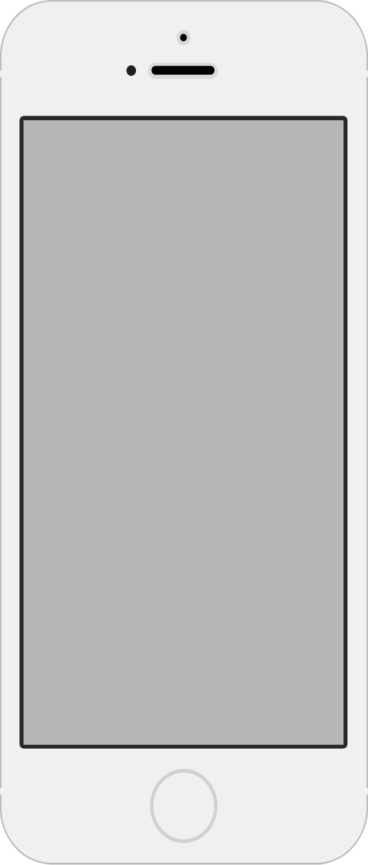 ④

スマホで撮った
動画の中から
選んで投稿
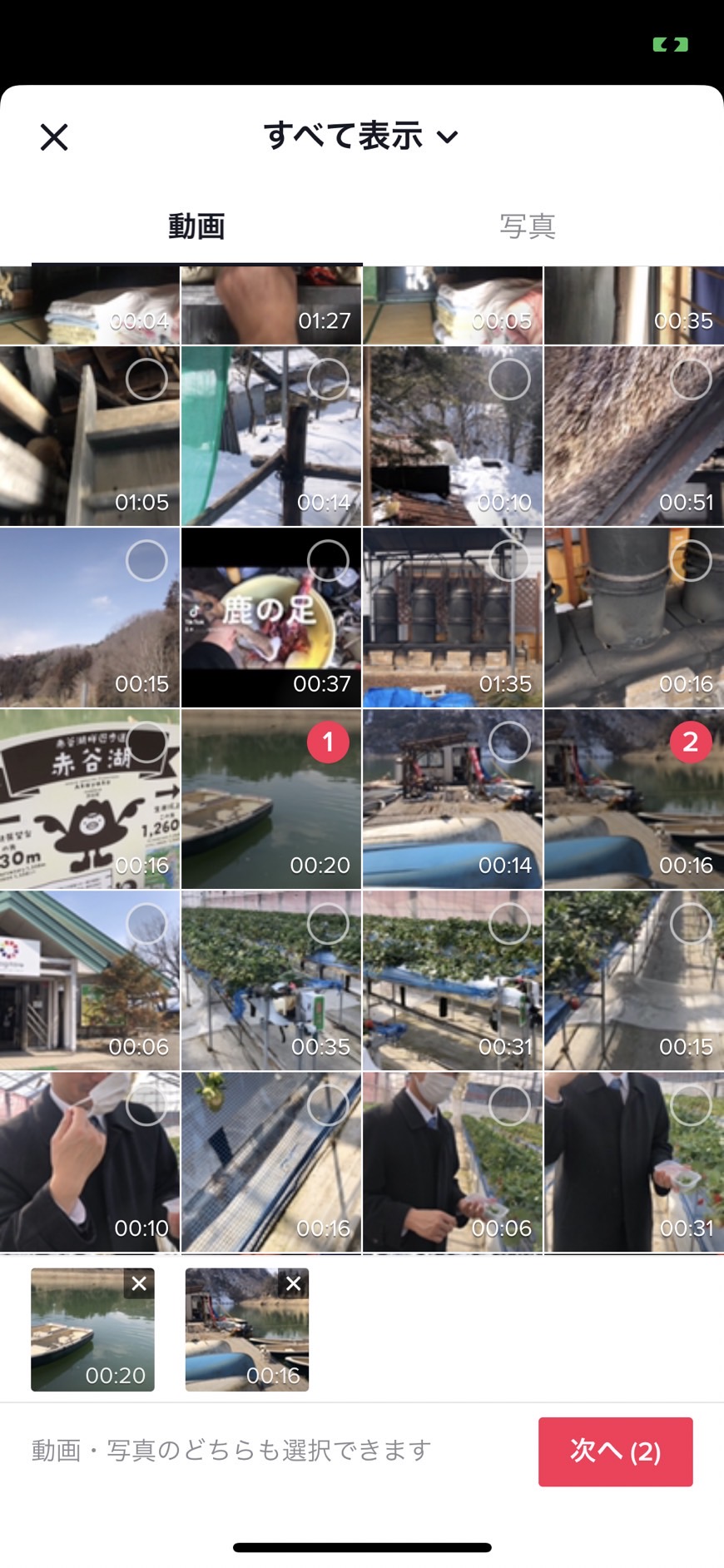 58
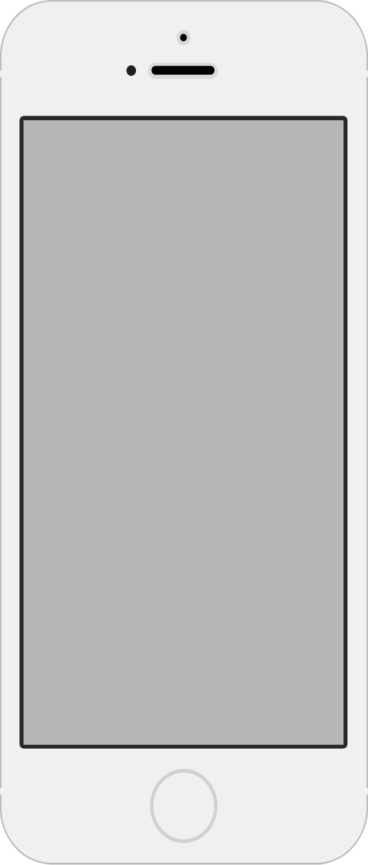 ⑤

楽曲
エフェクト
テキスト
ステッカー
などをつけて
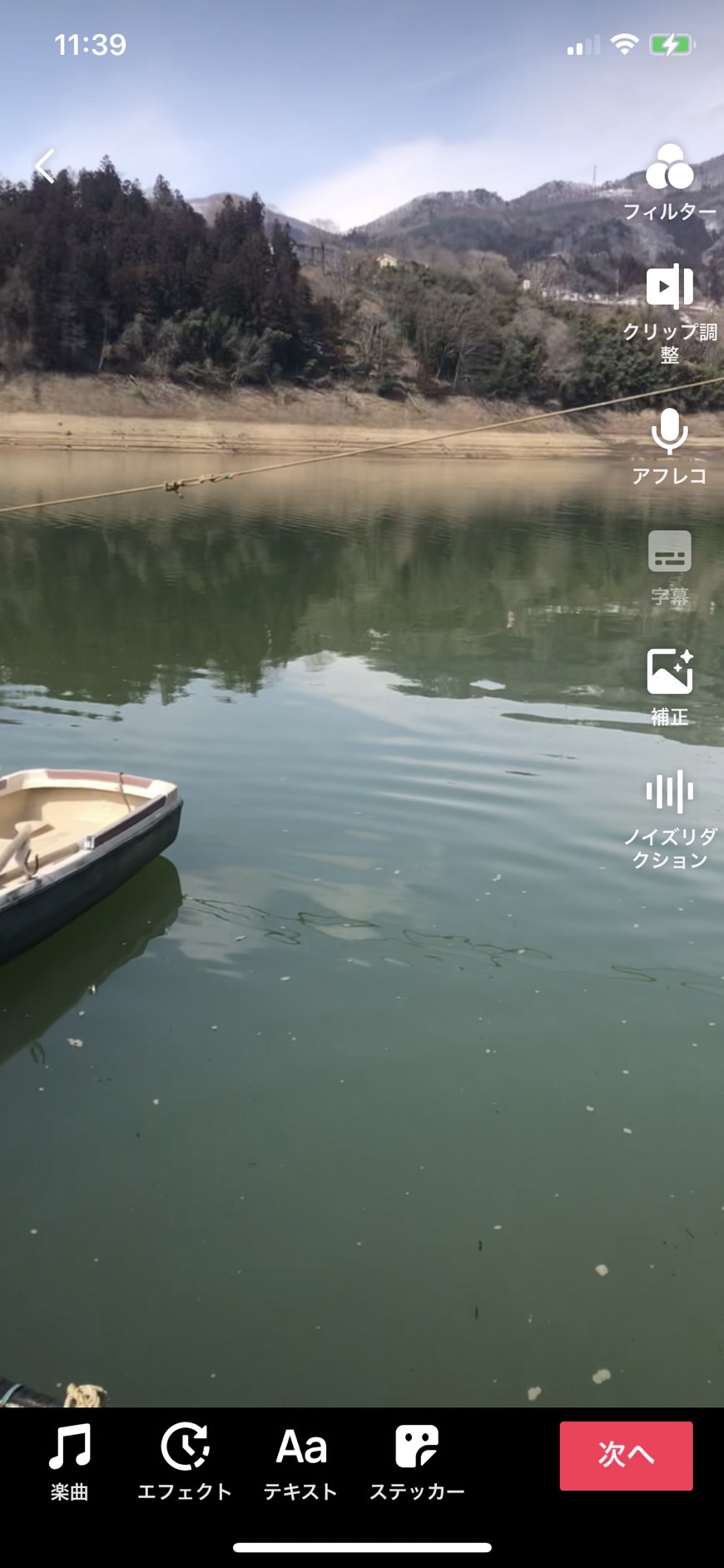 59
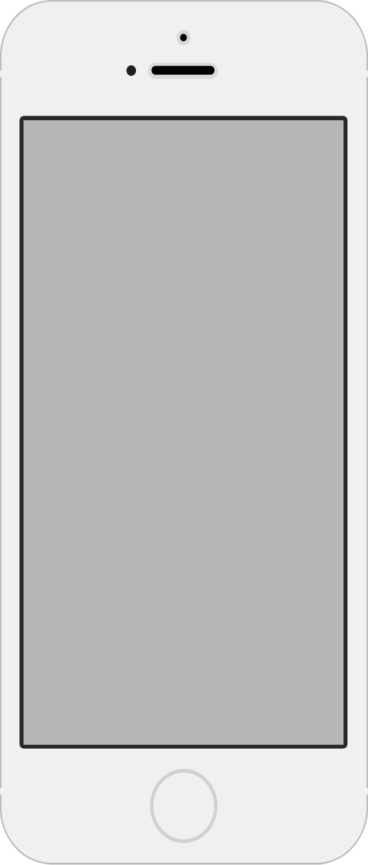 ⑥

タイトルや場所などをつけてから、
「投稿」ボタンを押してください
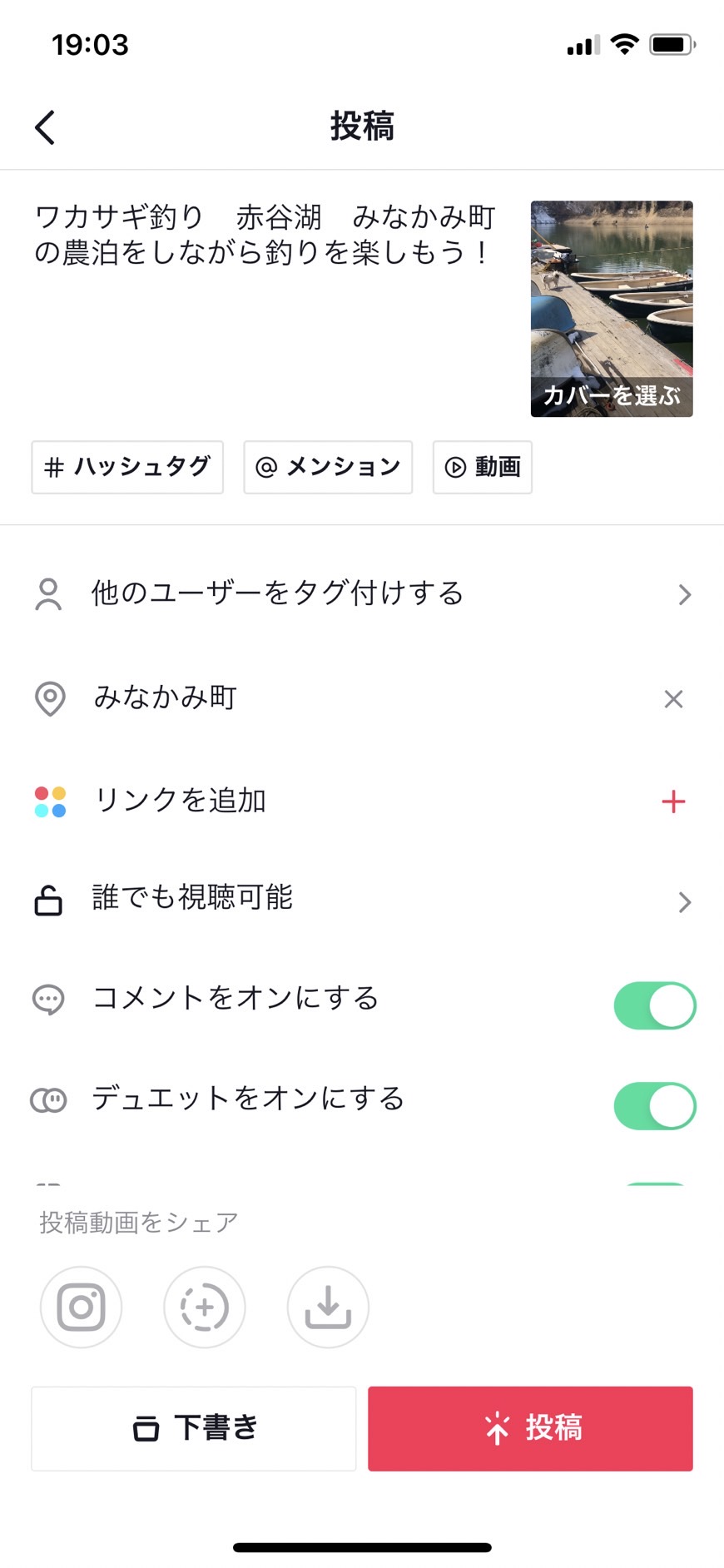 60
【第４章】
最後に、今後の５G回線後の
「メタバース」という
次世代インターネットを見よう
61
５G回線後のメタバース
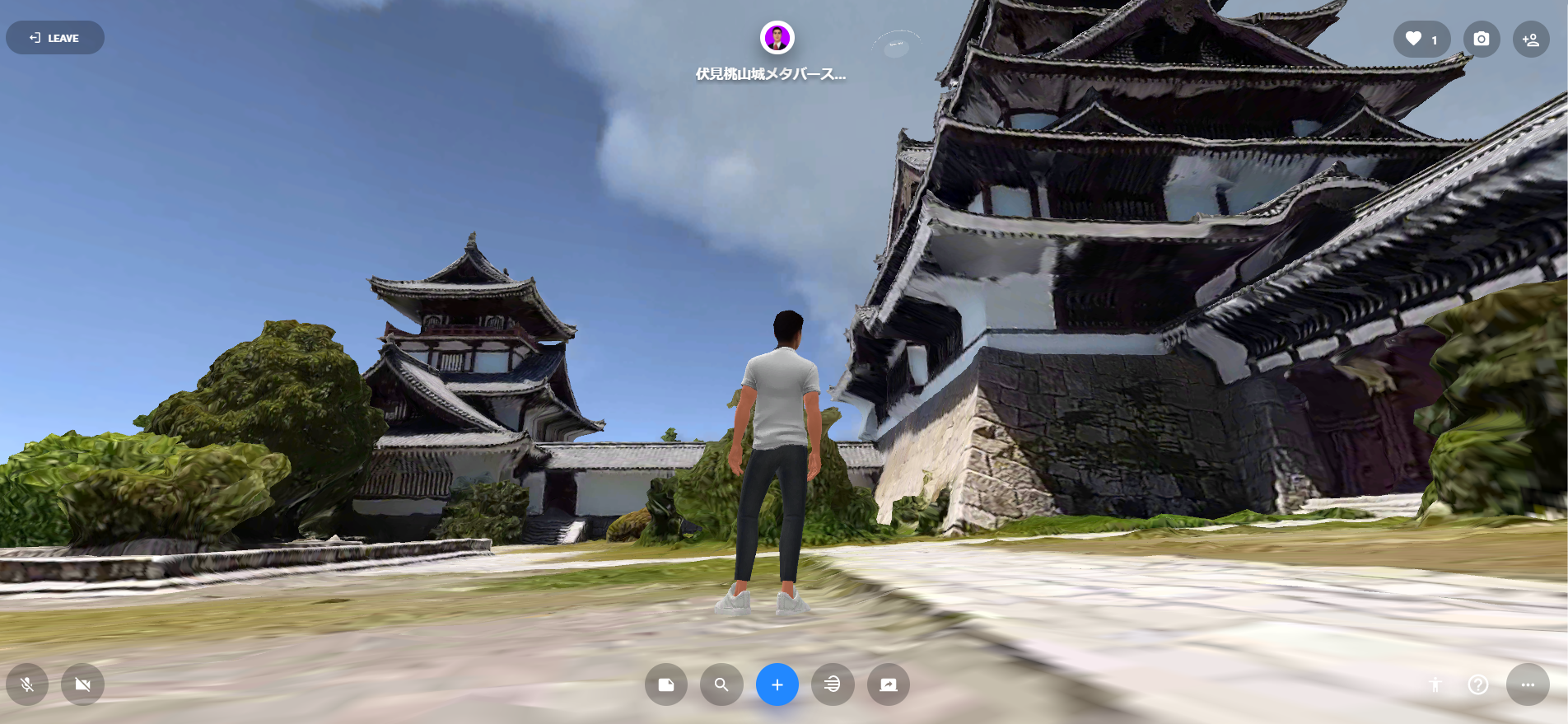 通信回線が早くなるごとに下剋上が
起こるIT業界。
次は３次元化＝メタバース　に転換
62